1
1/25/2017
Advanced Computer Graphics – Light Transport
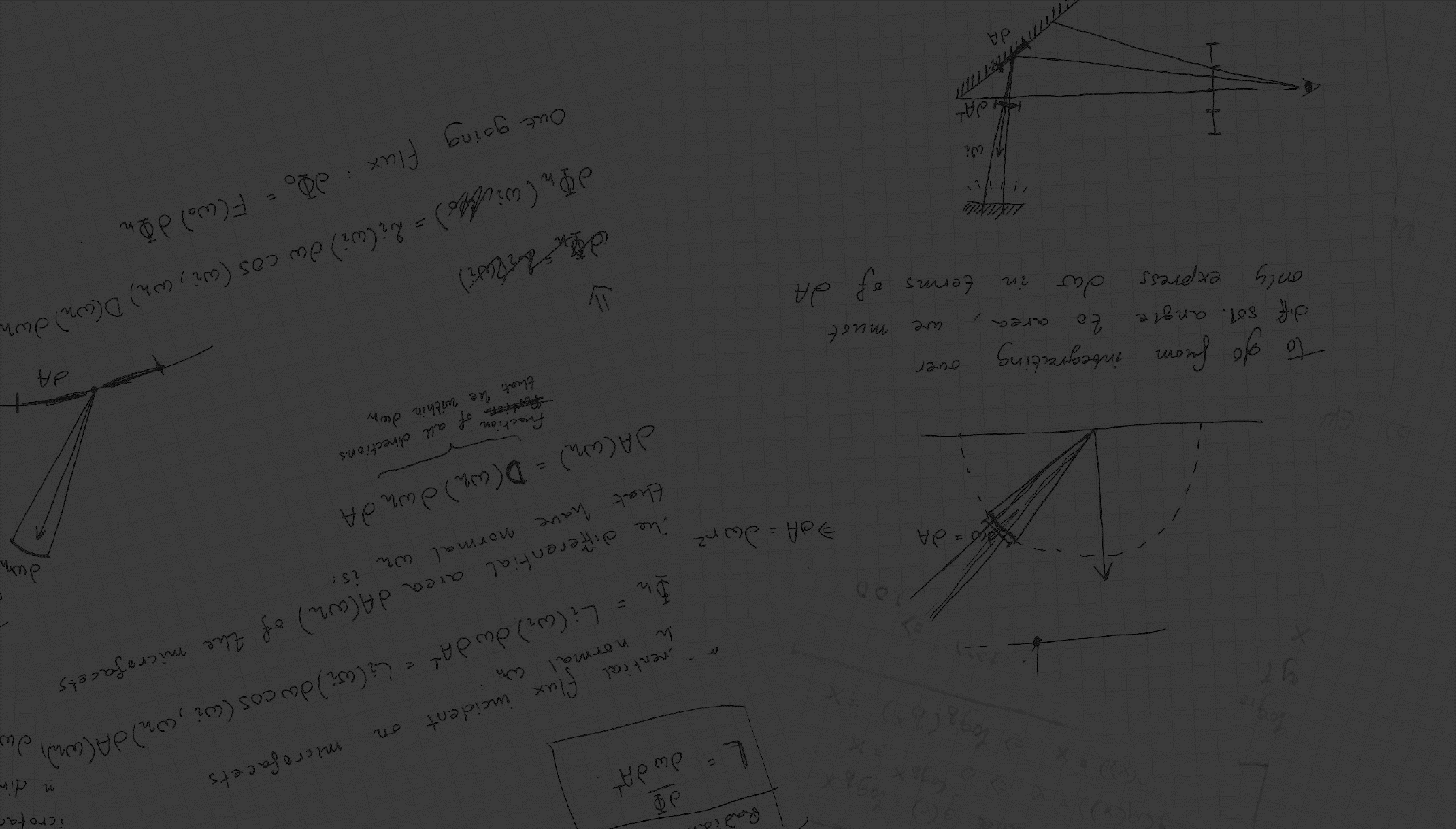 Light Transport
Advanced Computer Graphics 2017
Erik Sintorn
2
1/25/2017
Advanced Computer Graphics - Path Tracing
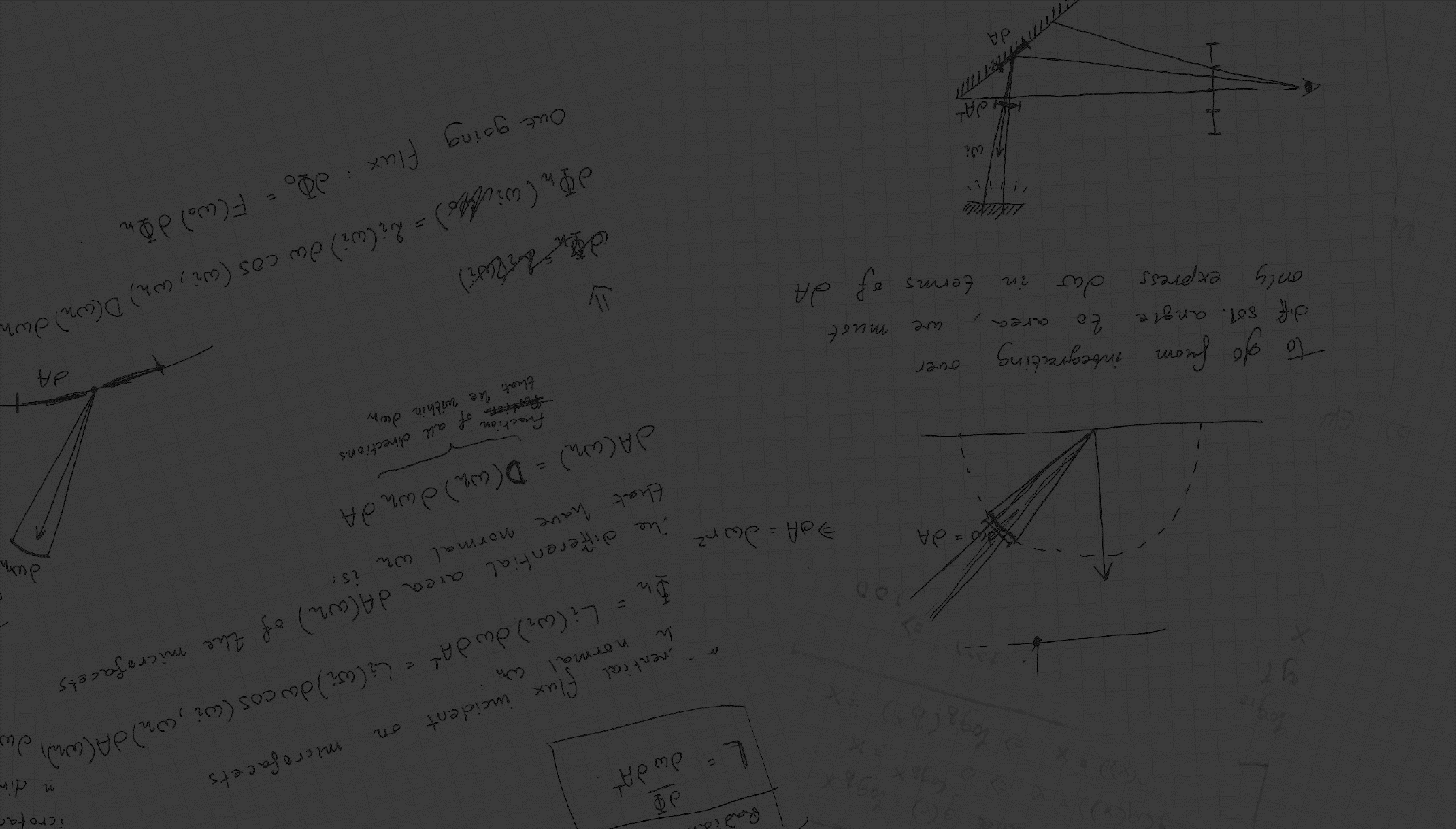 Before we start:
Remember to choose a subject for your presentation soon.
And your project. 
Student representatives: 
JOHAN BACKMAN 		johback@student.chalmers.se
KEVIN BJÖRKLUND 	kevinb@student.chalmers.se
JONAS HULTÉN 		jonashu@student.chalmers.se
HAMPUS LIDIN 		lidin@student.chalmers.se
VICTOR OLAUSSON 	vicola@student.chalmers.se
Come for a quick talk with me during recess. 
Muddy Cards!
3
1/25/2017
Advanced Computer Graphics - Path Tracing
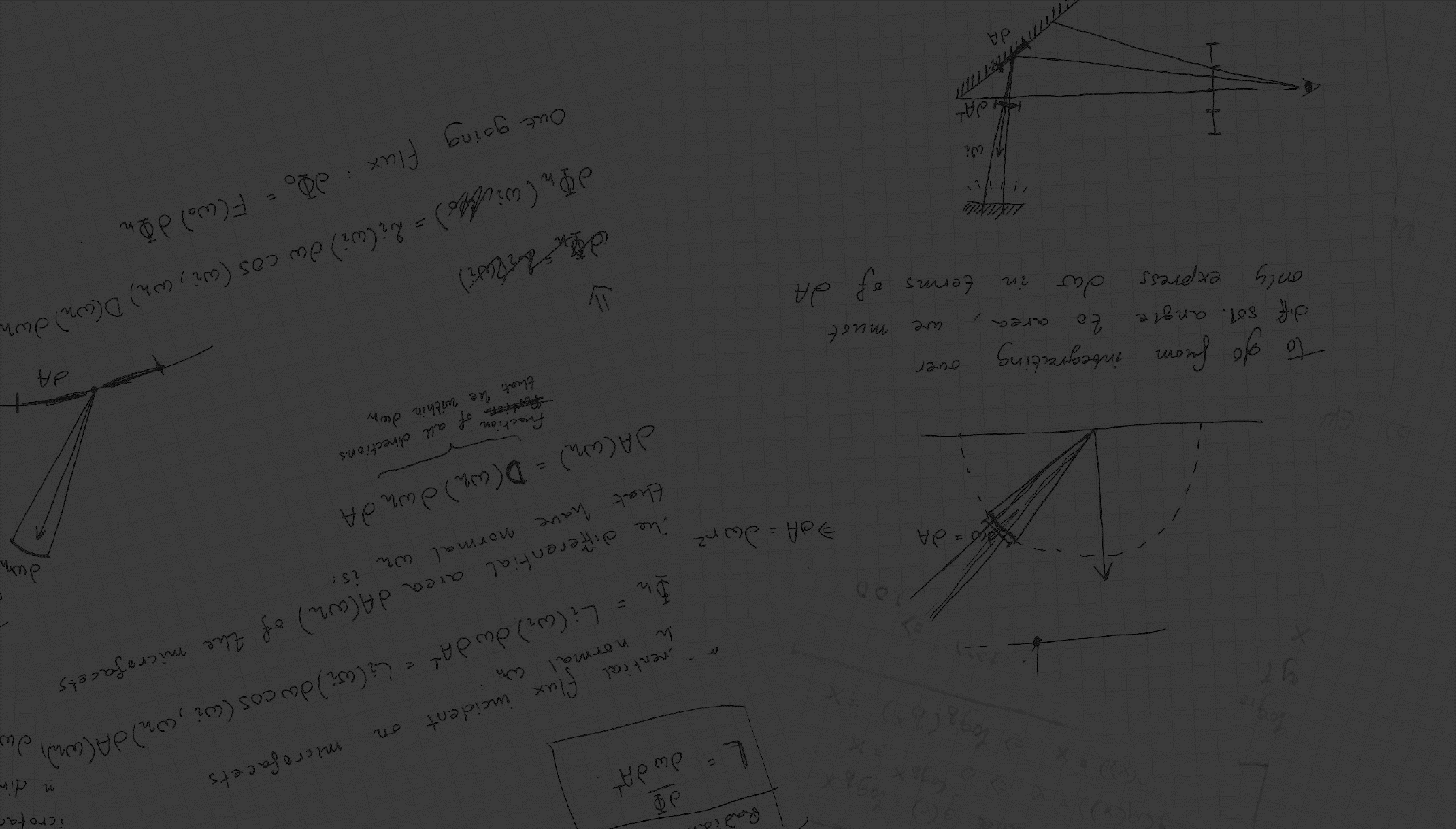 Light Transport Simulation
Rendering an image is a matter of ”simulating” how light propagates through a virtual scene and lands on a virtual camera film. 
Many algorithms exist, and the best one depends on many factors. 
For a long time, Photon Mapping and Irradiance Caching were extremely popular.
Trade correctness for speed.
Will cover these only very briefly.
4
1/25/2017
Advanced Computer Graphics - Path Tracing
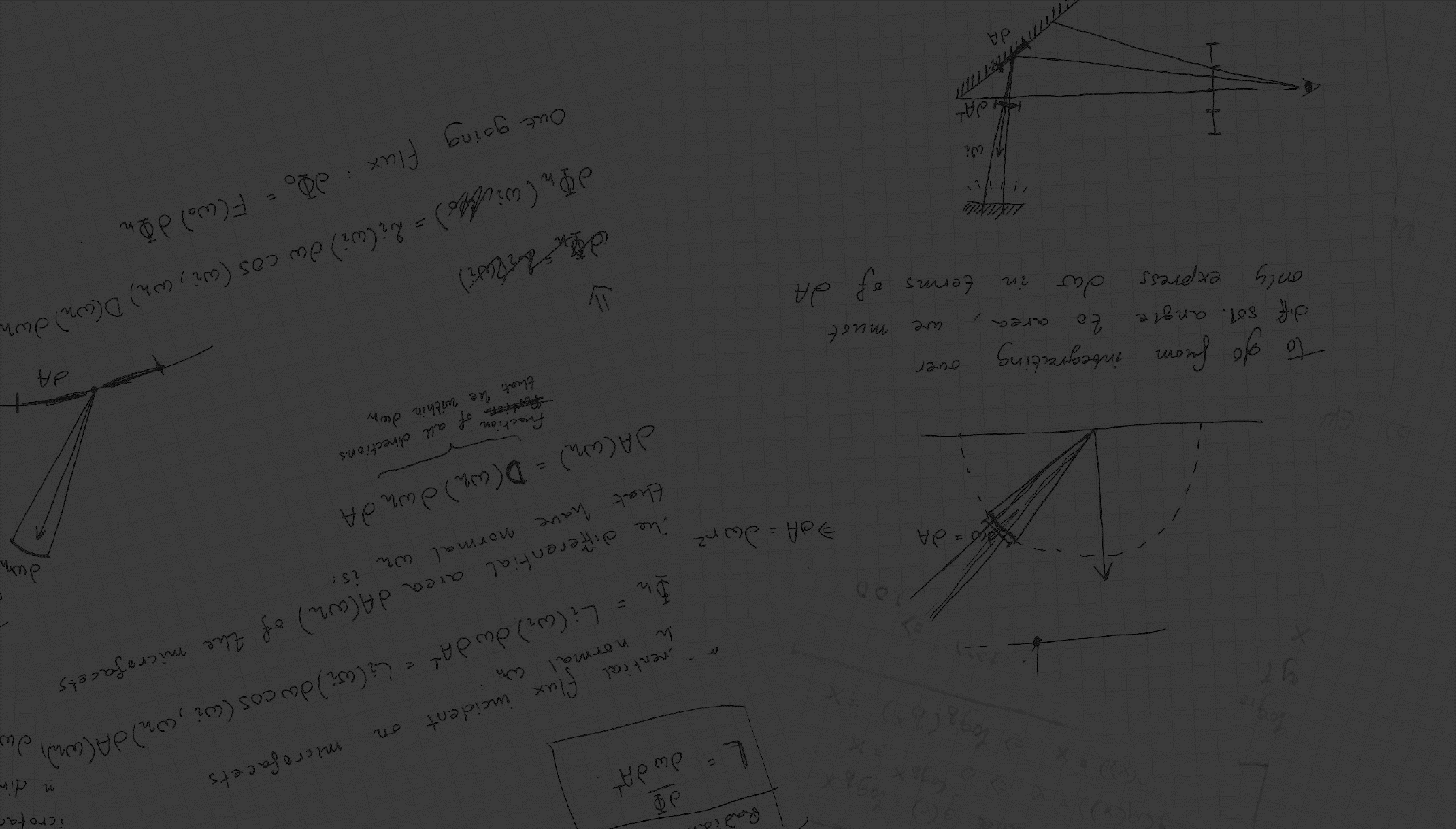 Photon Mapping
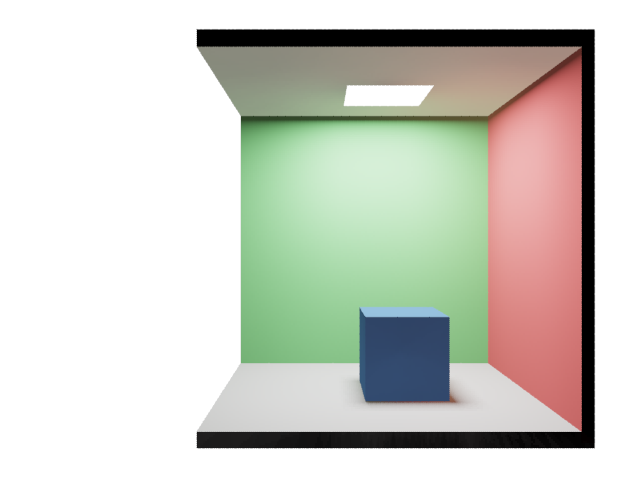 Pinhole Camera
5
1/25/2017
Advanced Computer Graphics - Path Tracing
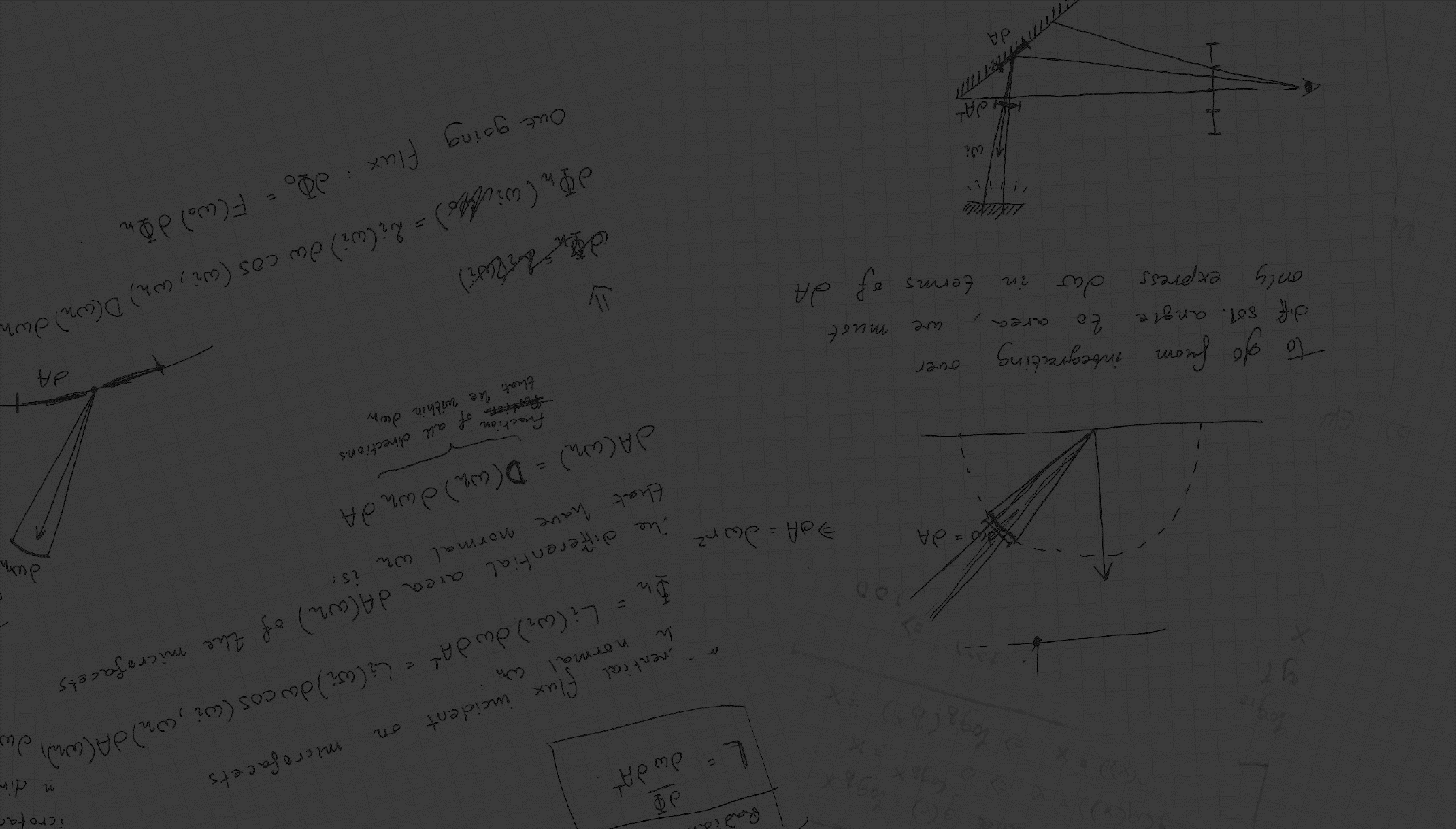 Irradiance Caching
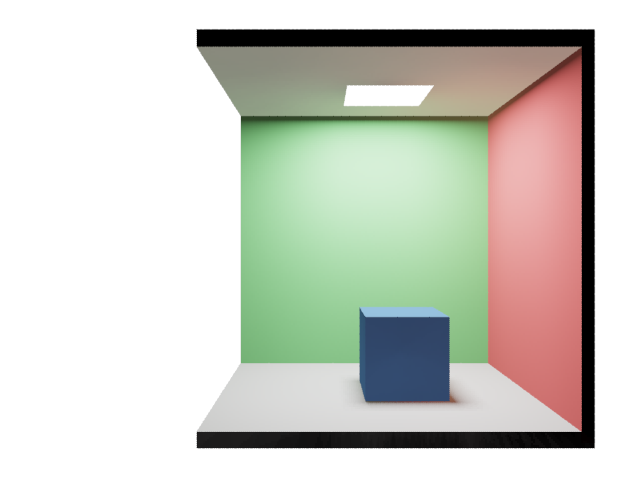 Pinhole Camera
6
1/25/2017
Advanced Computer Graphics - Path Tracing
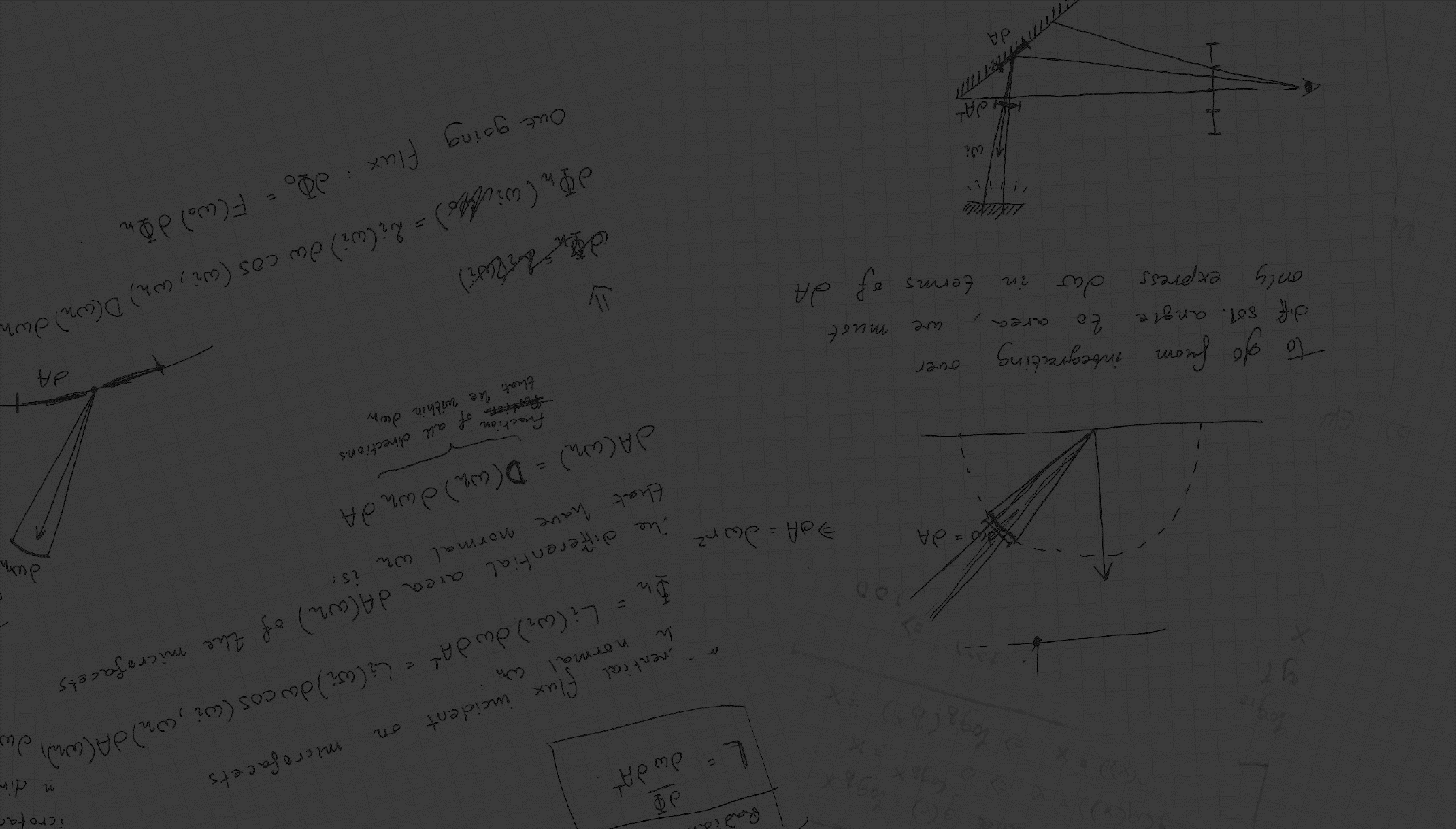 Path Tracing
Path tracing is an algorithm for rendering images.
Introduced by James Kajiya in 1986 as a numerical solution to the Rendering Equation. 
The algorithm is convergent and unbiased. 
Has long been considered too noisy/slow to be used in industry.
Today, almost all commercial renderers use some form of unbiased pathtracing (at least optionally). 
Pixar (for example) only switched completely very recently.
Why the sudden popularity?
7
1/25/2017
Advanced Computer Graphics - Path Tracing
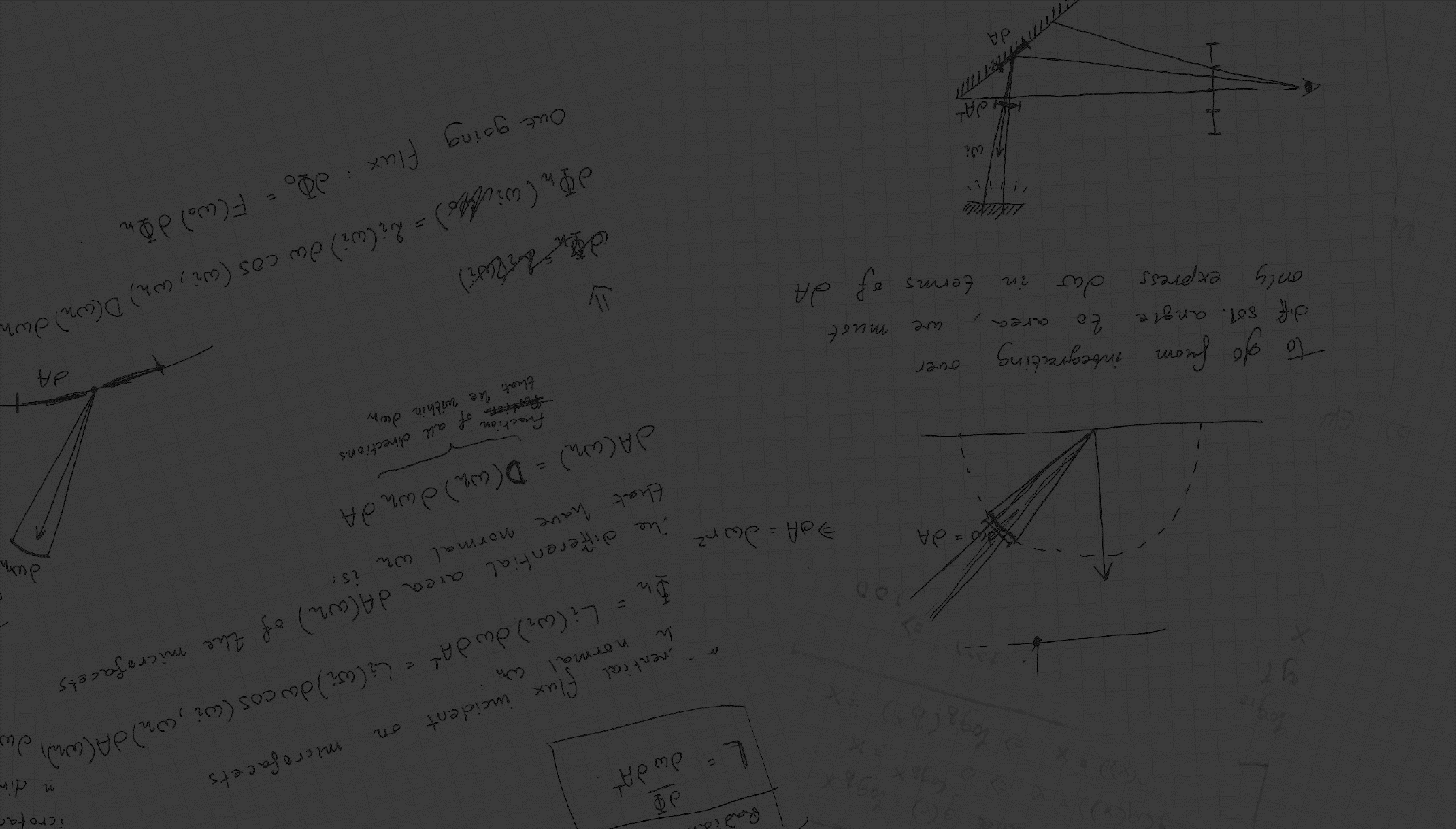 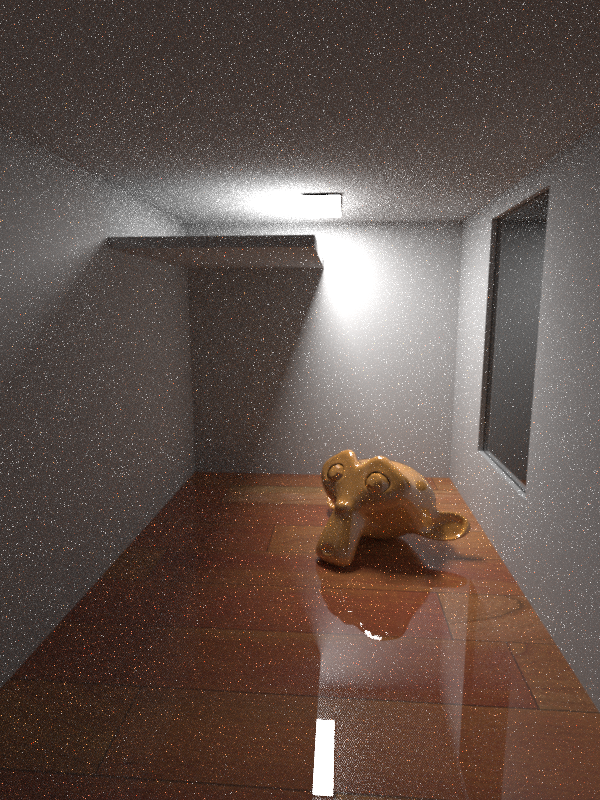 iRay (path tracing) 32s
Mental Ray (photon mapping) 32s
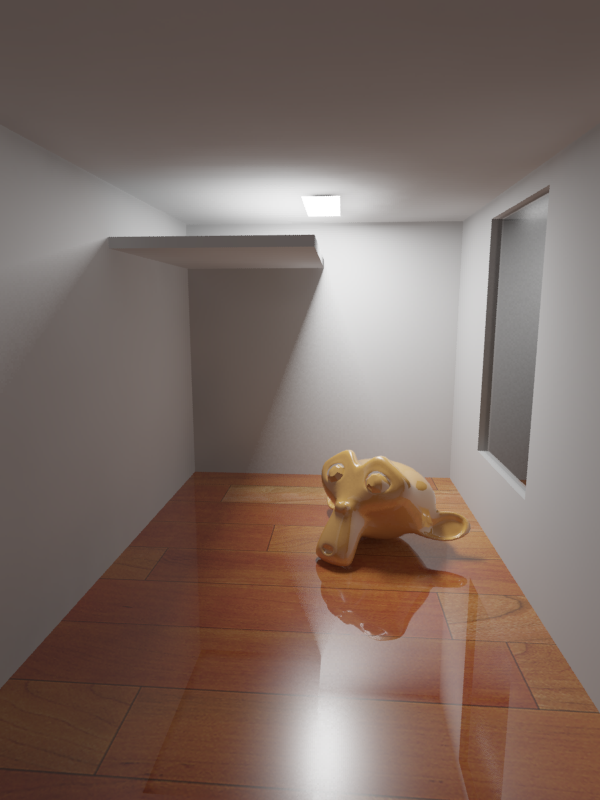 8
1/25/2017
Advanced Computer Graphics - Path Tracing
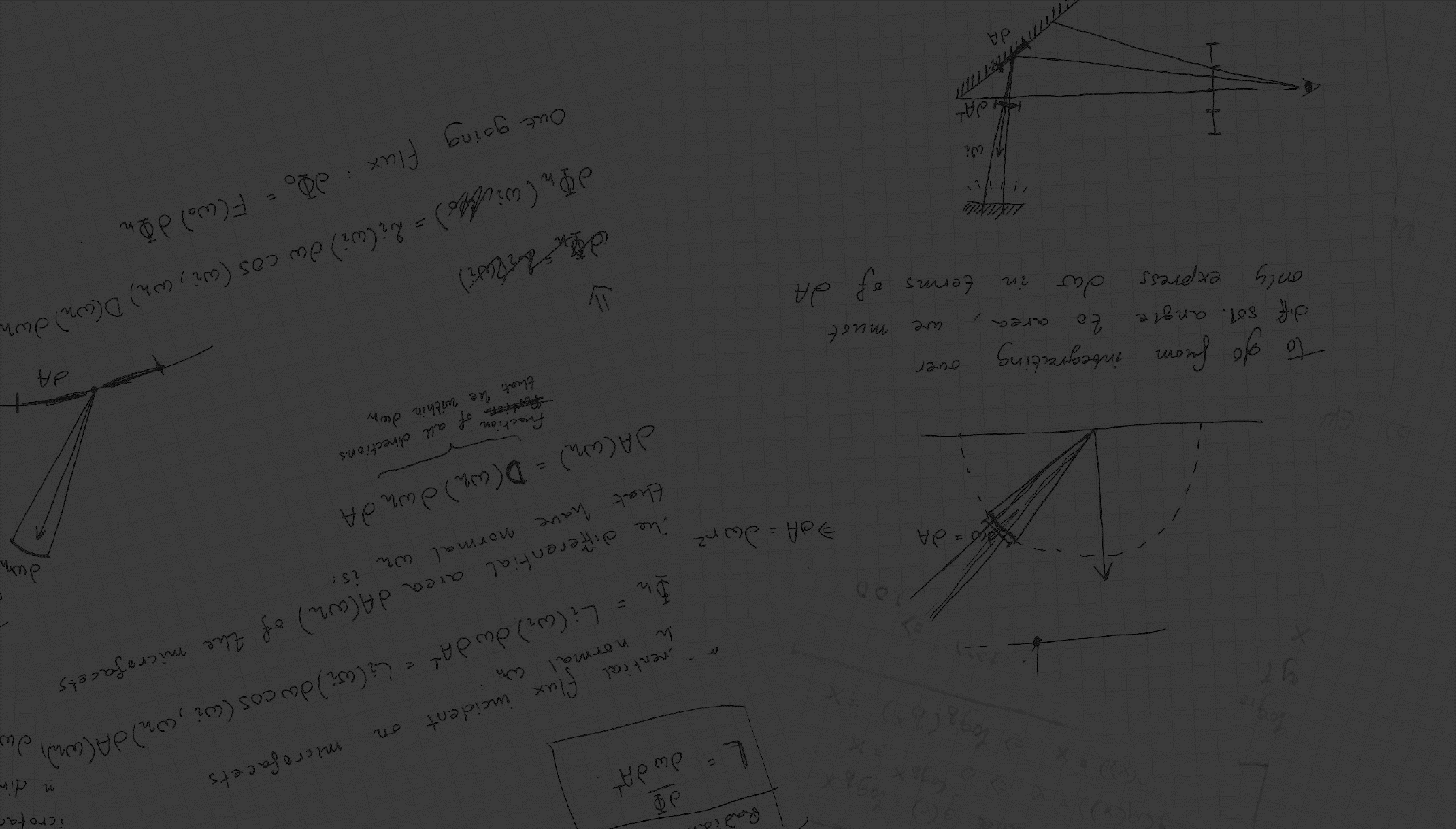 iRay (path tracing) 2m8s
Mental Ray (photon mapping) 2m8s
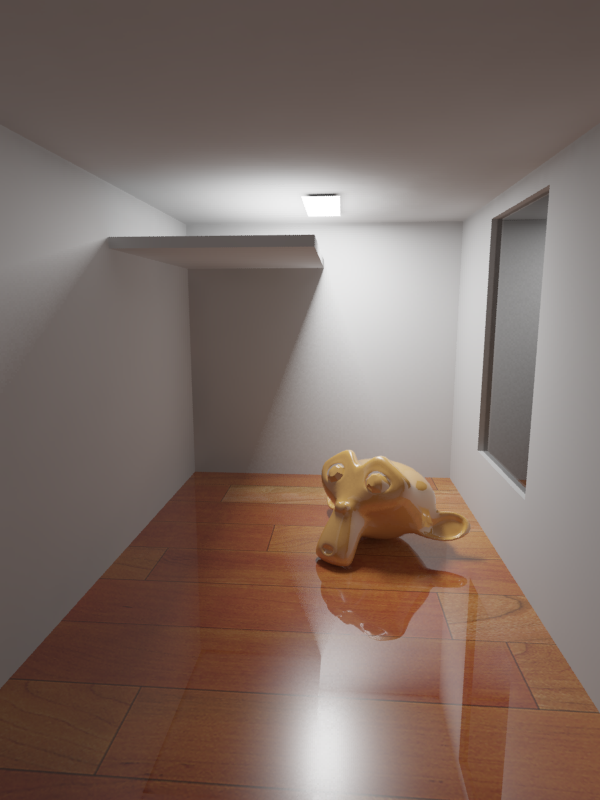 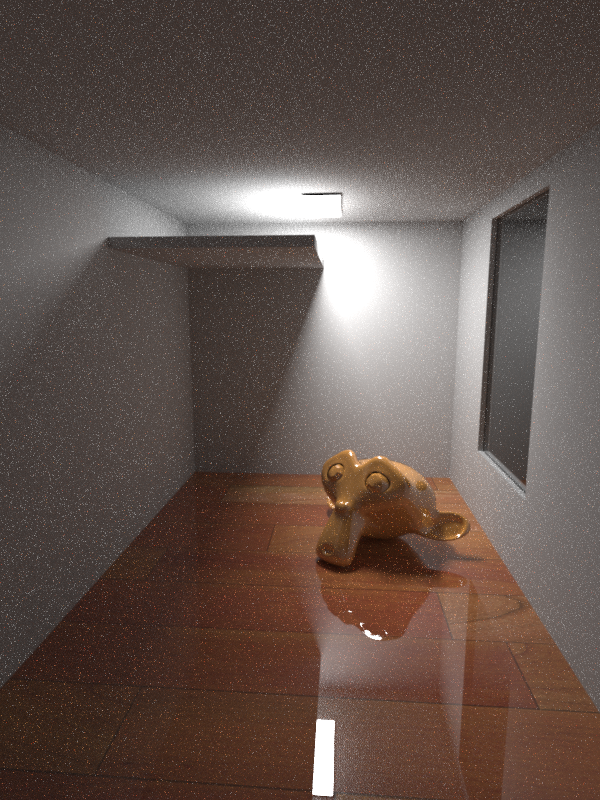 9
1/25/2017
Advanced Computer Graphics - Path Tracing
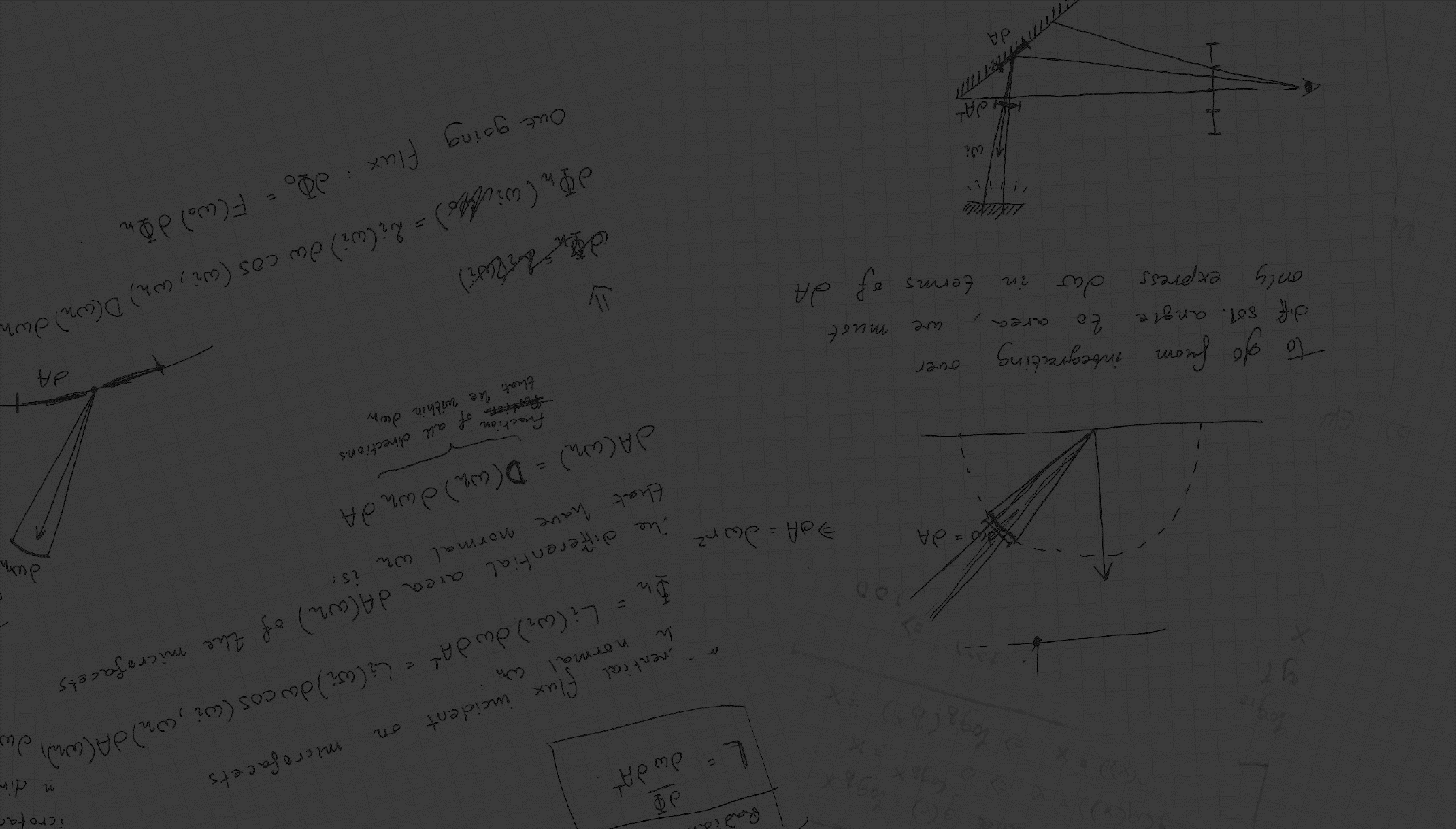 Mental Ray (photon mapping) 2m8s
iRay (path tracing) 2m8s
iRay (path tracing) ~1h
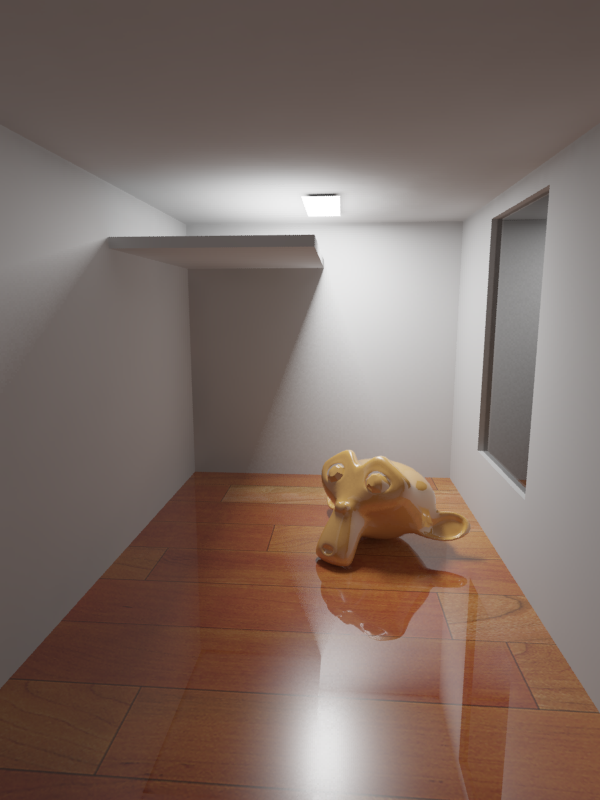 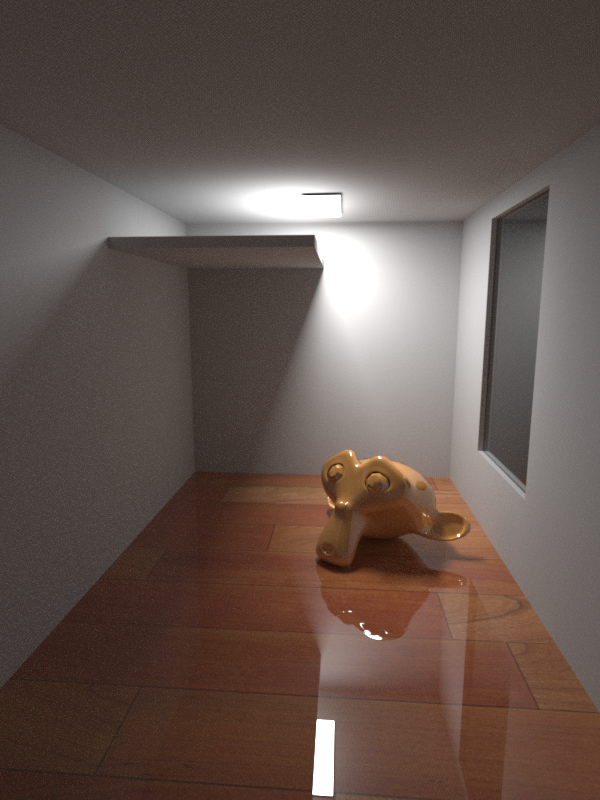 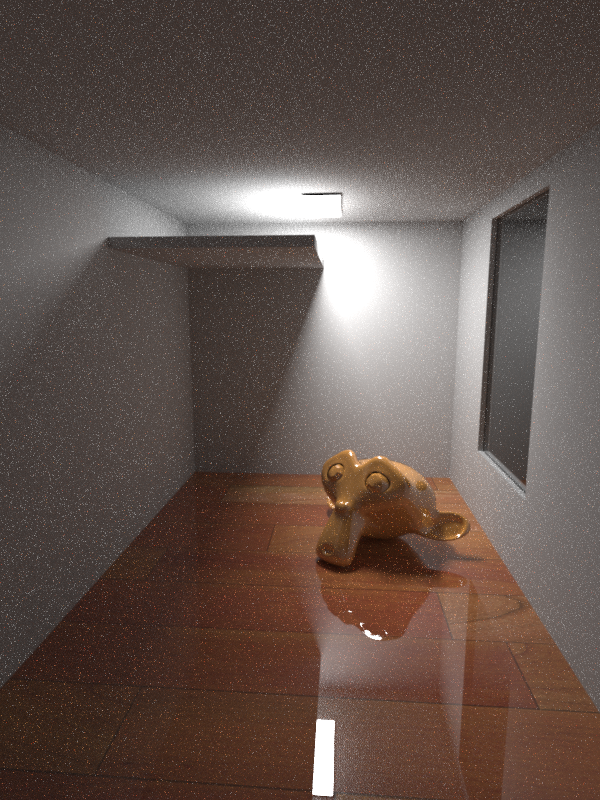 10
1/25/2017
Advanced Computer Graphics - Path Tracing
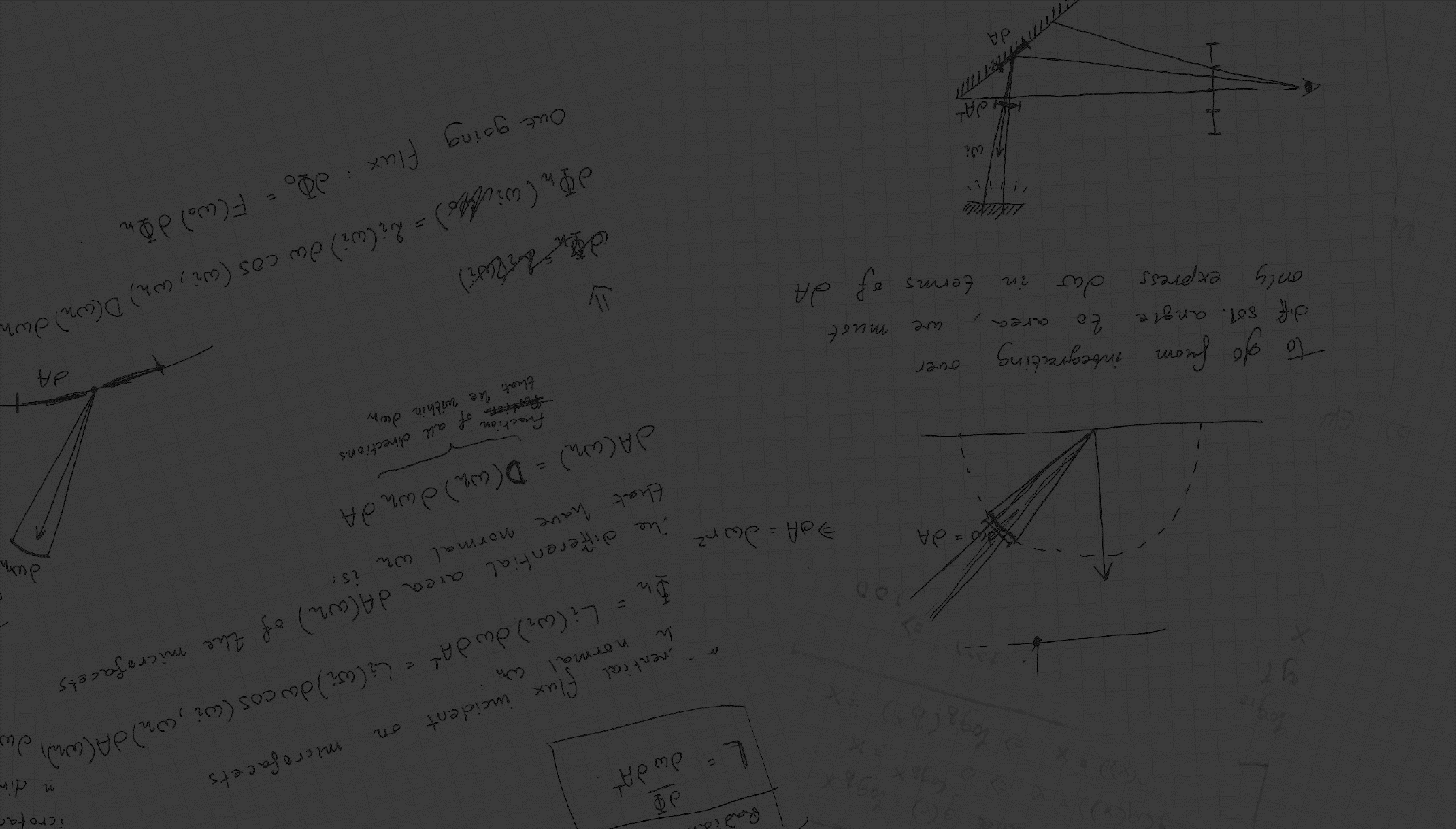 iRay (path tracing) 15m
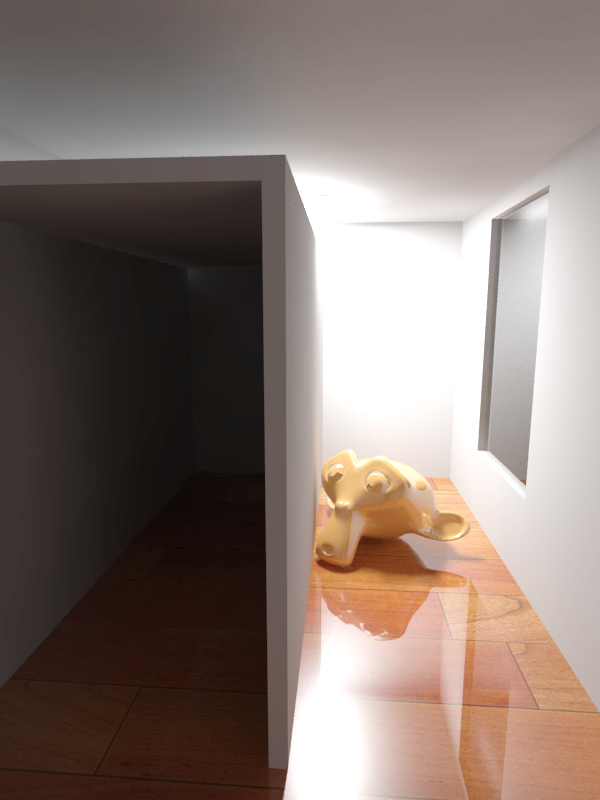 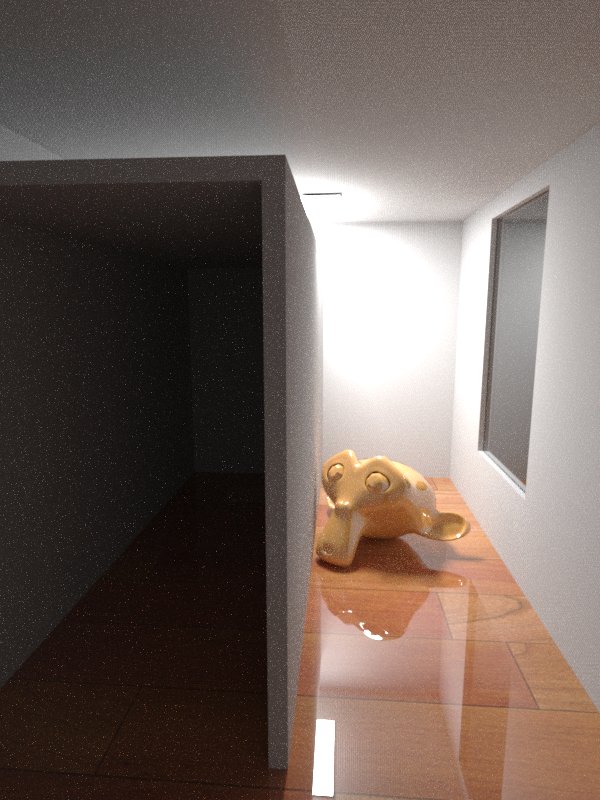 Mental Ray 15m, 100M Photons, FG 1.0
Immediate response
Much easier to parallelize
Artifacts never go away
Scene specific tuning choices
11
1/25/2017
Advanced Computer Graphics - Path Tracing
Where does an image come from?
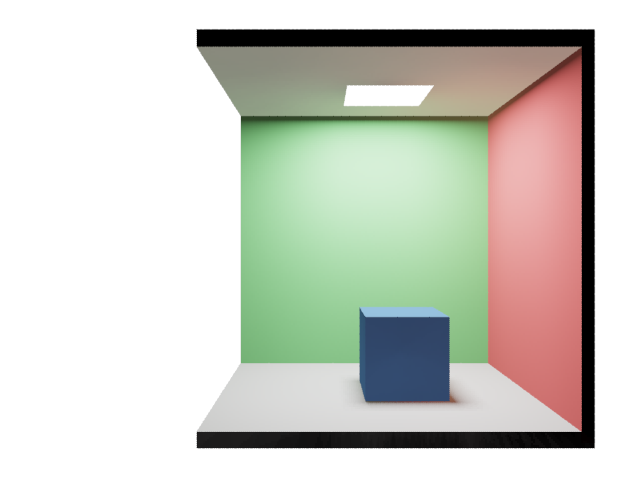 Pinhole Camera
12
1/25/2017
Advanced Computer Graphics - Path Tracing
Where does an image come from?
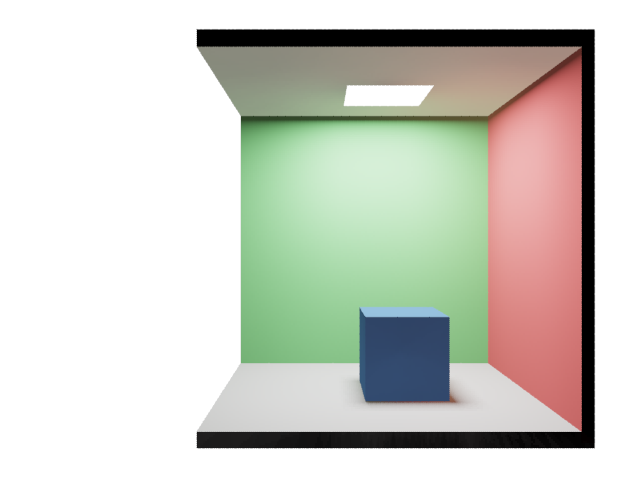 Photon emitted
From some random point on the light.
Carries some energy E
Flies in some random direction.
Pinhole Camera
13
1/25/2017
Advanced Computer Graphics - Path Tracing
Where does an image come from?
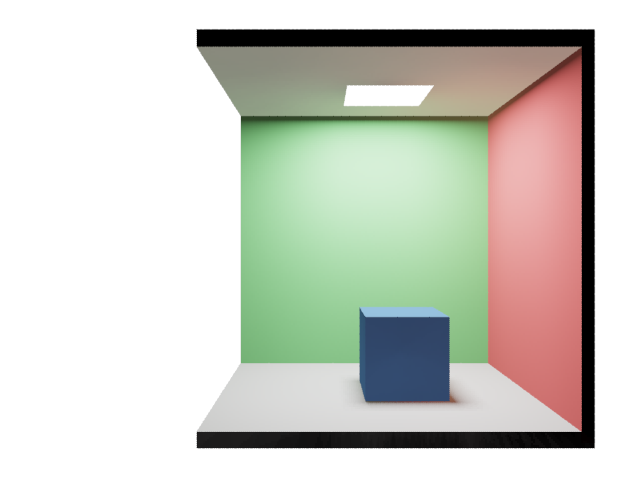 Pinhole Camera
Hits a surface
Some of the energy of some
frequencies is absorbed. The rest is reflected in some direction
14
1/25/2017
Advanced Computer Graphics - Path Tracing
Where does an image come from?
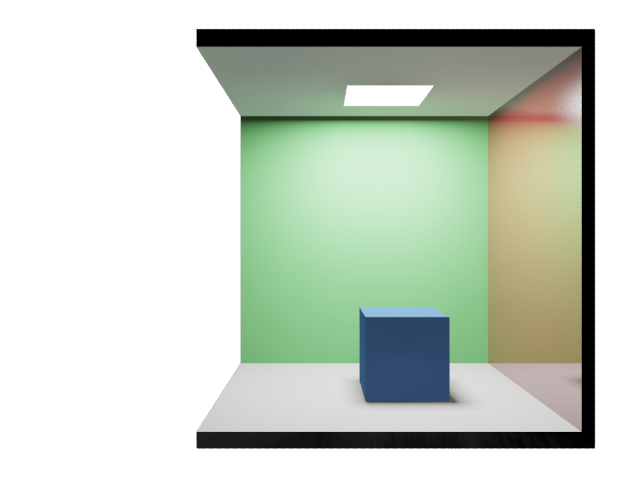 Pinhole Camera
15
1/25/2017
Advanced Computer Graphics - Path Tracing
Where does an image come from?
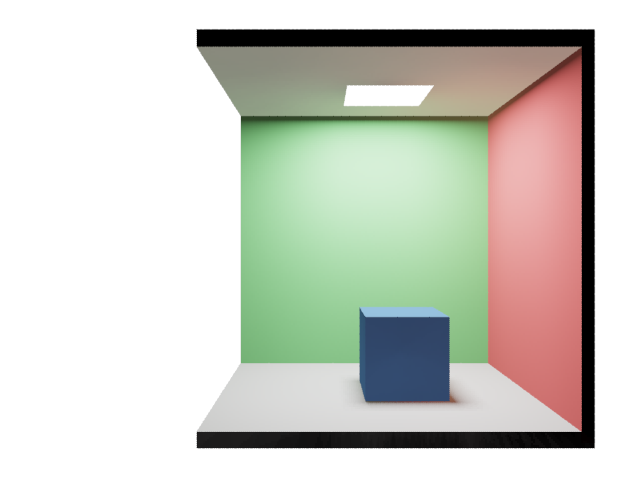 Pinhole Camera
Keeps bouncing on surfaces
Loosing energy at each hit
16
1/25/2017
Advanced Computer Graphics - Path Tracing
Where does an image come from?
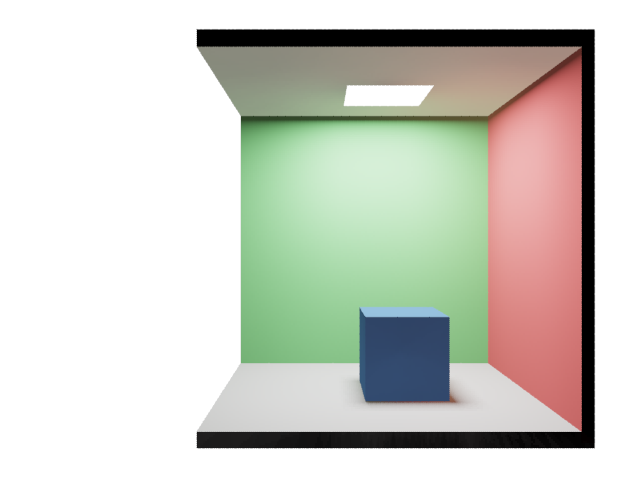 Until it leaves the scene…
Or just runs out of energy
Pinhole Camera
17
1/25/2017
Advanced Computer Graphics - Path Tracing
Where does an image come from?
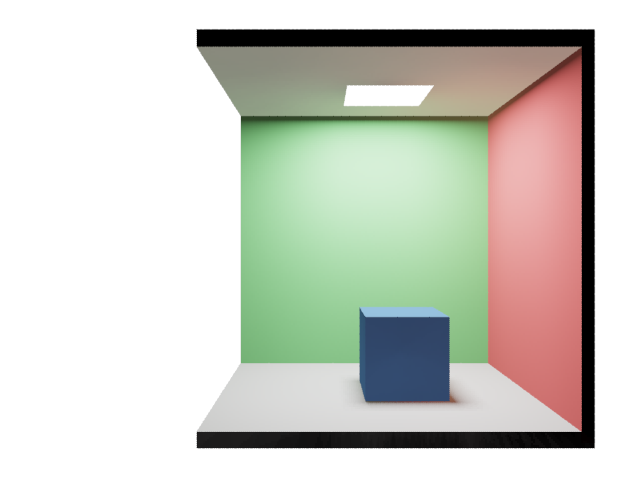 Or happens to hit our film
Pinhole Camera
18
1/25/2017
Advanced Computer Graphics - Path Tracing
Light Transport Equation
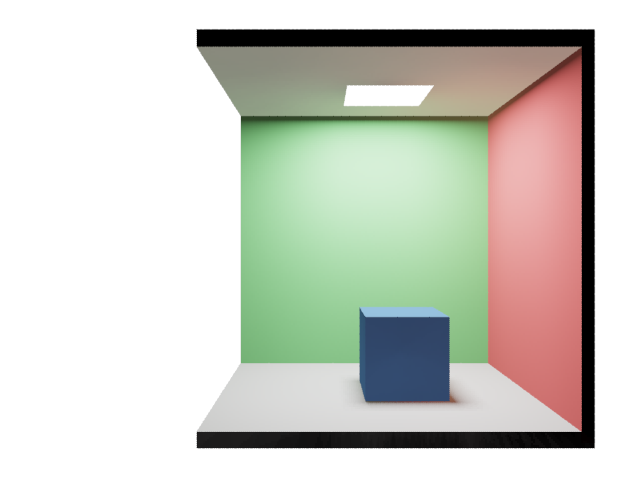 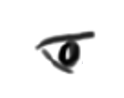 19
1/25/2017
Advanced Computer Graphics - Path Tracing
Light Transport Equation
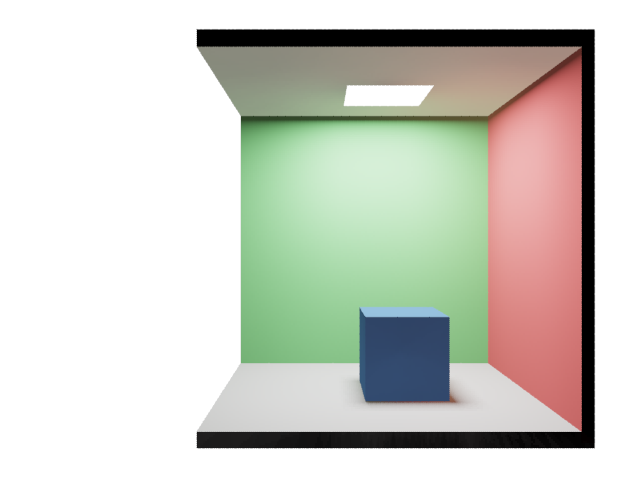 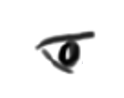 Reflected radiance
Emitted radiance
20
1/25/2017
Advanced Computer Graphics - Path Tracing
Light Transport Equation
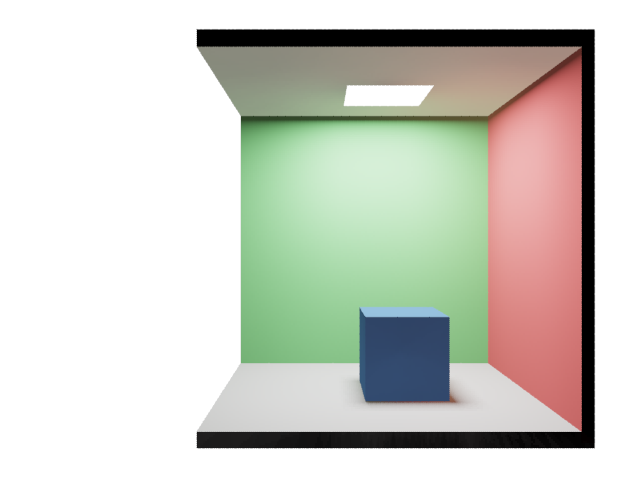 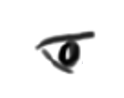 Reflected radiance
Emitted radiance
21
1/25/2017
Advanced Computer Graphics - Path Tracing
Light Transport Equation
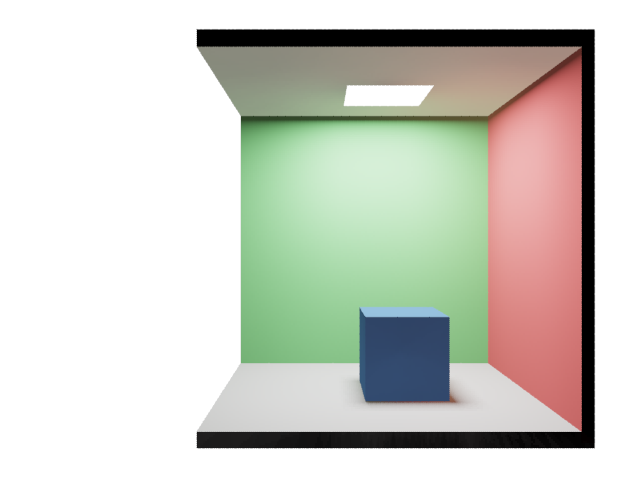 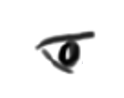 Reflected radiance
Emitted radiance
22
1/25/2017
Advanced Computer Graphics - Path Tracing
Light Transport Equation
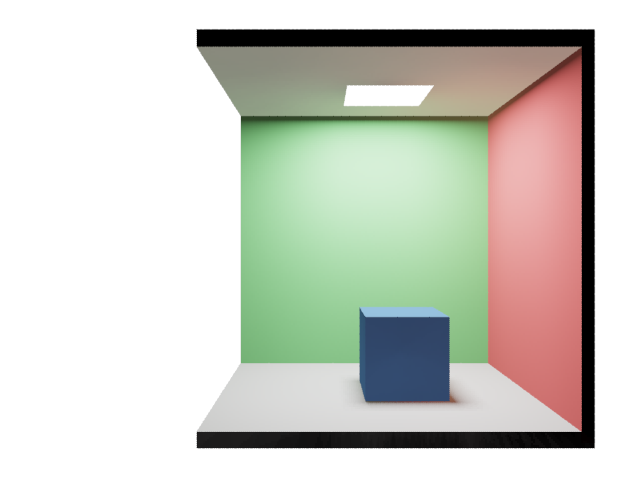 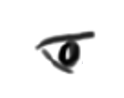 Reflected radiance
Emitted radiance
23
1/25/2017
Advanced Computer Graphics - Path Tracing
Light Transport Equation
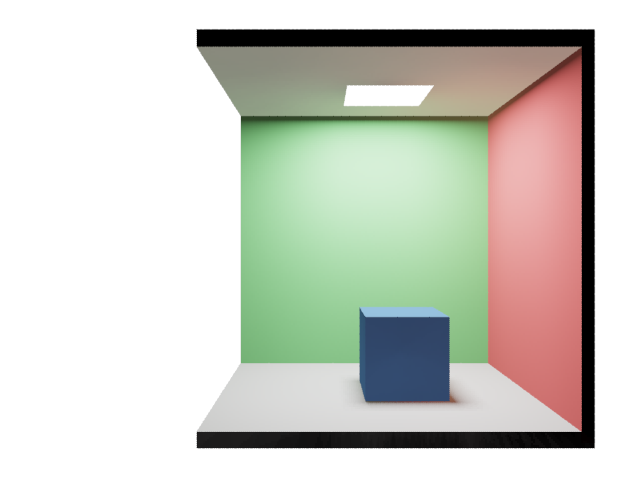 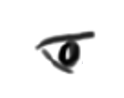 Reflected radiance
Emitted radiance
24
1/25/2017
Advanced Computer Graphics - Path Tracing
Light Transport Equation
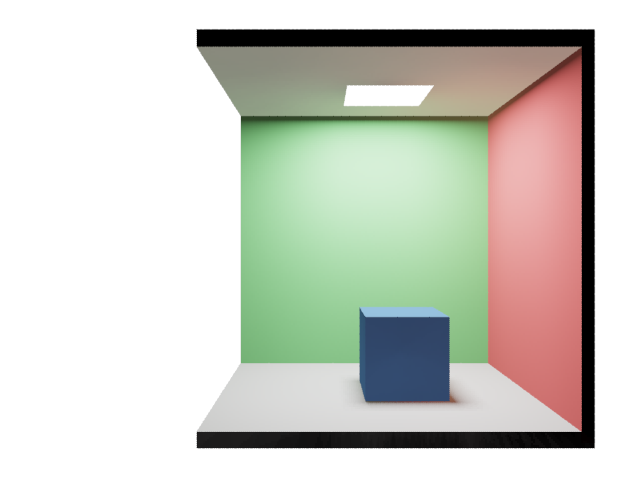 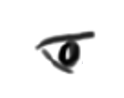 Reflected radiance
Emitted radiance
25
1/25/2017
Advanced Computer Graphics - Path Tracing
Numerical Integration
4
0
X
0
26
1/25/2017
Advanced Computer Graphics - Path Tracing
Monte Carlo Integration
4
0
1.0
0
27
1/25/2017
Advanced Computer Graphics - Path Tracing
Monte Carlo Integration
4
0
1.0
0
28
1/25/2017
Advanced Computer Graphics - Path Tracing
Monte Carlo Integration
4
0
1.0
0
29
1/25/2017
Advanced Computer Graphics - Path Tracing
Monte Carlo Integration
4
0
0
1.0
0
30
1/25/2017
Advanced Computer Graphics - Path Tracing
Monte Carlo Integration
4
4
0
1.0
0
31
1/25/2017
Advanced Computer Graphics - Path Tracing
Monte Carlo Integration
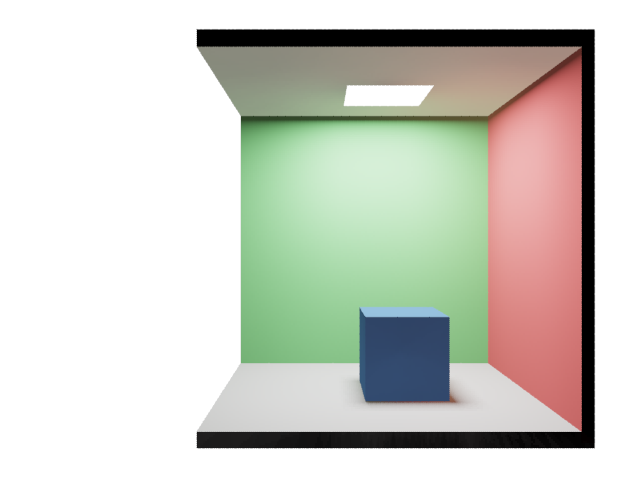 Reflected radiance
Emitted radiance
32
1/25/2017
Advanced Computer Graphics - Path Tracing
Monte Carlo Integration
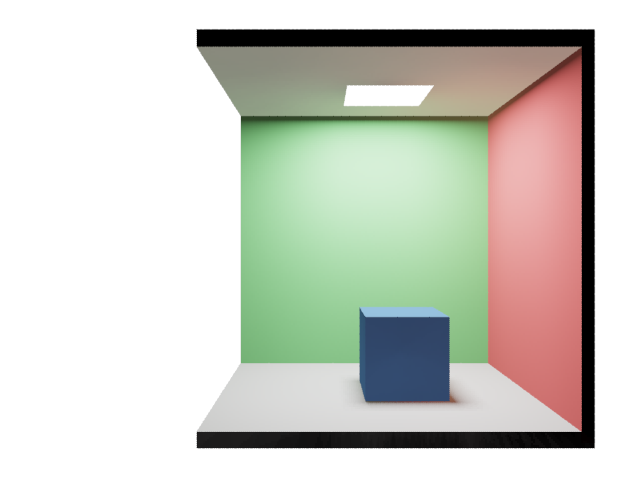 33
1/25/2017
Advanced Computer Graphics - Path Tracing
Monte Carlo Integration
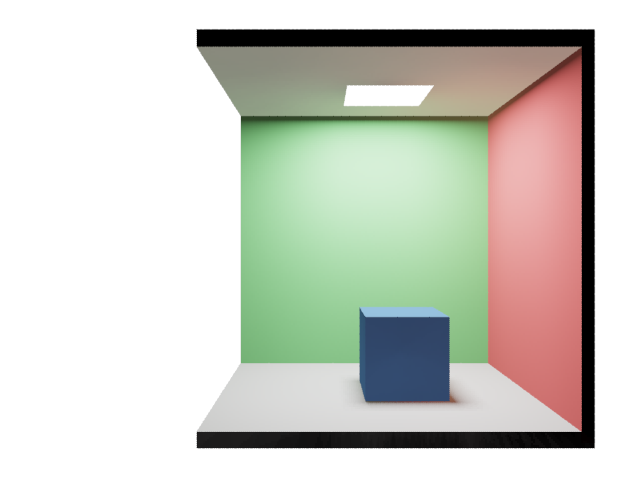 34
1/25/2017
Advanced Computer Graphics - Path Tracing
Monte Carlo Integration
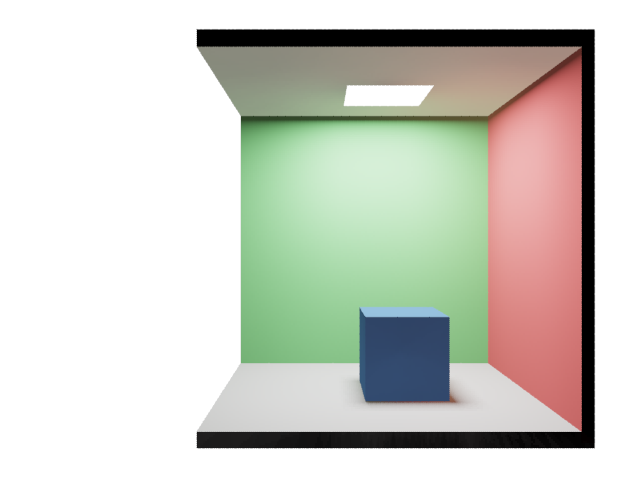 35
1/25/2017
Advanced Computer Graphics - Path Tracing
Naive Pathtracing
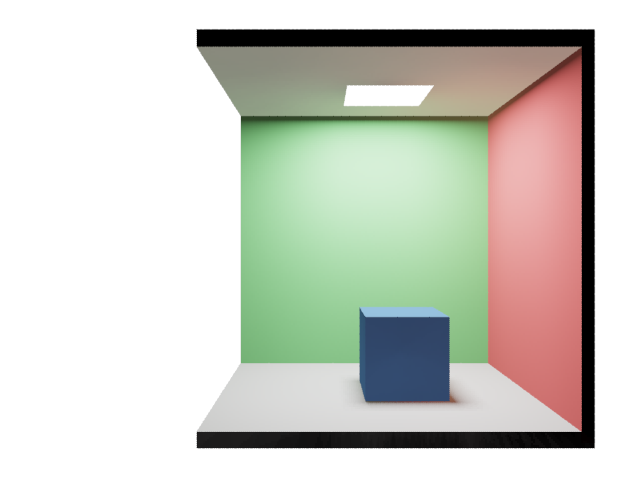 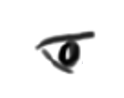 36
1/25/2017
Advanced Computer Graphics - Path Tracing
Naive Pathtracing
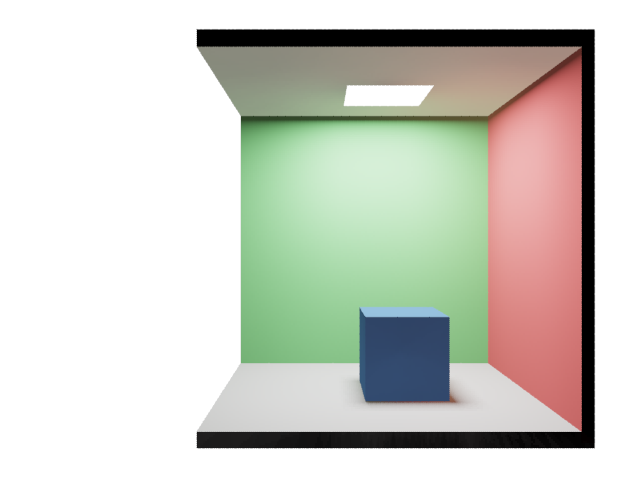 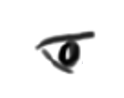 37
1/25/2017
Advanced Computer Graphics - Path Tracing
Naive Pathtracing
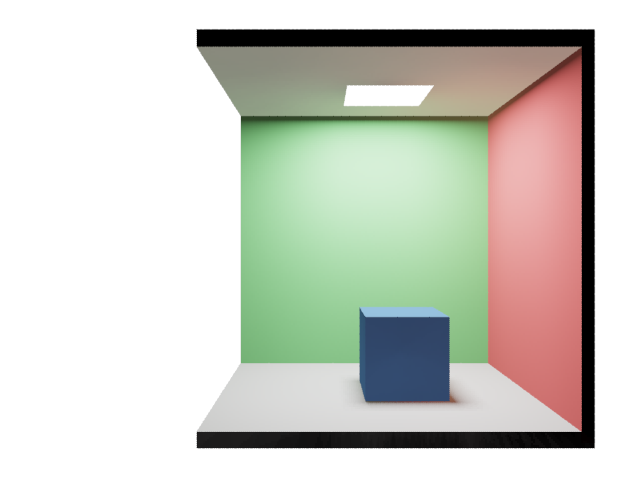 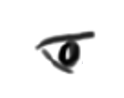 38
1/25/2017
Advanced Computer Graphics - Path Tracing
Naive Pathtracing
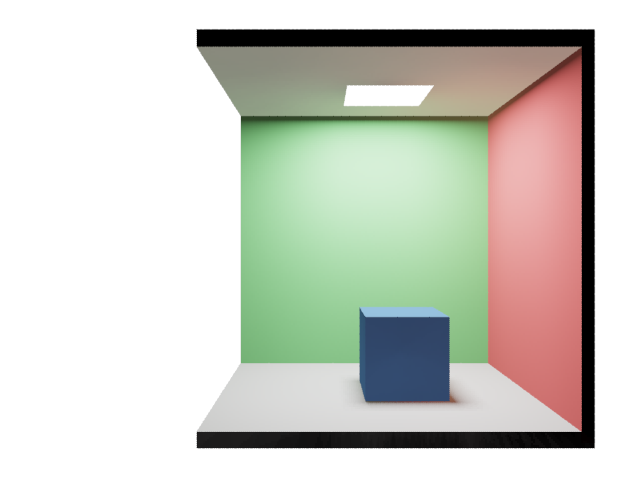 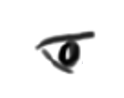 39
1/25/2017
Advanced Computer Graphics - Path Tracing
Naive Pathtracing
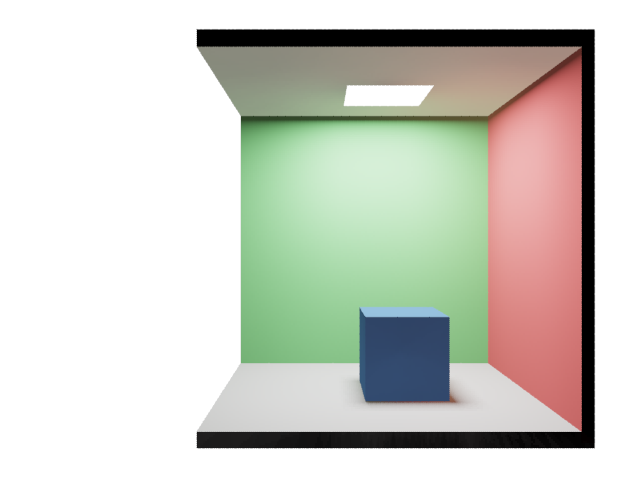 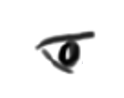 40
1/25/2017
Advanced Computer Graphics - Path Tracing
Naive Pathtracing
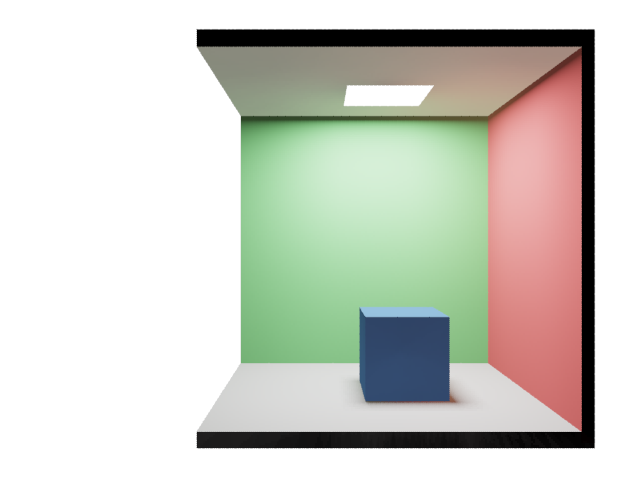 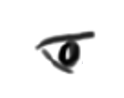 41
1/25/2017
Advanced Computer Graphics - Path Tracing
Naive Pathtracing
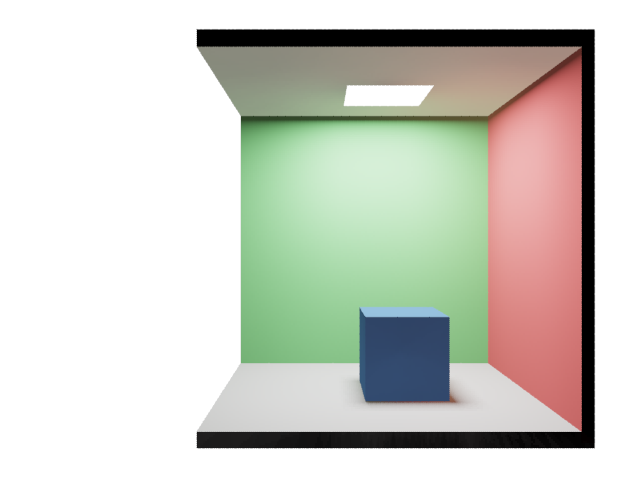 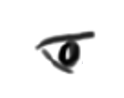 42
1/25/2017
Advanced Computer Graphics - Path Tracing
Naive Pathtracing
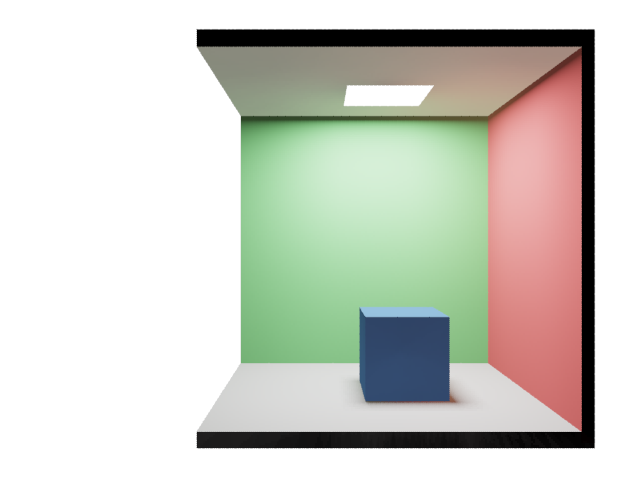 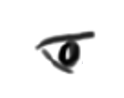 43
1/25/2017
Advanced Computer Graphics - Path Tracing
Naive Pathtracing
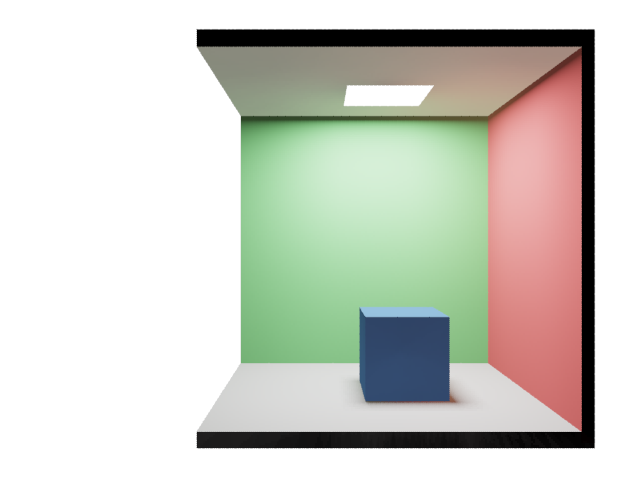 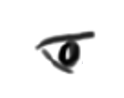 44
1/25/2017
Advanced Computer Graphics - Path Tracing
Naive Pathtracing
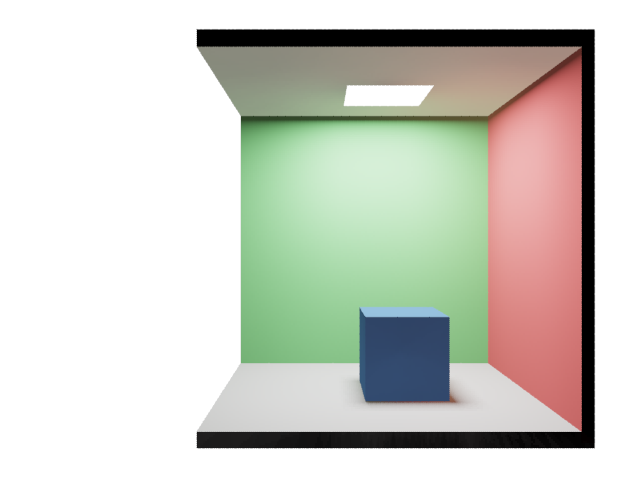 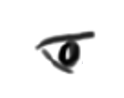 What’s so naïve about this?
45
1/25/2017
Advanced Computer Graphics - Path Tracing
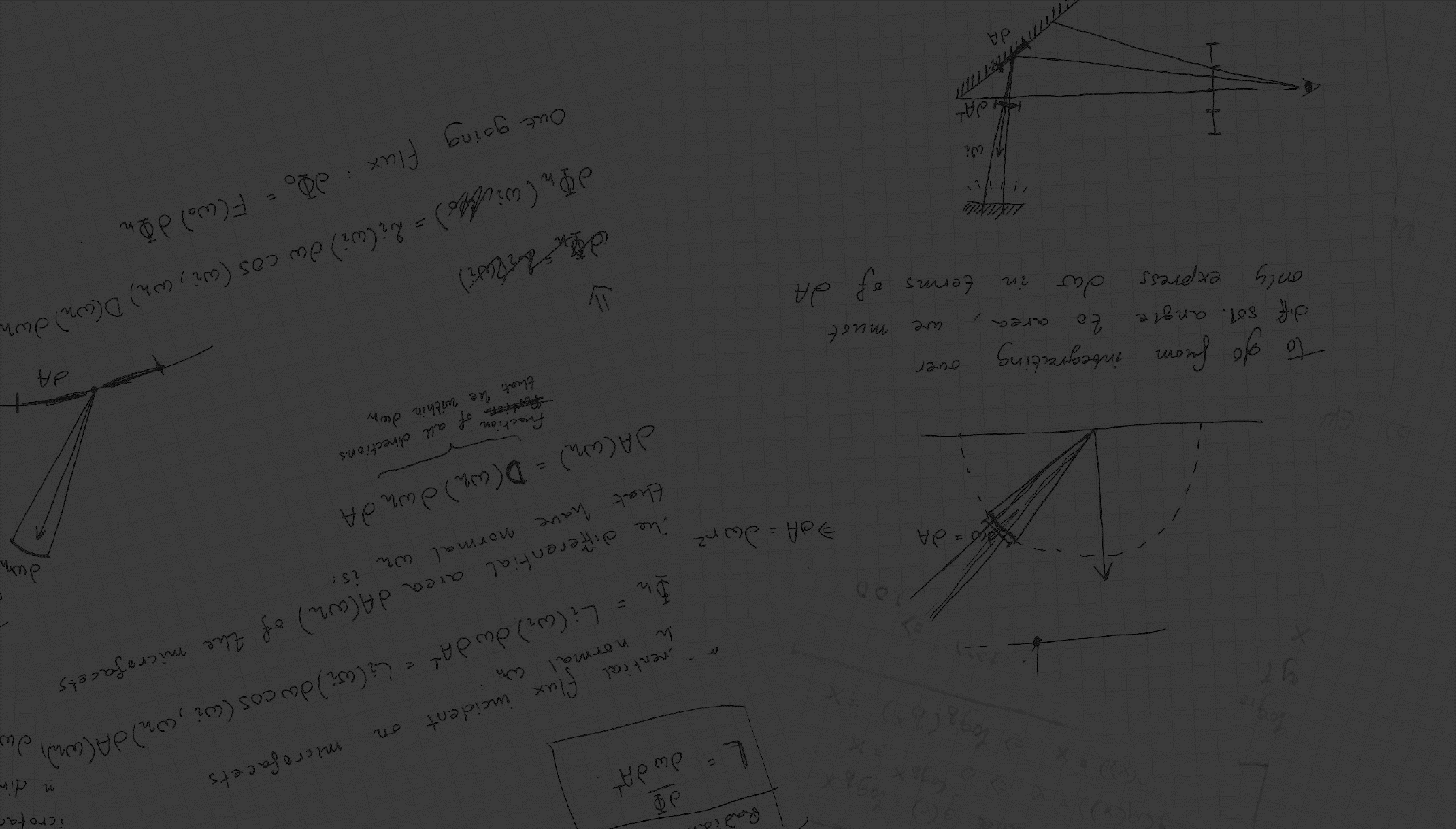 Surface form of LTE
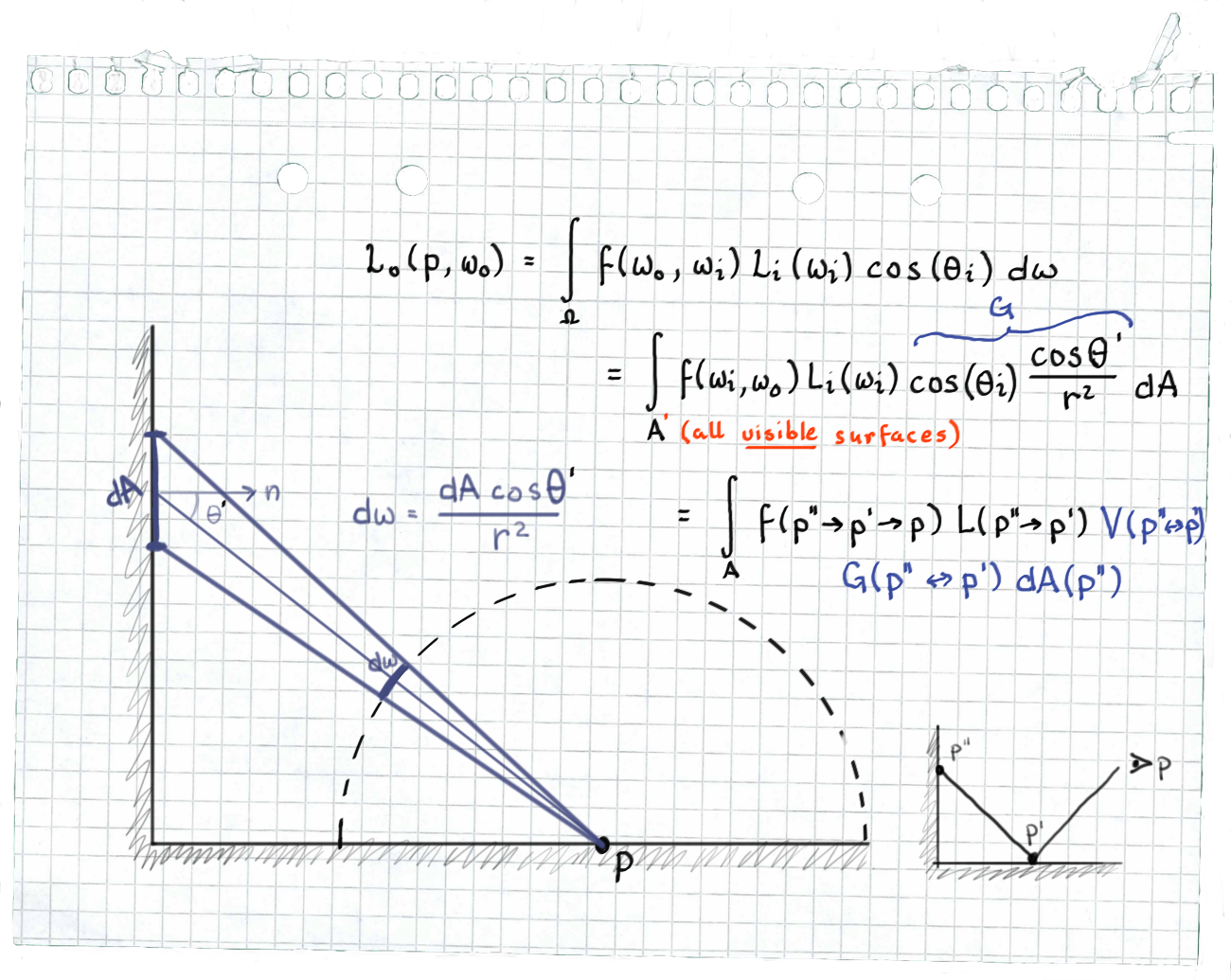 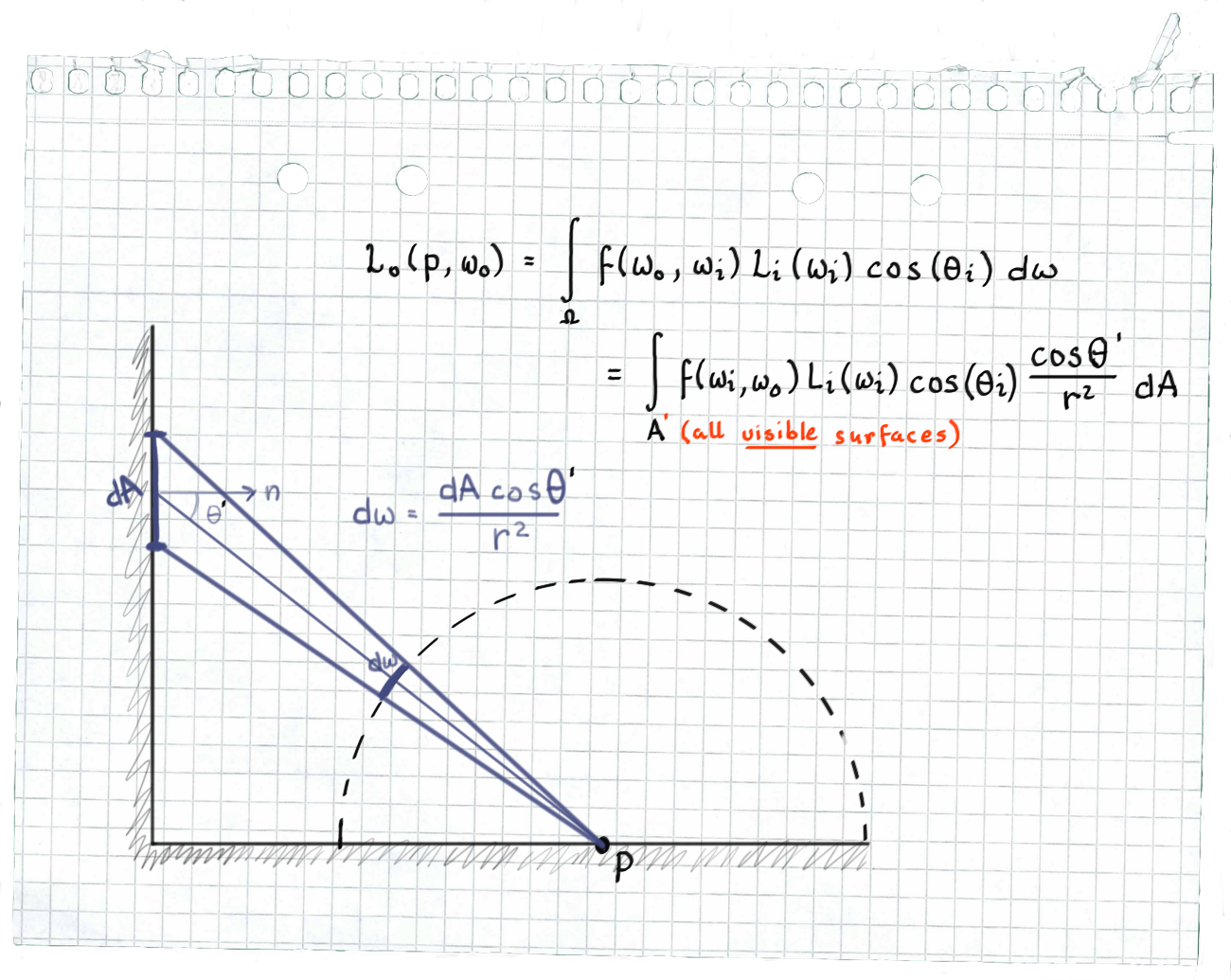 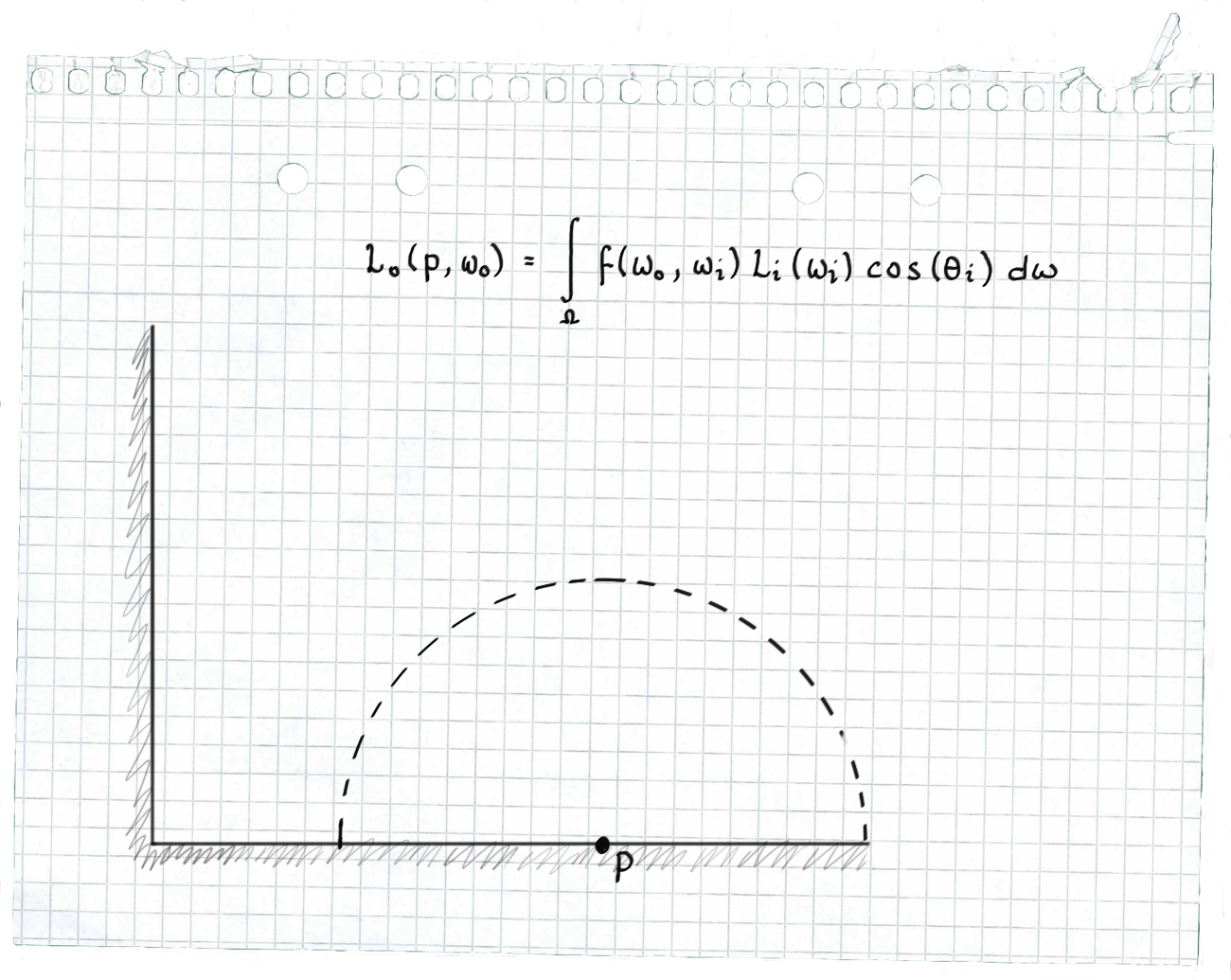 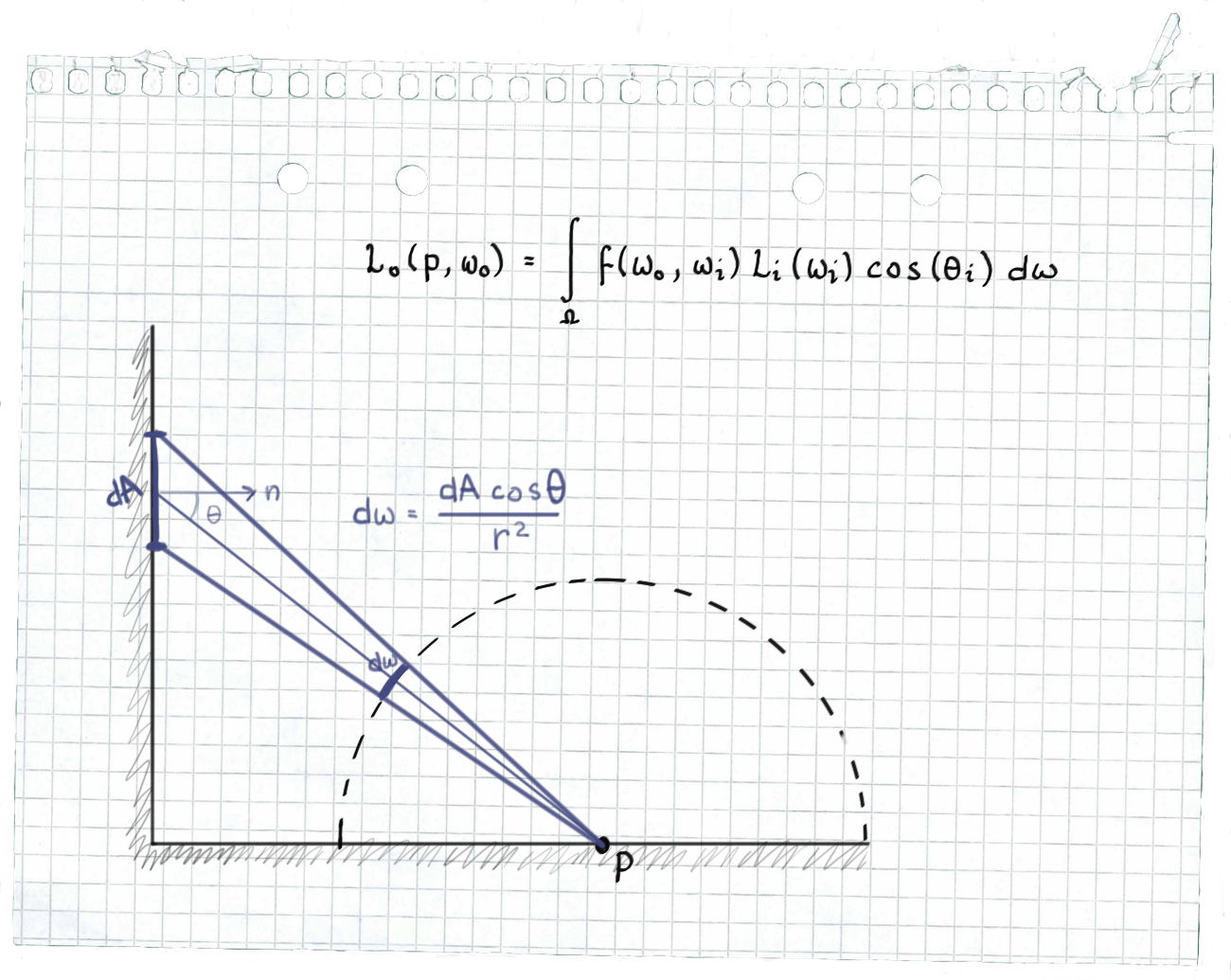 46
1/25/2017
Advanced Computer Graphics - Path Tracing
Separating Direct And Indirect Illumination
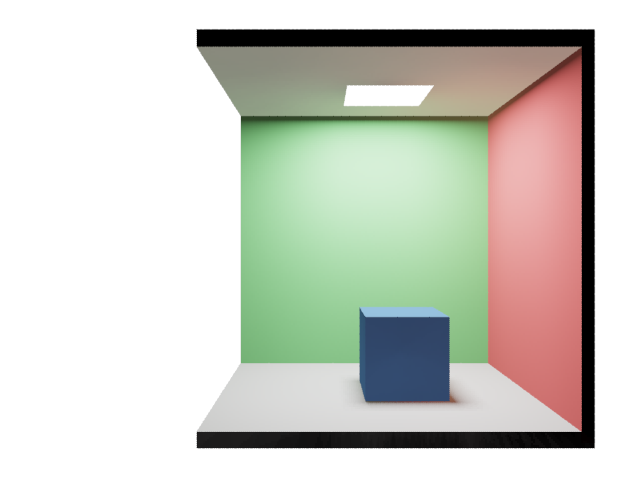 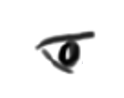 indirect illumination
direct illumination
47
1/25/2017
Advanced Computer Graphics - Path Tracing
Importance Sampling
So far we have sampled incoming light uniformly over the hemisphere. Why is that a bad idea? 
We want to shoot more samples where the function we are integrating is high!
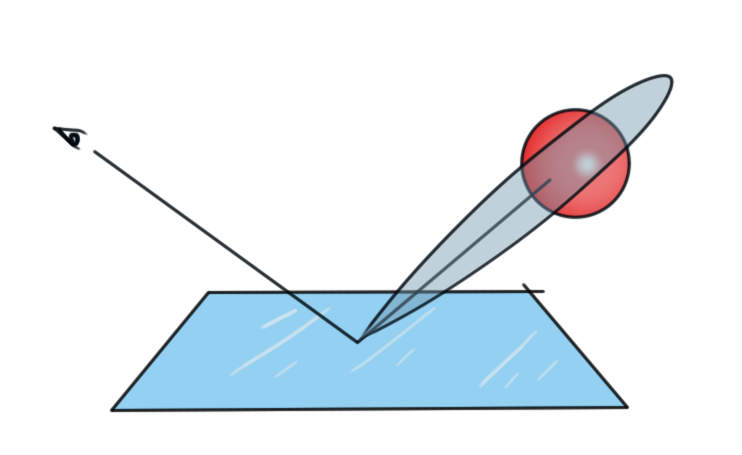 48
1/25/2017
Advanced Computer Graphics - Path Tracing
Probability Density Function
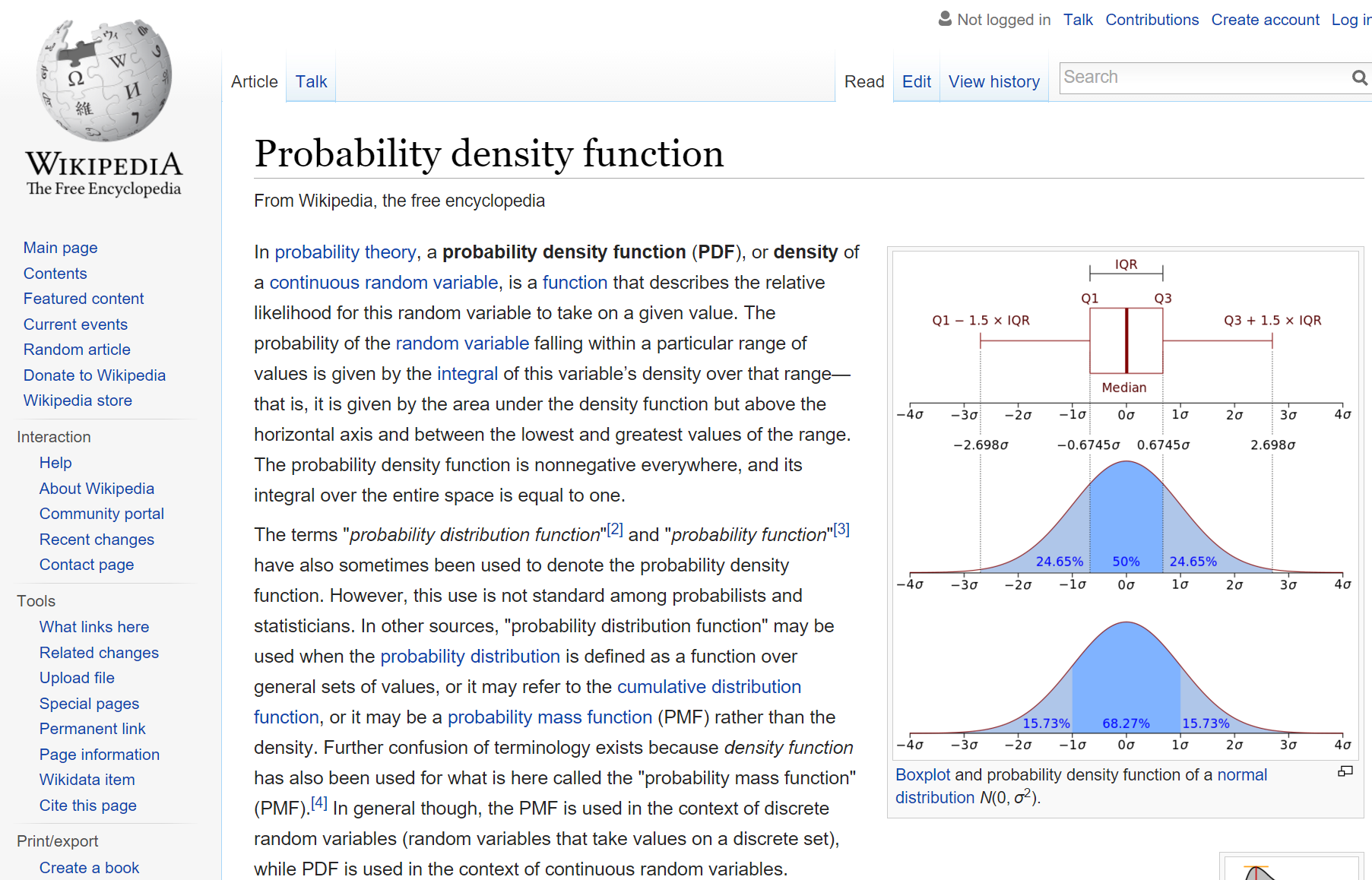 49
1/25/2017
Advanced Computer Graphics - Path Tracing
Importance Sampling
4
0
1
2
3
50
1/25/2017
Advanced Computer Graphics - Path Tracing
Importance Sampling
4
0
1
2
3
51
1/25/2017
Advanced Computer Graphics - Path Tracing
Importance Sampling
4
0
1
2
3
52
1/25/2017
Advanced Computer Graphics - Path Tracing
Importance Sampling
4
0
1
2
3
53
1/25/2017
Advanced Computer Graphics - Path Tracing
Importance Sampling
4
0
1
2
3
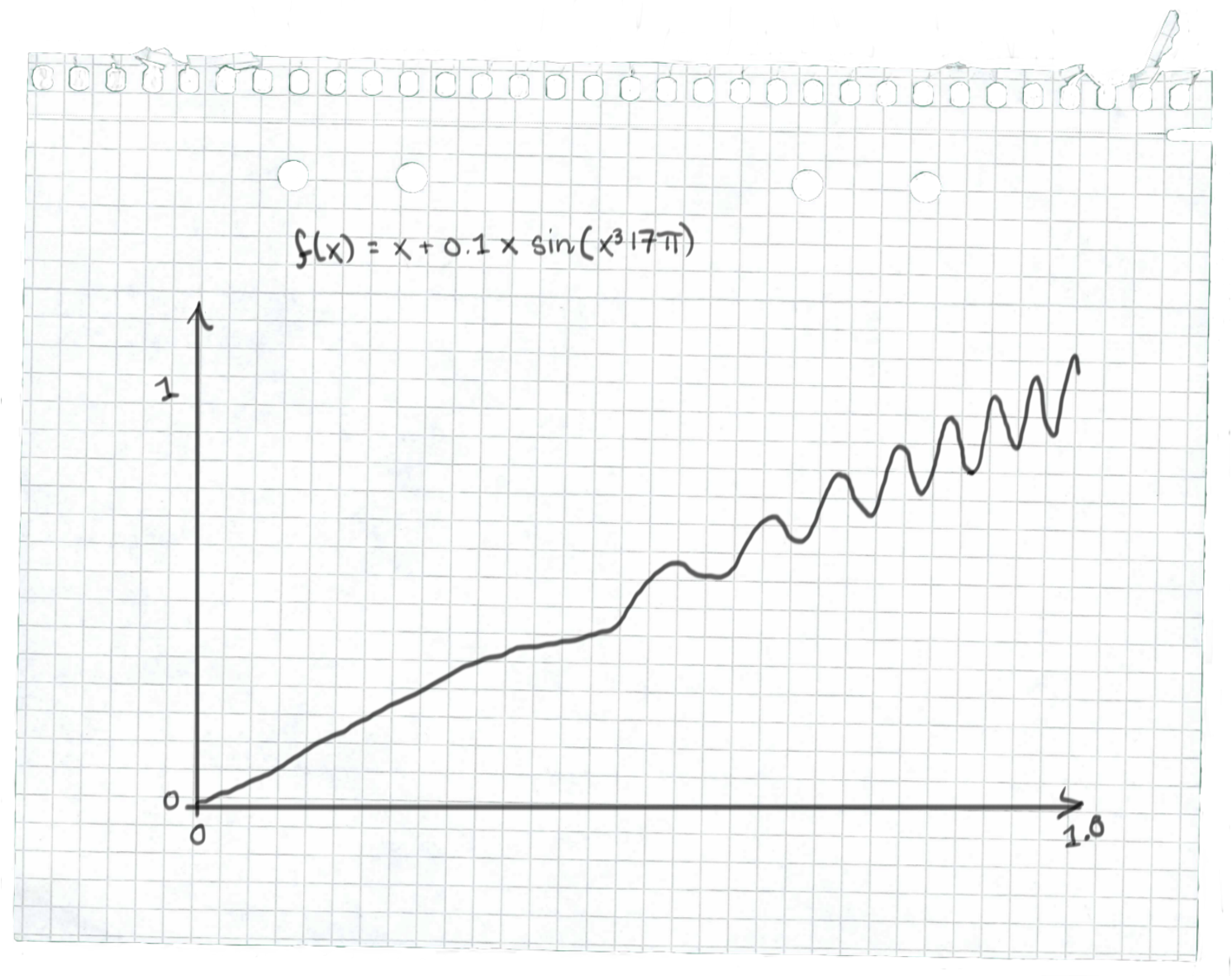 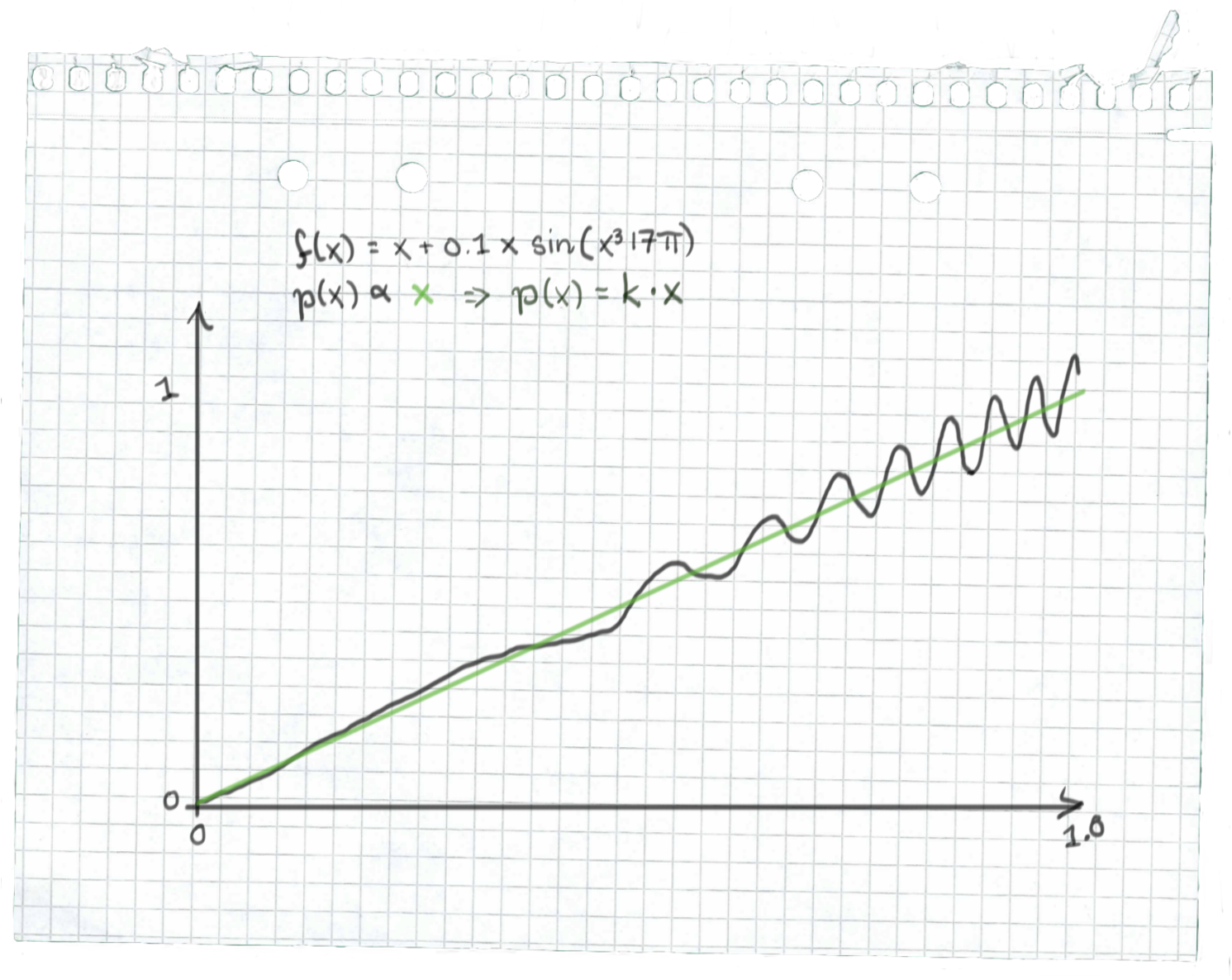 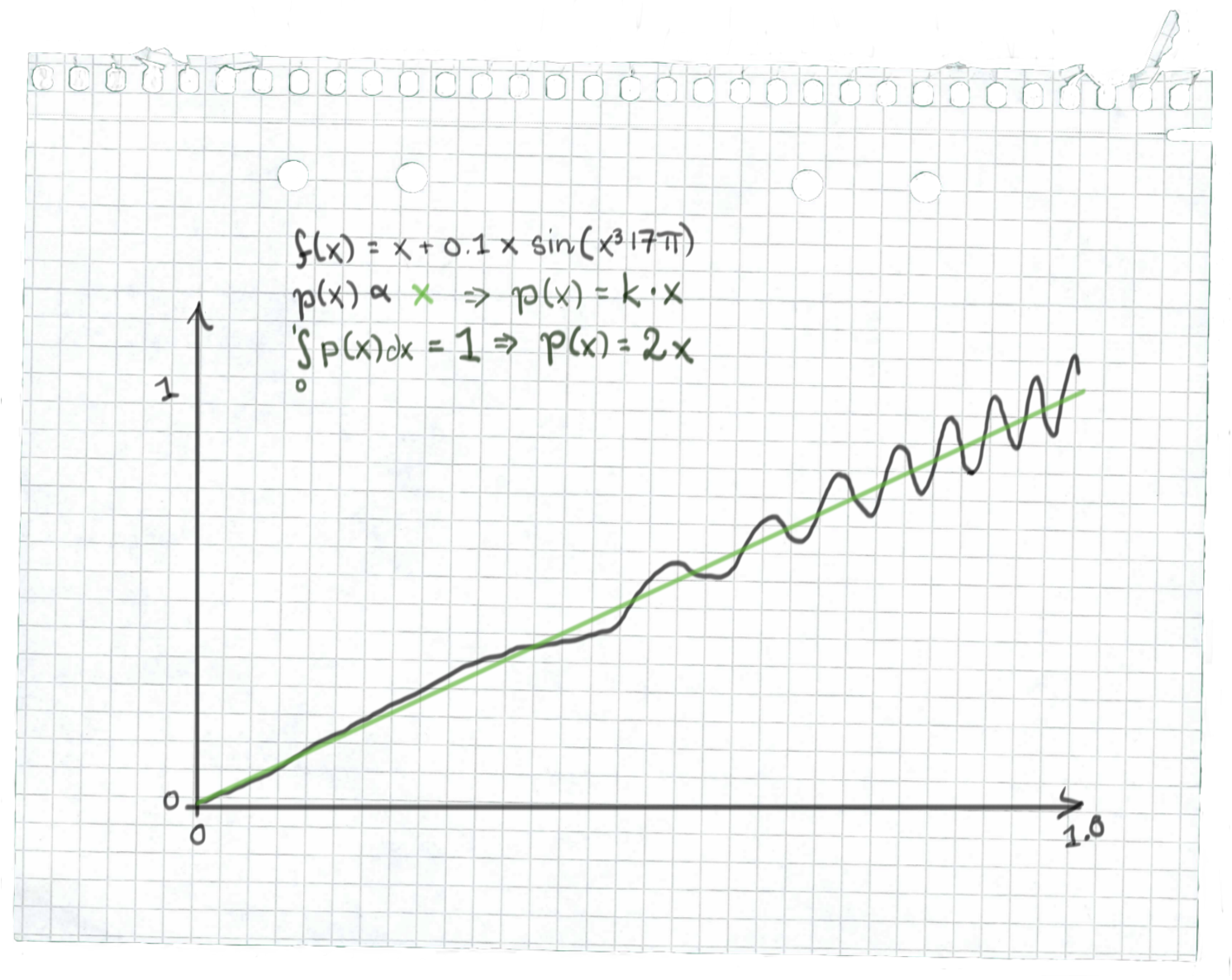 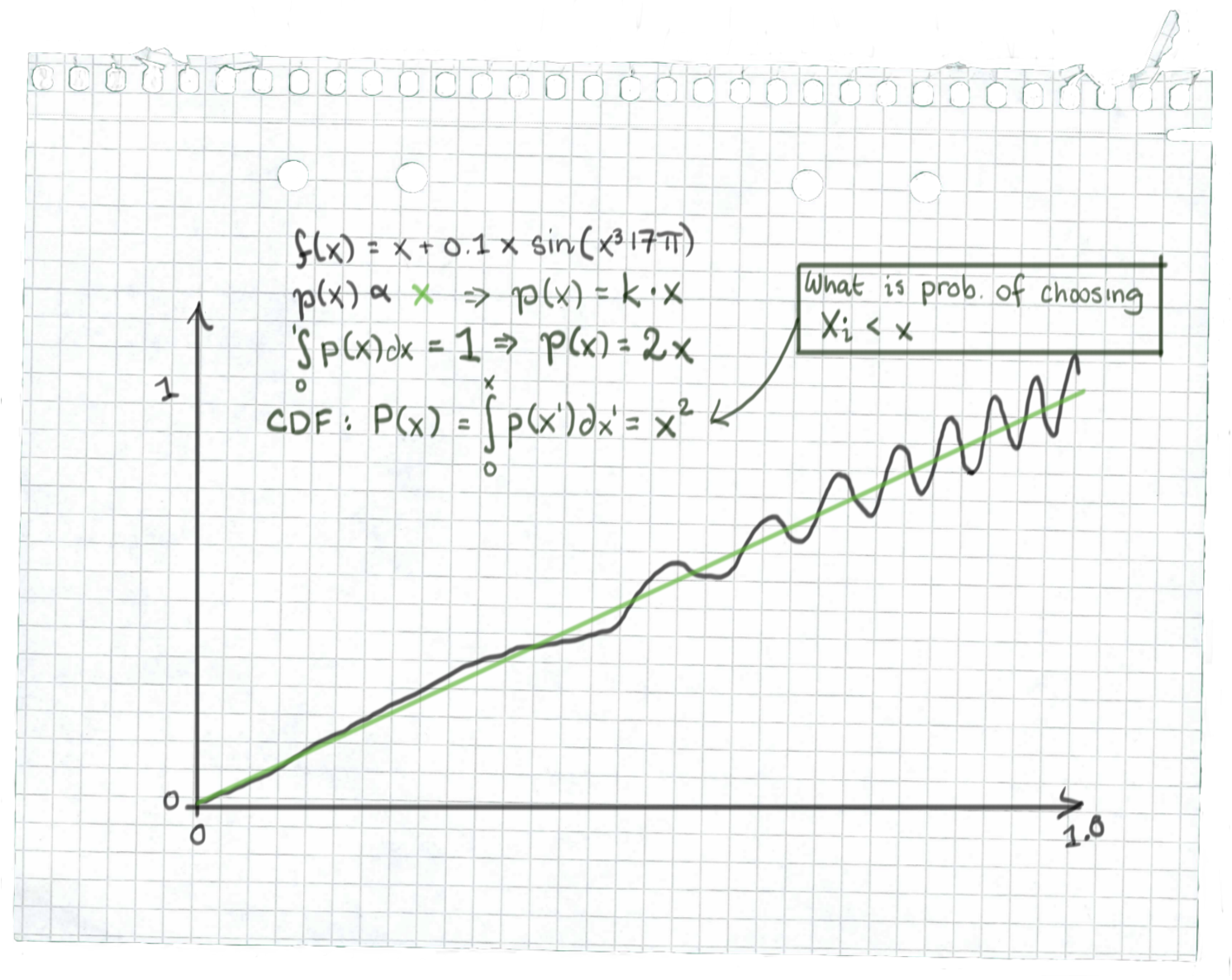 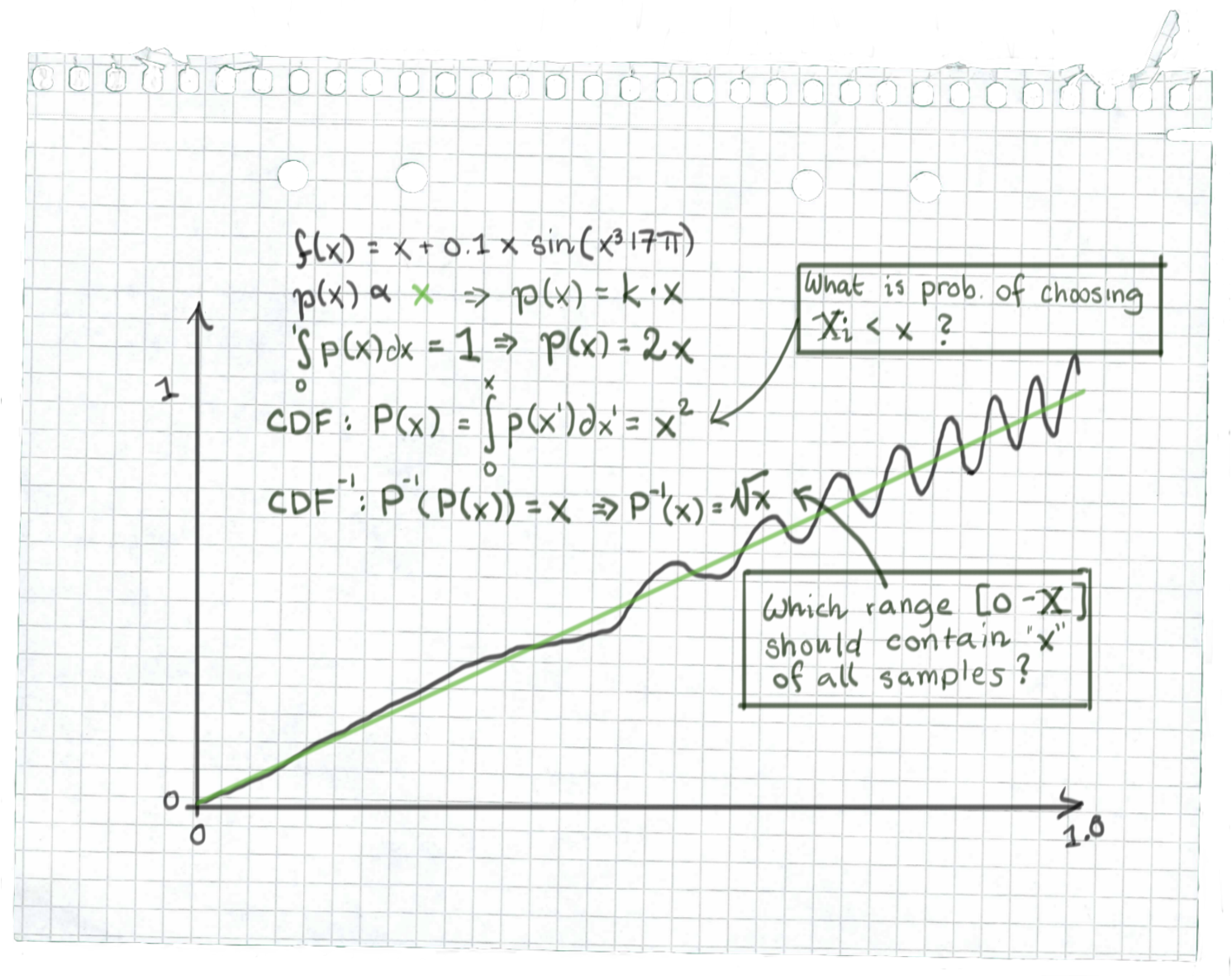 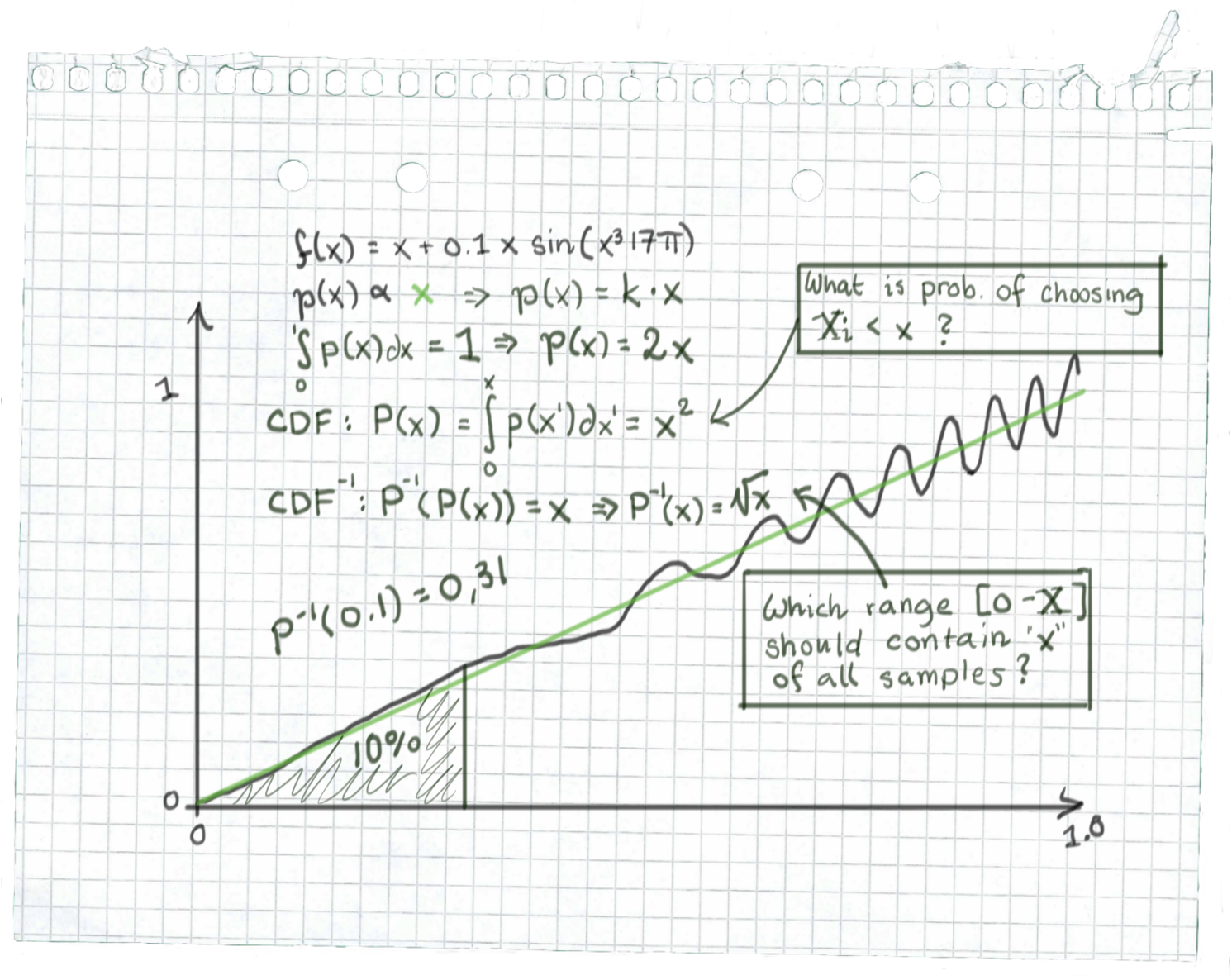 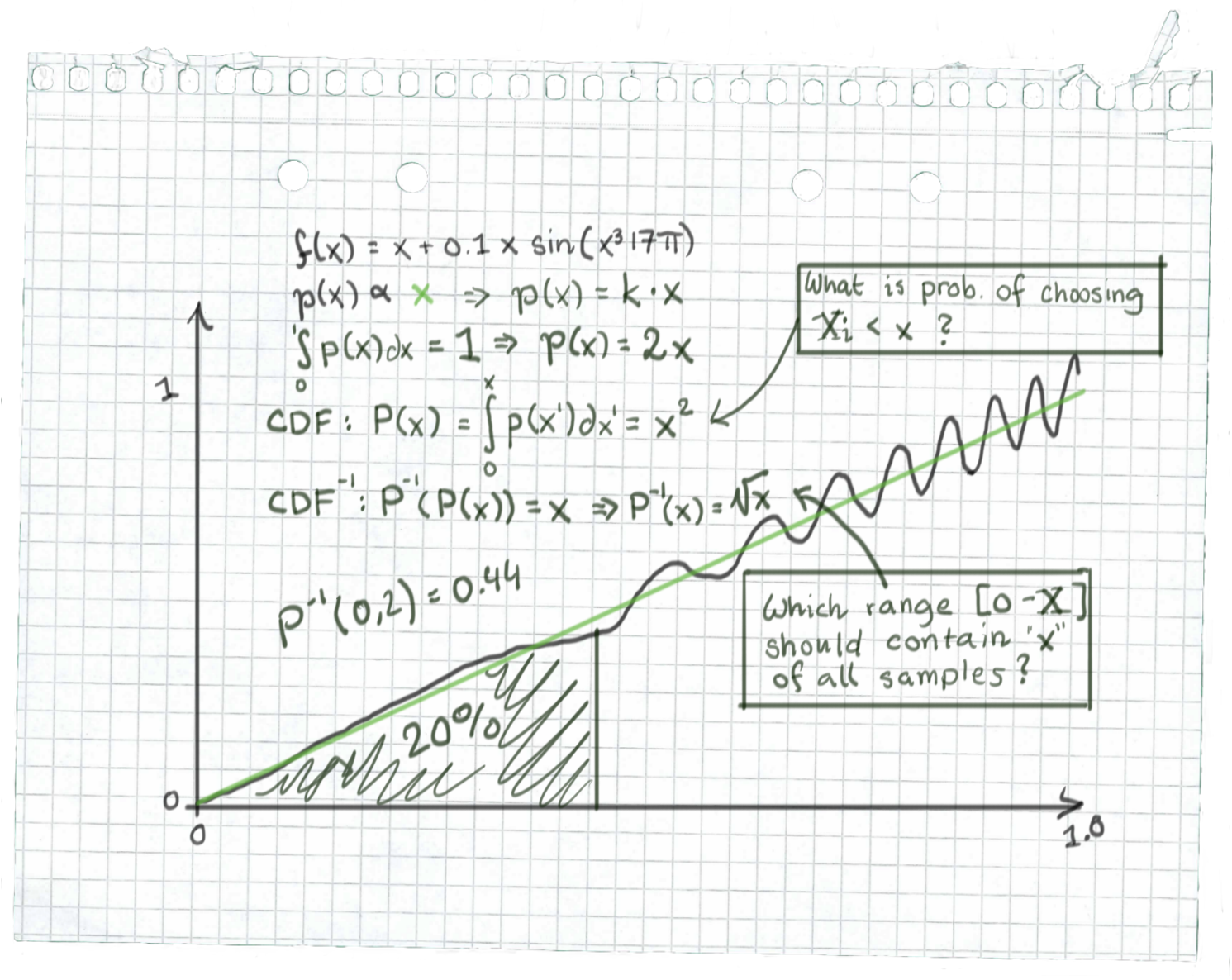 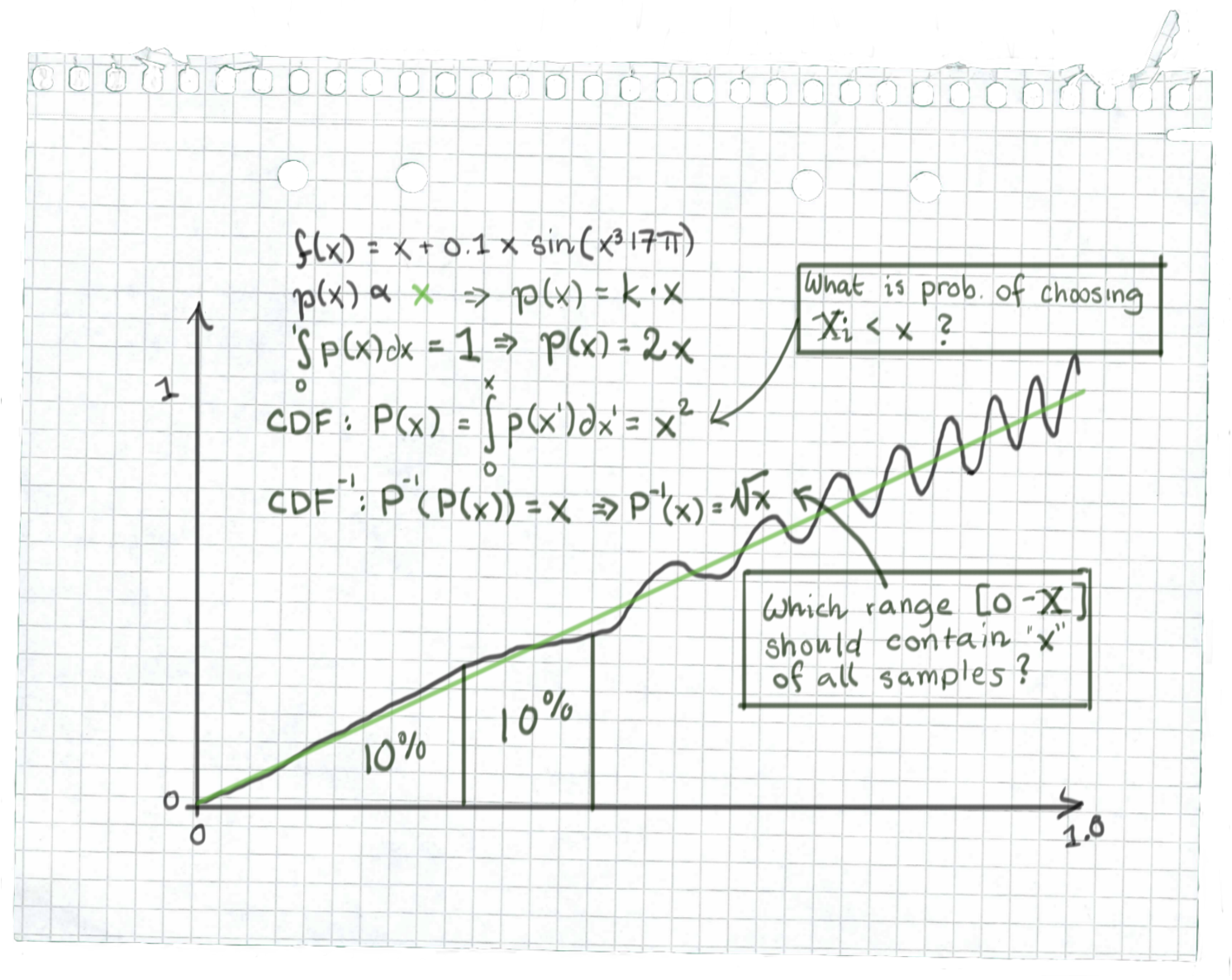 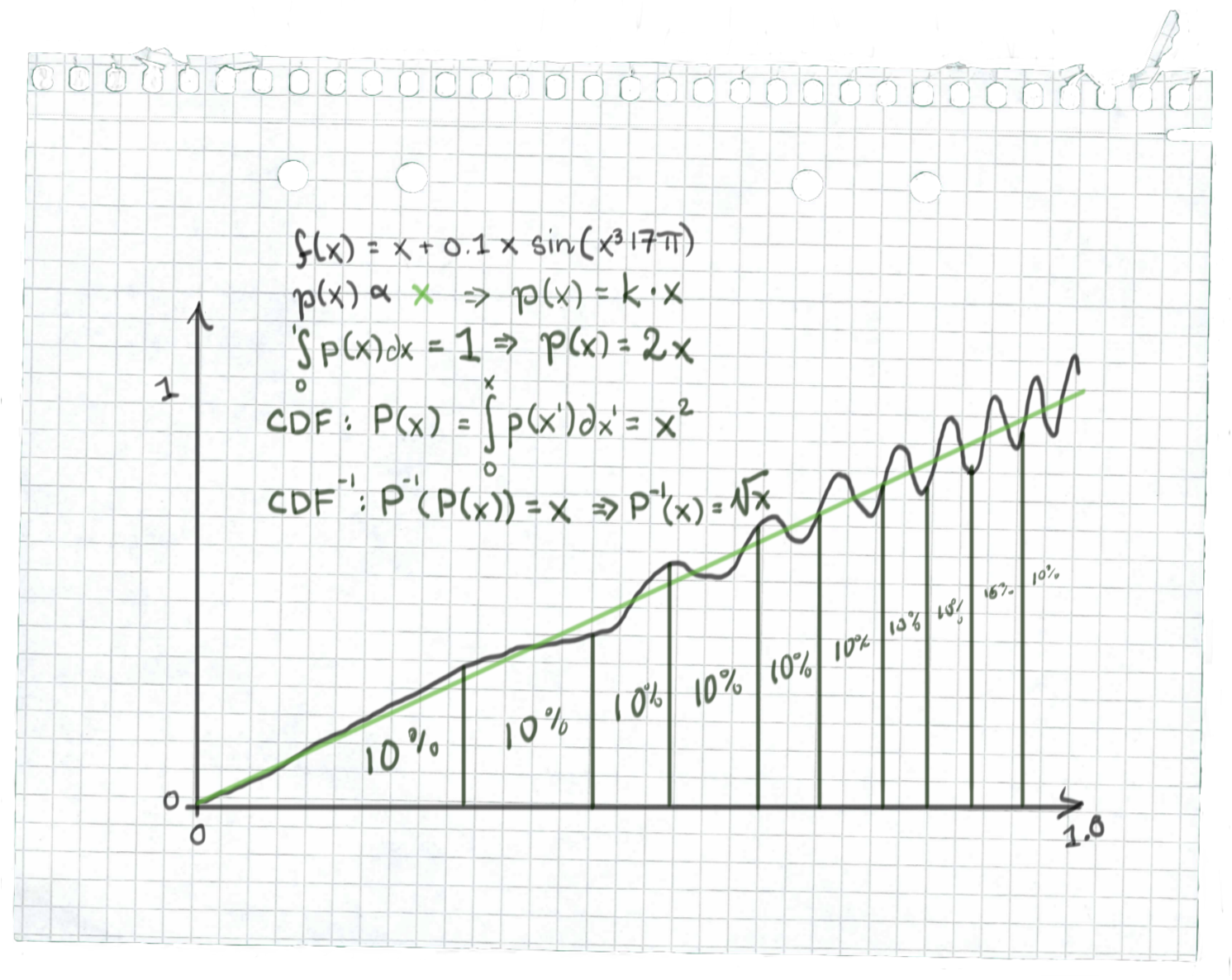 54
1/25/2017
Advanced Computer Graphics - Path Tracing
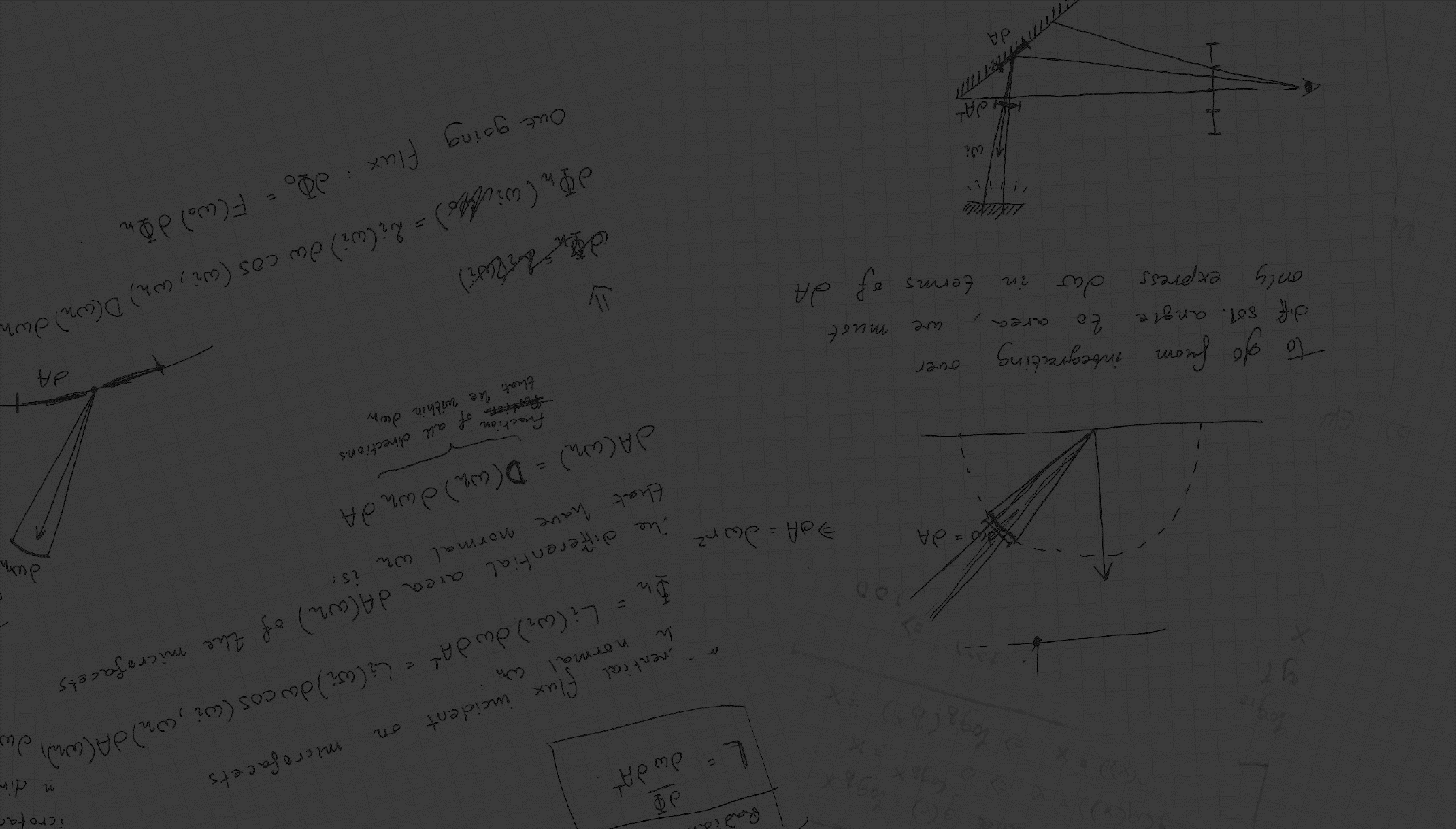 55
1/25/2017
Advanced Computer Graphics - Path Tracing
Importance Sampling
When evaluating the Rendering Equation, we do not know the function we want to integrate
Since it depends on the incoming light over the hemisphere
But we do know the BRDF, so we importance sample on that
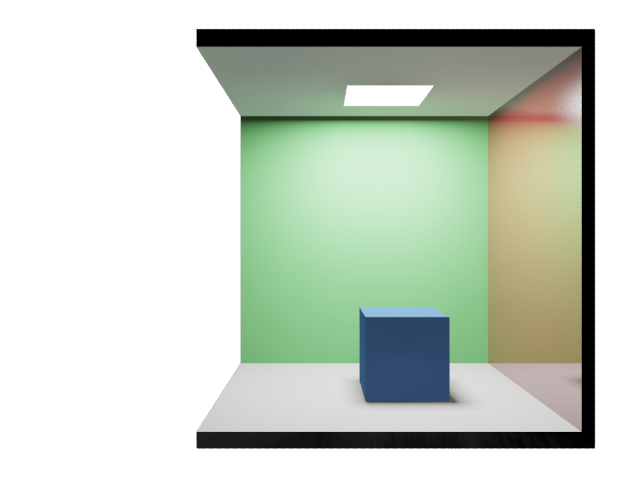 56
1/25/2017
Advanced Computer Graphics - Path Tracing
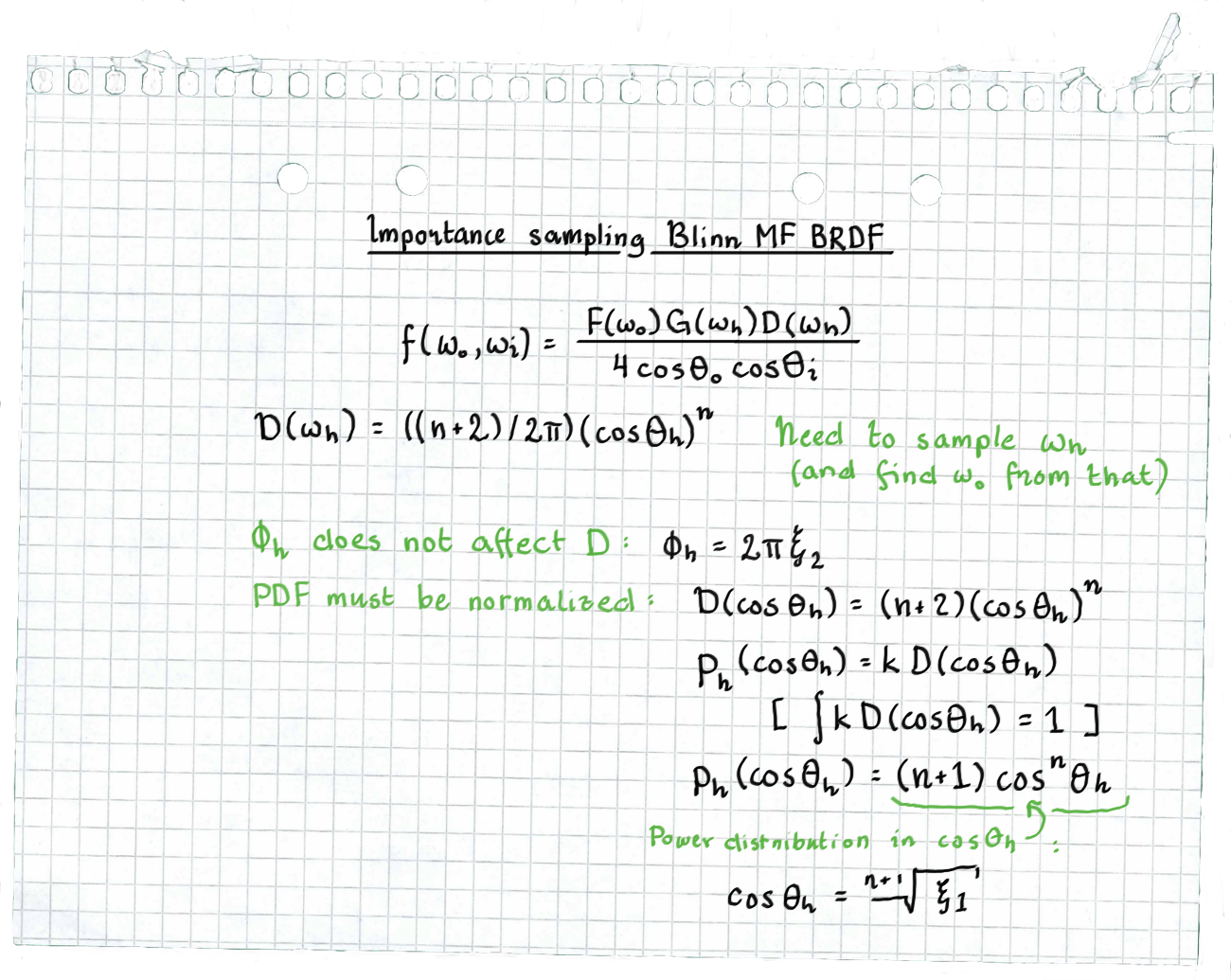 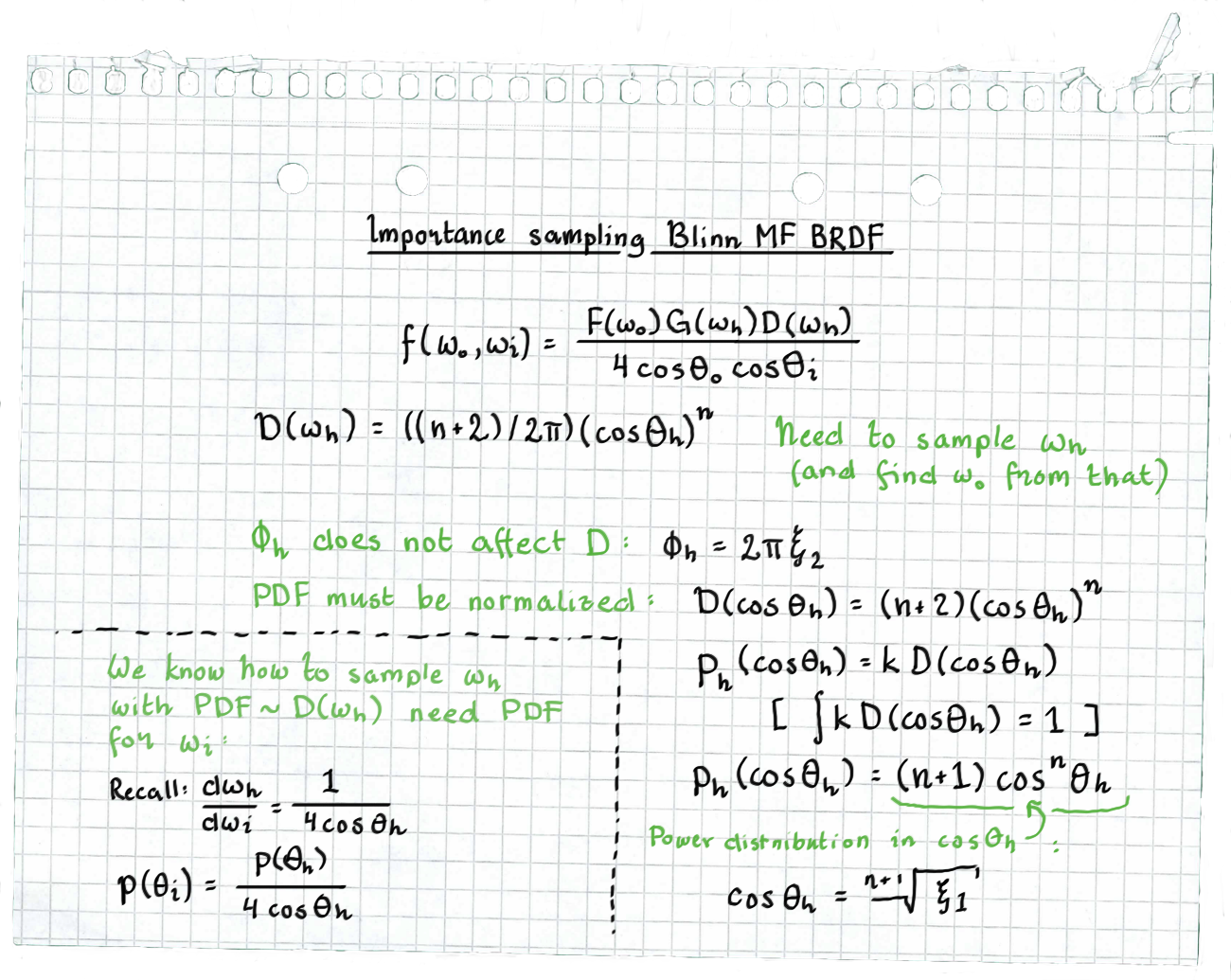 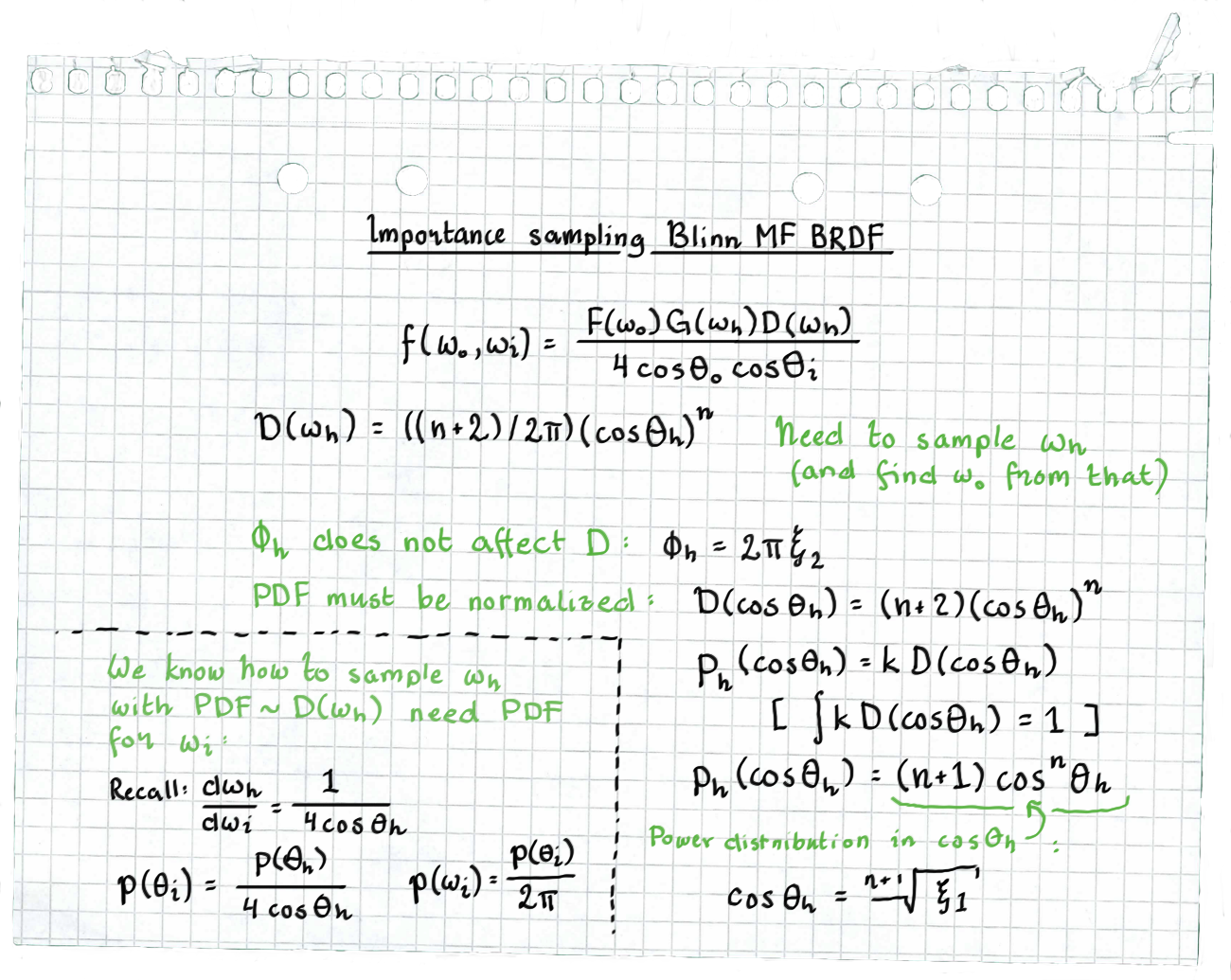 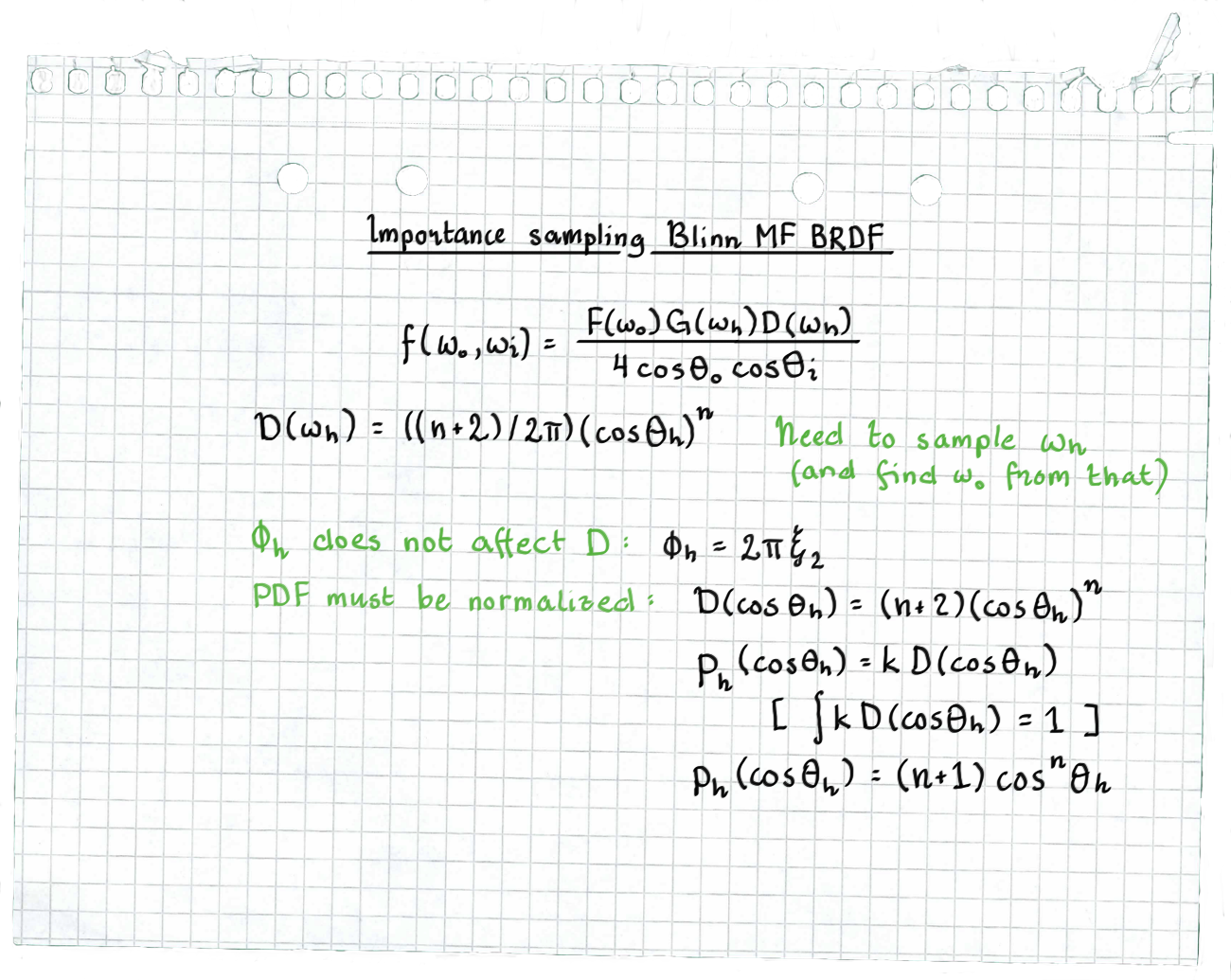 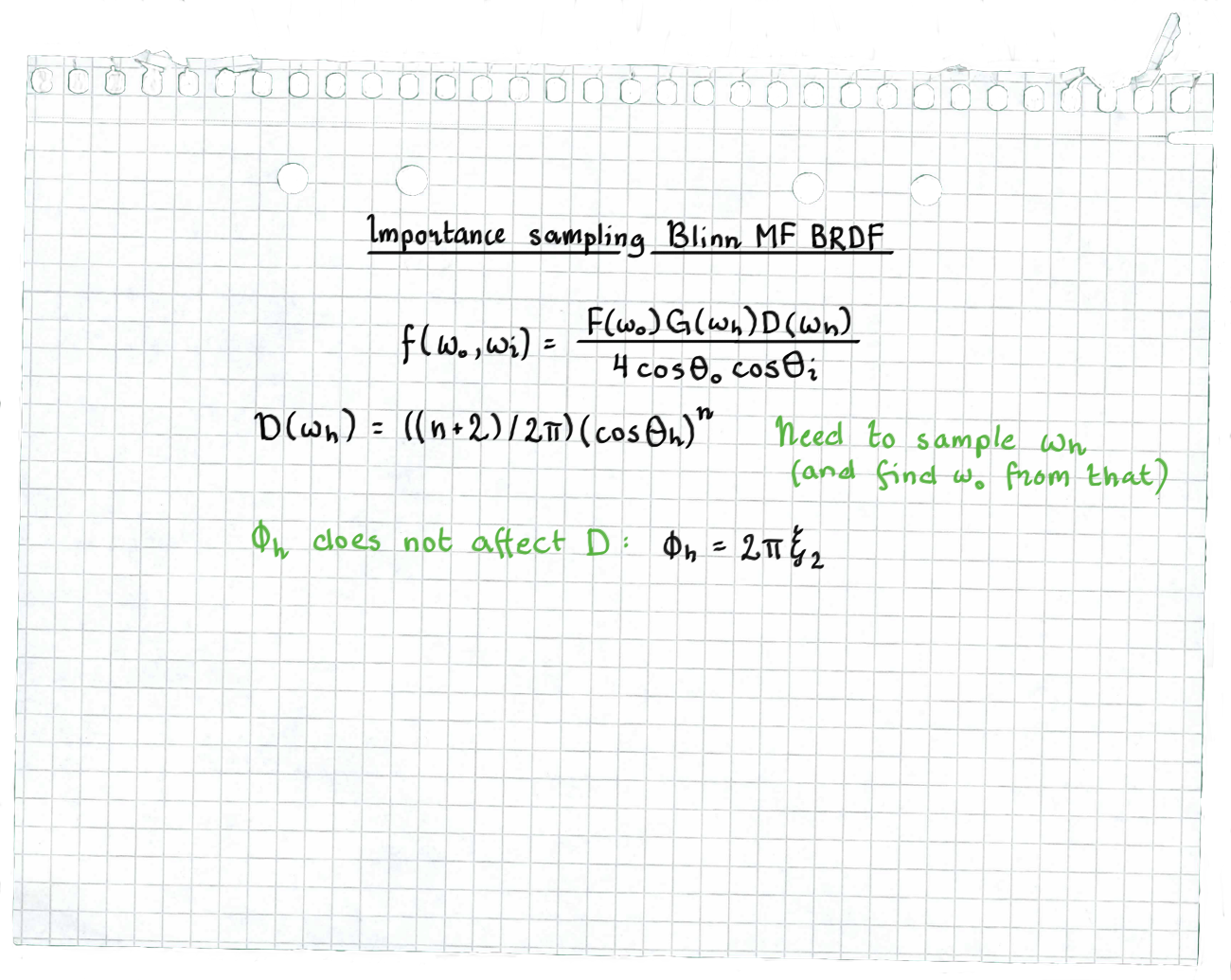 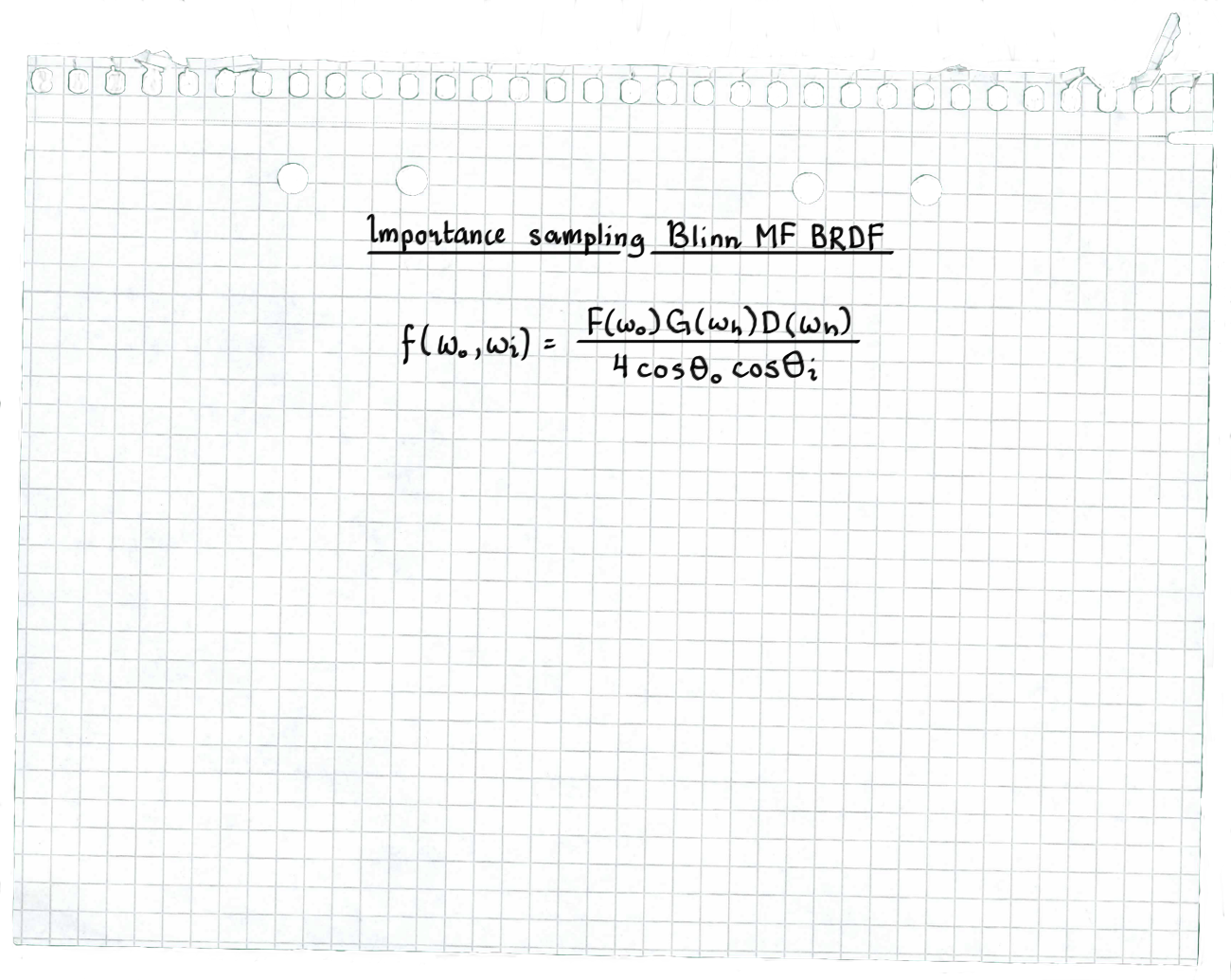 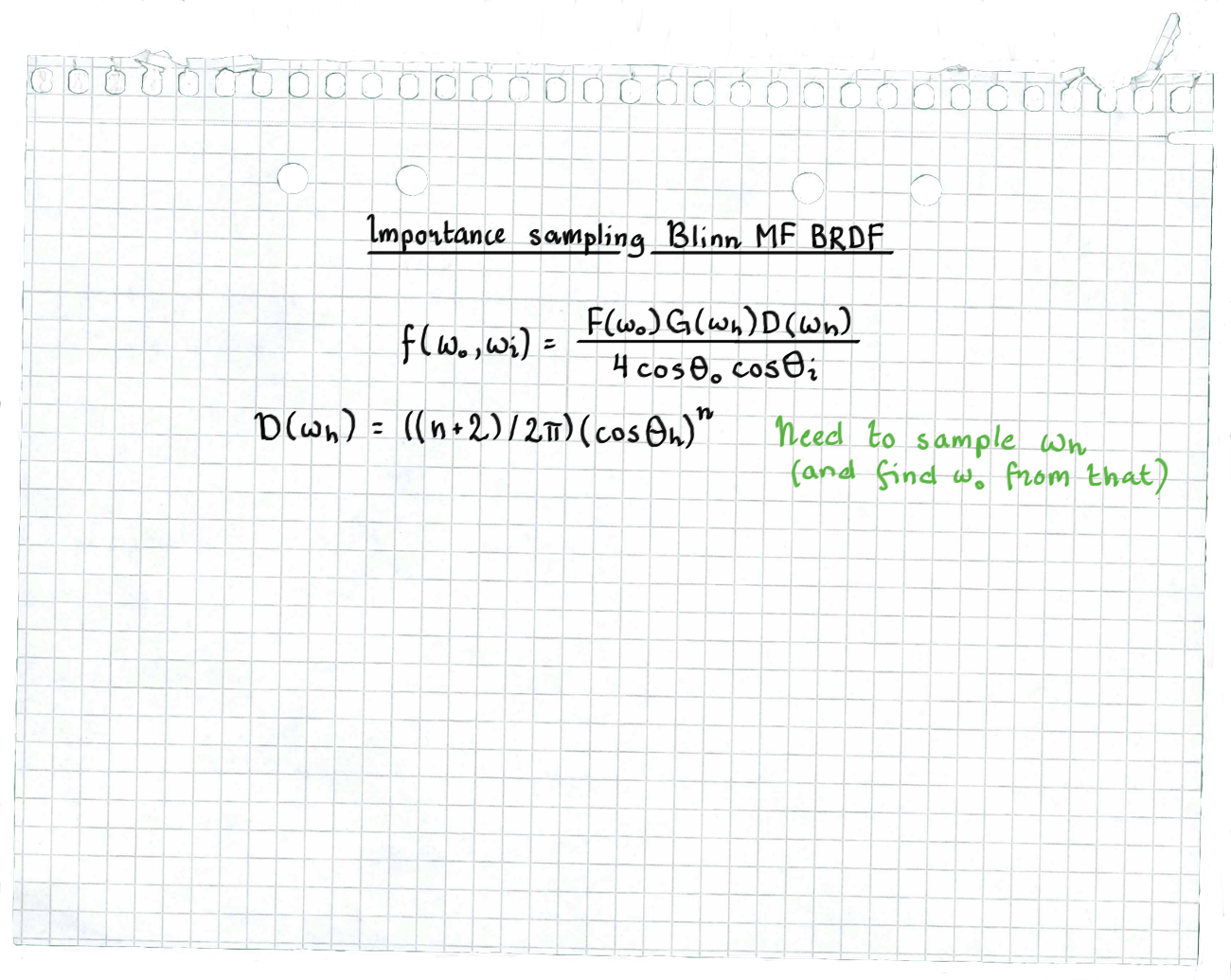 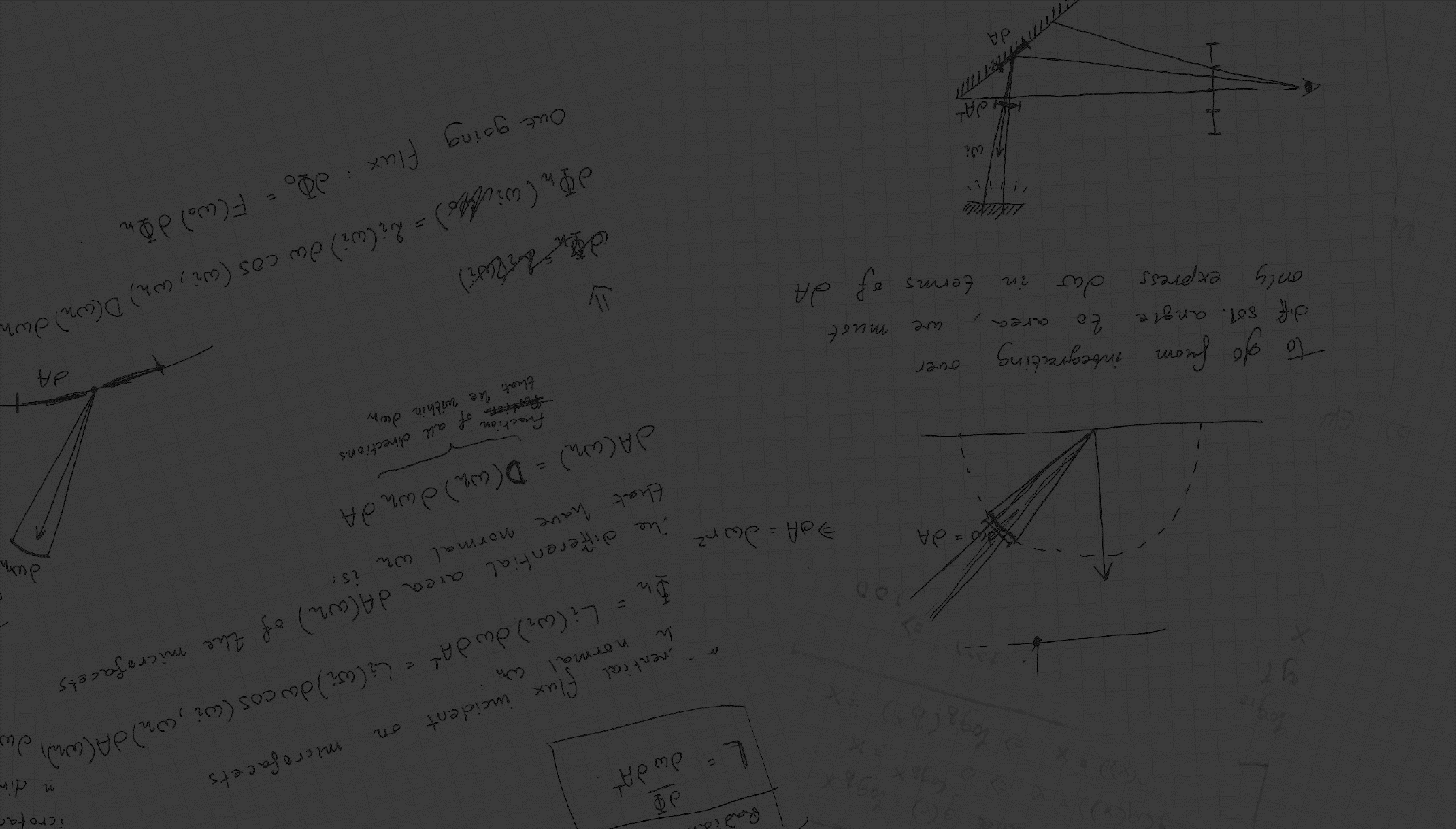 57
1/25/2017
Advanced Computer Graphics - Path Tracing
Multiple Importance Sampling
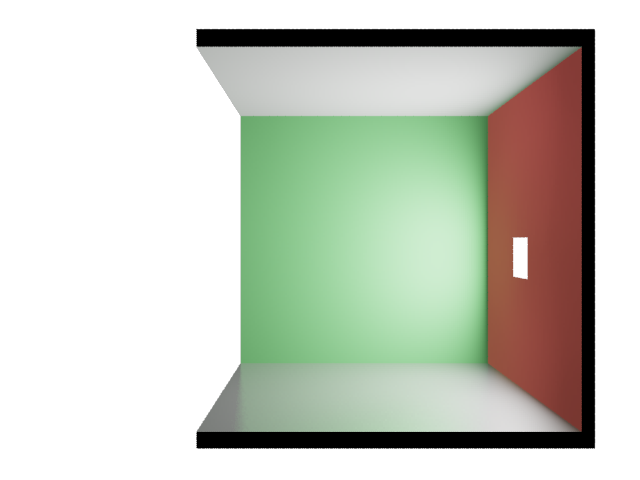 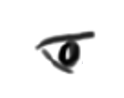 58
1/25/2017
Advanced Computer Graphics - Path Tracing
Multiple Importance Sampling
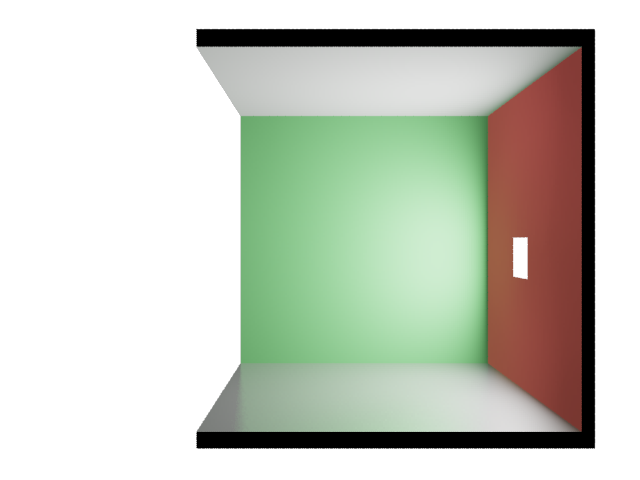 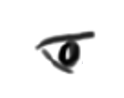 59
1/25/2017
Advanced Computer Graphics - Path Tracing
Multiple Importance Sampling
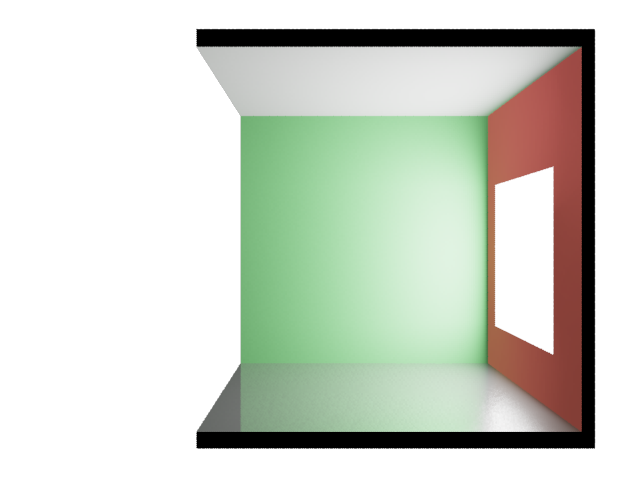 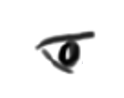 Low p(x), high f(x)
60
1/25/2017
Advanced Computer Graphics - Path Tracing
Multiple Importance Sampling
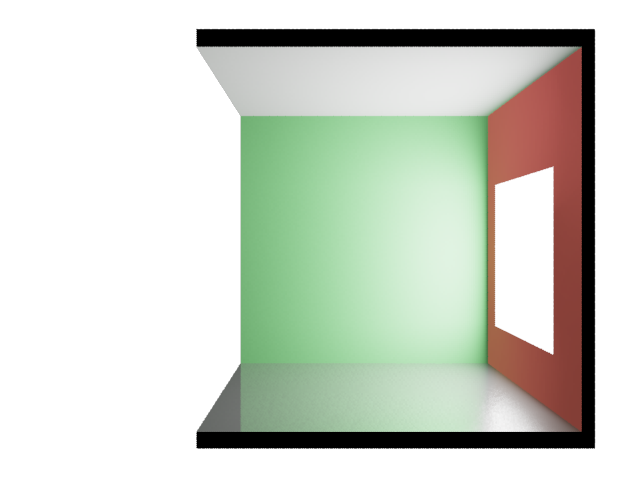 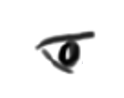 61
1/25/2017
Advanced Computer Graphics - Path Tracing
Multiple Importance Sampling
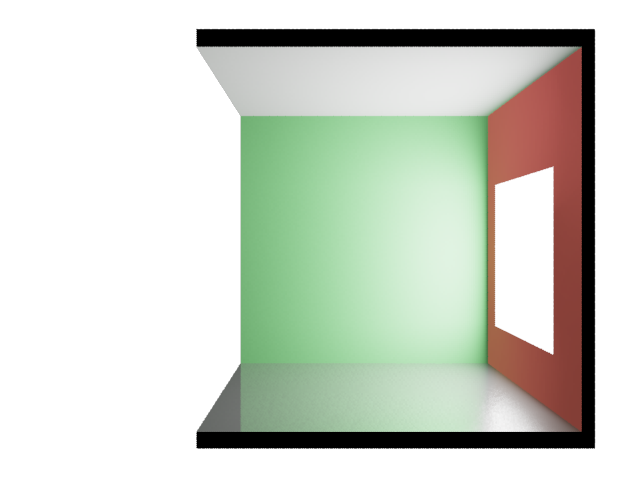 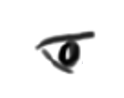 Low p(x), high f(x)
62
1/25/2017
Advanced Computer Graphics - Path Tracing
Multiple Importance Sampling
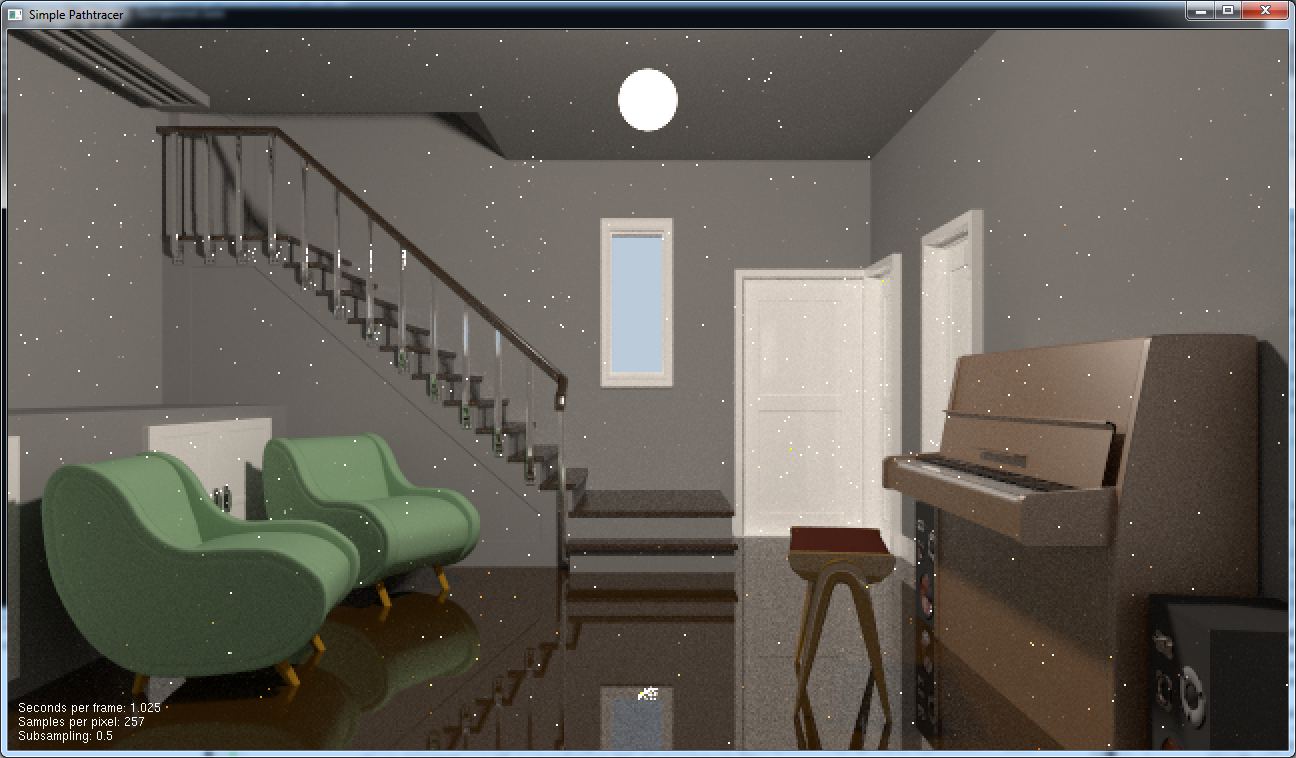 63
1/25/2017
Advanced Computer Graphics - Path Tracing
Multiple Importance Sampling
64
1/25/2017
Advanced Computer Graphics - Path Tracing
Multiple Importance Sampling
65
1/25/2017
Advanced Computer Graphics - Path Tracing
Multiple Importance Sampling
66
1/25/2017
Advanced Computer Graphics - Path Tracing
Multiple Importance Sampling
67
1/25/2017
Advanced Computer Graphics - Path Tracing
Multiple Importance Sampling
68
1/25/2017
Advanced Computer Graphics - Path Tracing
Multiple Importance Sampling
69
1/25/2017
Advanced Computer Graphics - Path Tracing
Multiple Importance Sampling
70
1/25/2017
Advanced Computer Graphics - Path Tracing
Multiple Importance Sampling
71
1/25/2017
Advanced Computer Graphics - Path Tracing
Multiple Importance Sampling
72
1/25/2017
Advanced Computer Graphics - Path Tracing
Multiple Importance Sampling
73
1/25/2017
Advanced Computer Graphics - Path Tracing
Multiple Importance Sampling
74
1/25/2017
Advanced Computer Graphics - Path Tracing
Multiple Importance Sampling
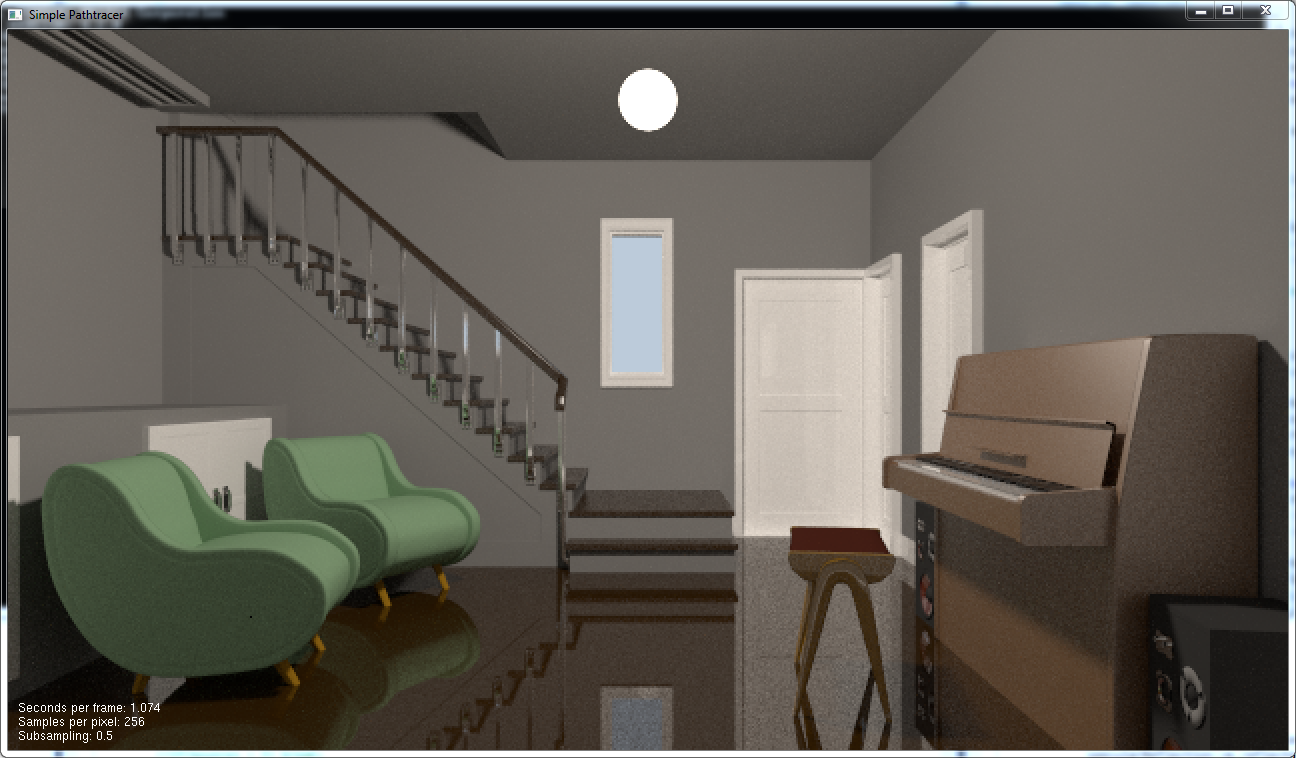 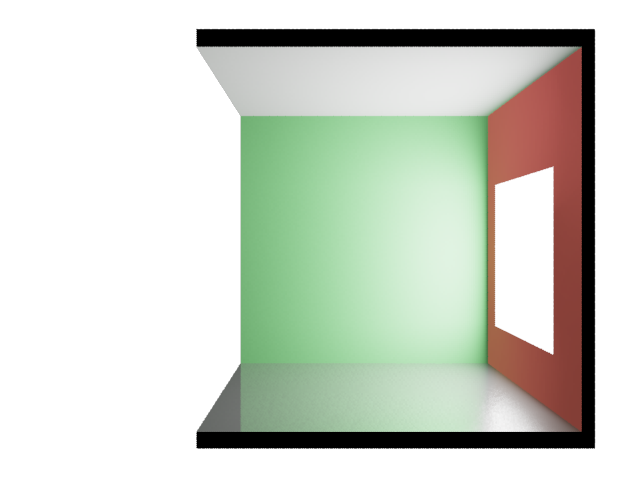 Do both!
Sample brdf first
Then light
PDF of this sampling strategy is (weighted) sum
- Only very low if neither technique is likely to choose dir
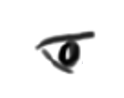 75
1/25/2017
Advanced Computer Graphics - Path Tracing
Stratified Sampling
Another standard variance reduction method
When just choosing samples randomly over the domain, they may “clump” and take a long while to converge
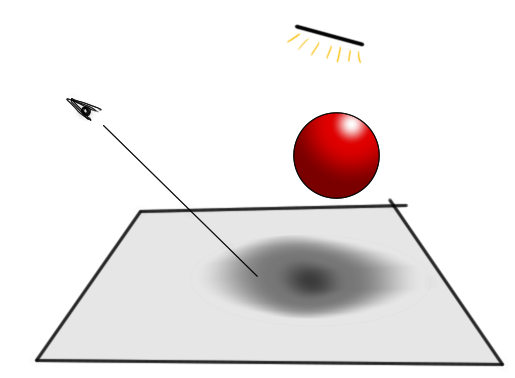 It will converge to 0.5after unlimited time.But after four samples I stillhave prob=1/8 that the pixelwill be considered all in shadow
or completely unshadowed
76
1/25/2017
Advanced Computer Graphics - Path Tracing
Stratified Sampling
Divide domain into “strata”
Don’t sample one strata again untilall others have been sampledonce.
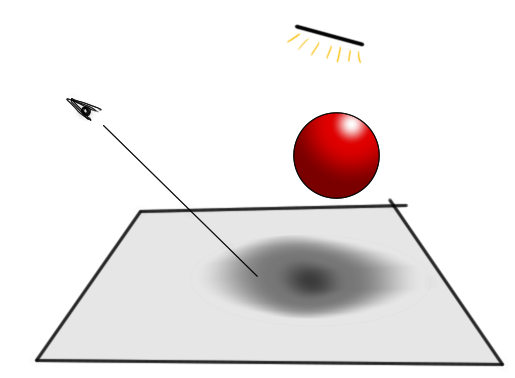 77
1/25/2017
Advanced Computer Graphics - Path Tracing
Stratified Sampling
If we know how many samples we want to take, we can get good stratification from “jittering”
If not, we want any sequence of samples to have good stratification. We can use a Low Discrepancy Sequence
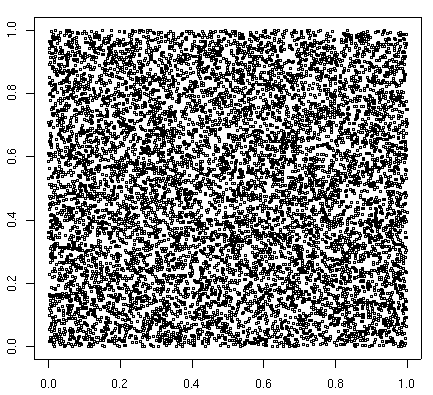 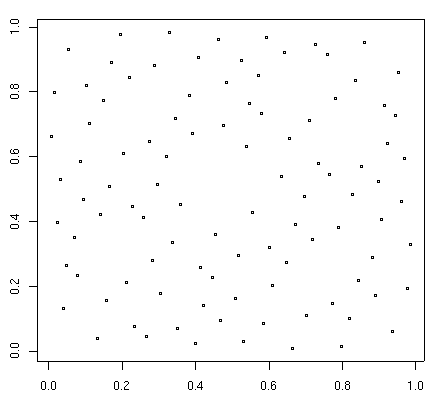 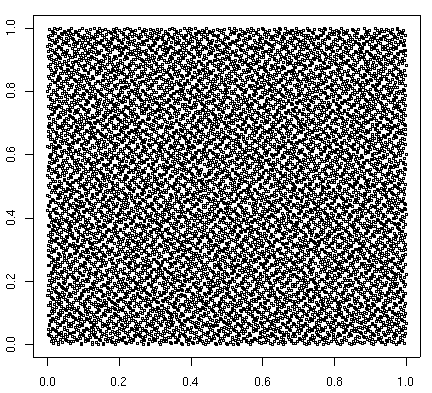 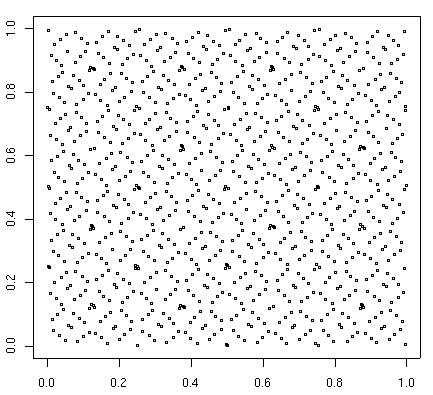 SOBOL: 10000 samples
SOBOL: 1000 samples
SOBOL: 100 samples
RANDOM: 10000 samples
78
1/25/2017
Advanced Computer Graphics - Path Tracing
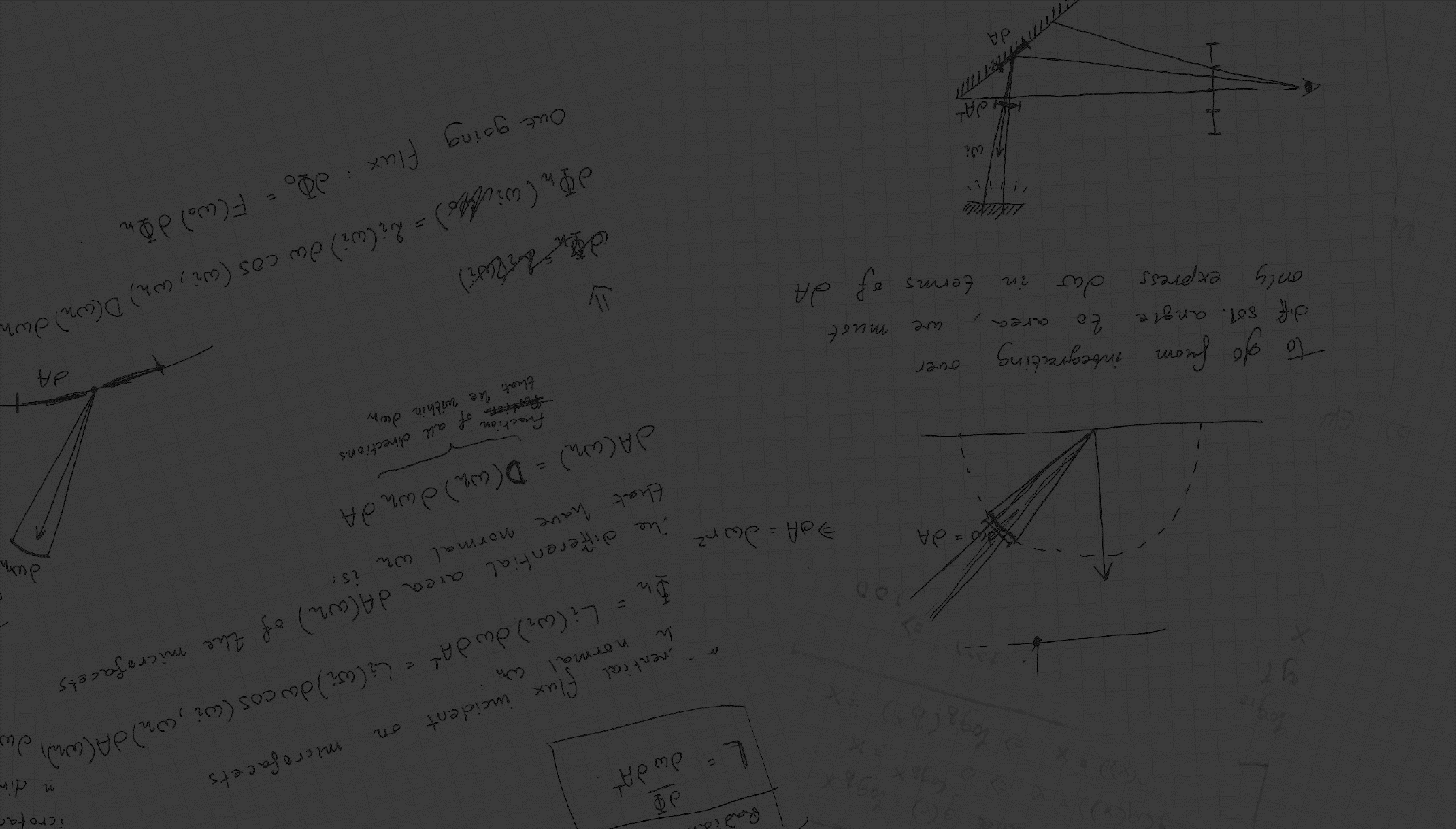 Are we done yet?
Pathtracing 3m
Pathtracing 3m
Bidirectional Pathtracing 3m
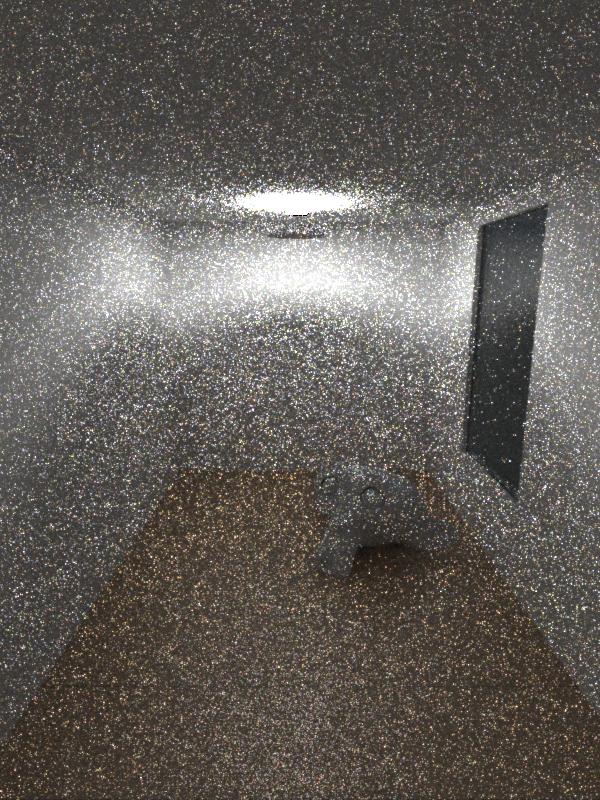 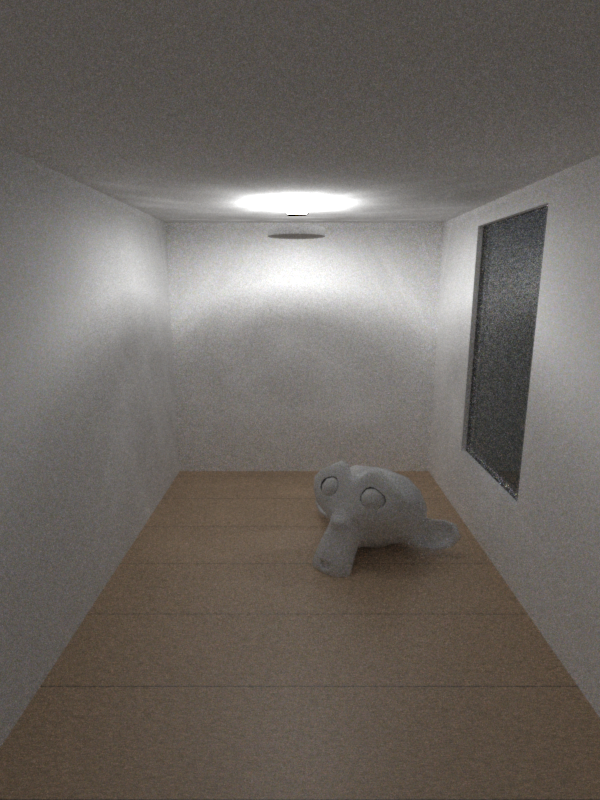 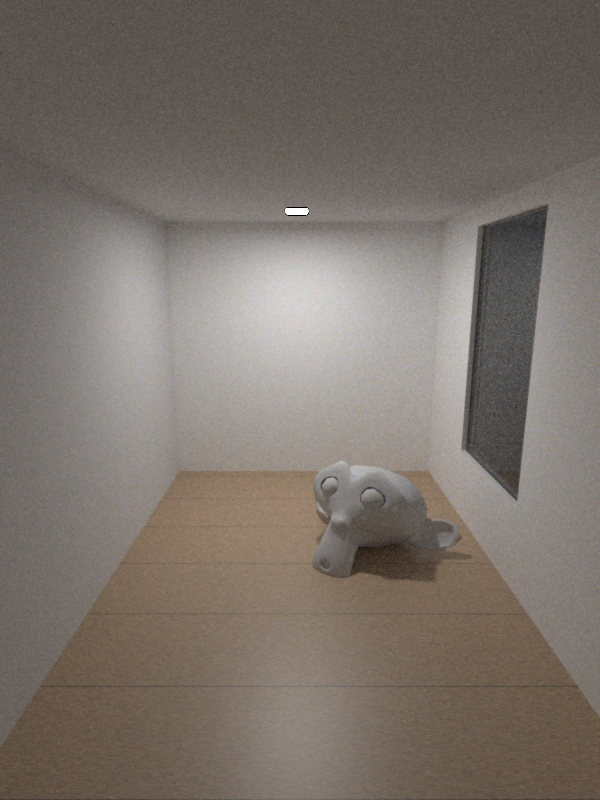 79
1/25/2017
Advanced Computer Graphics - Path Tracing
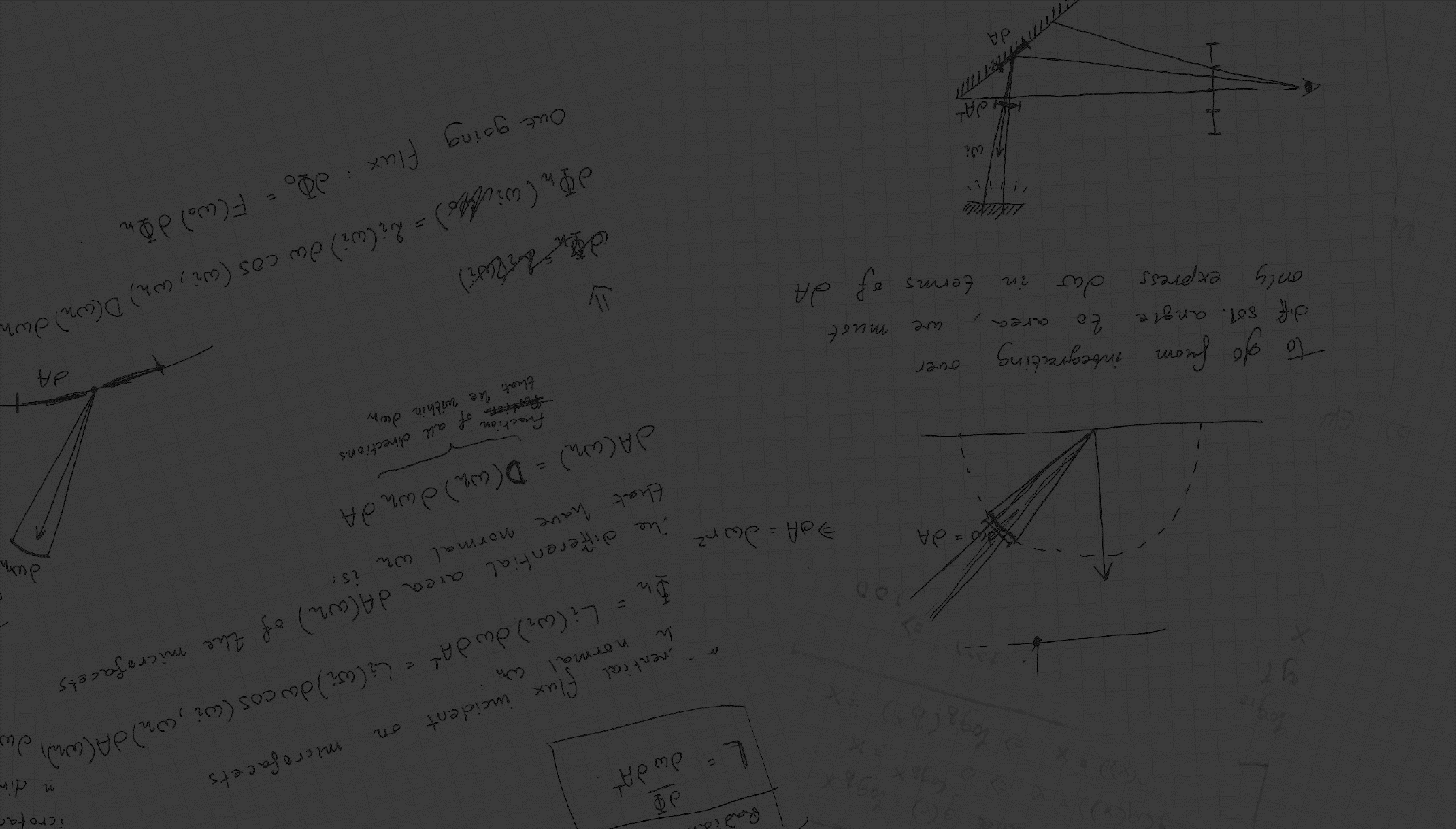 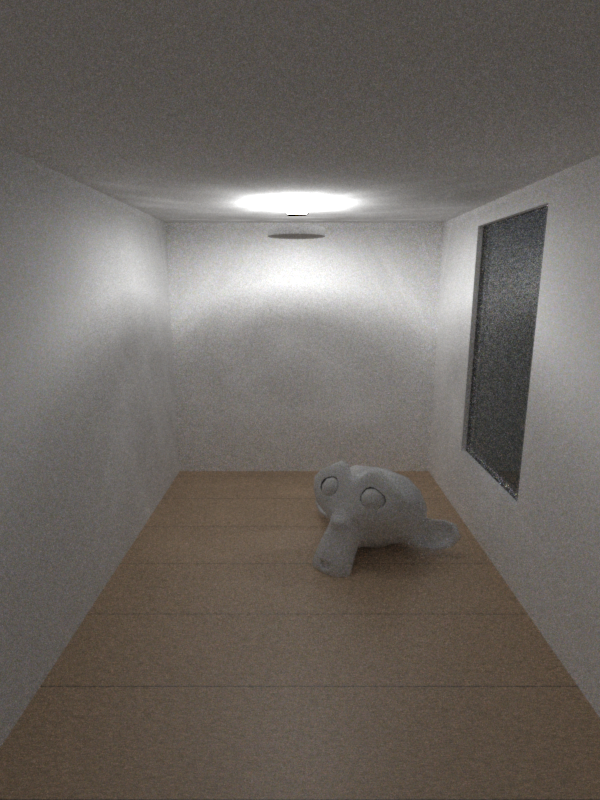 Pathtracing
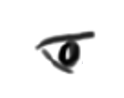 80
1/25/2017
Advanced Computer Graphics - Path Tracing
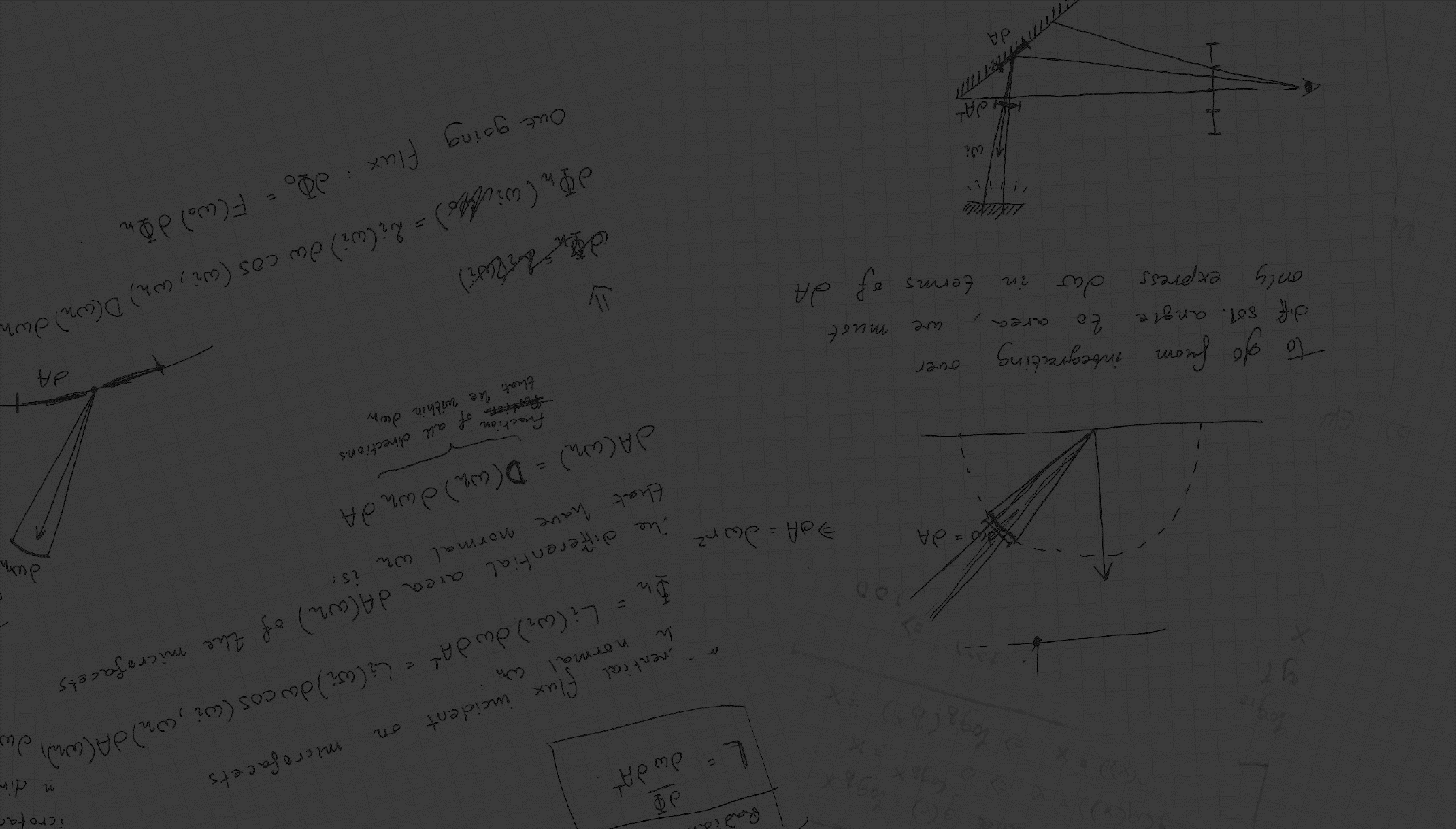 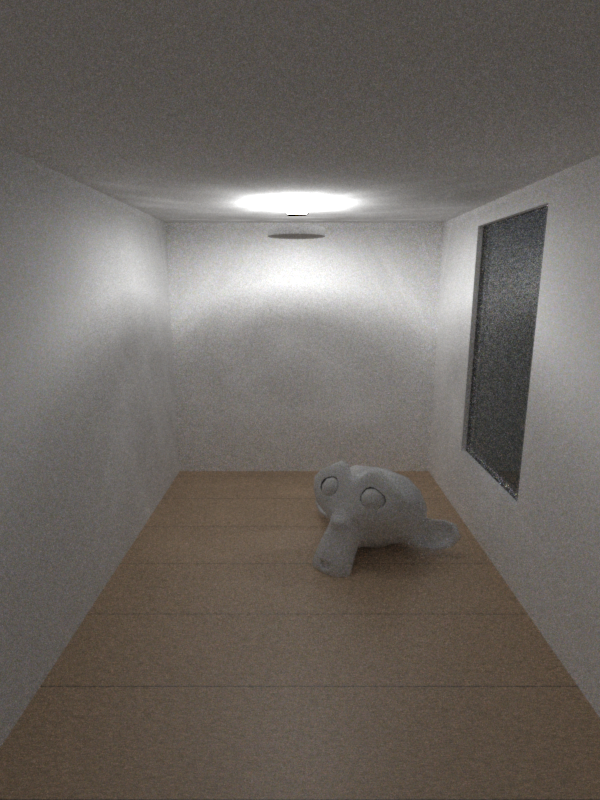 Bidirectional Pathtracing
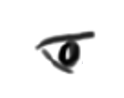 81
1/25/2017
Advanced Computer Graphics - Path Tracing
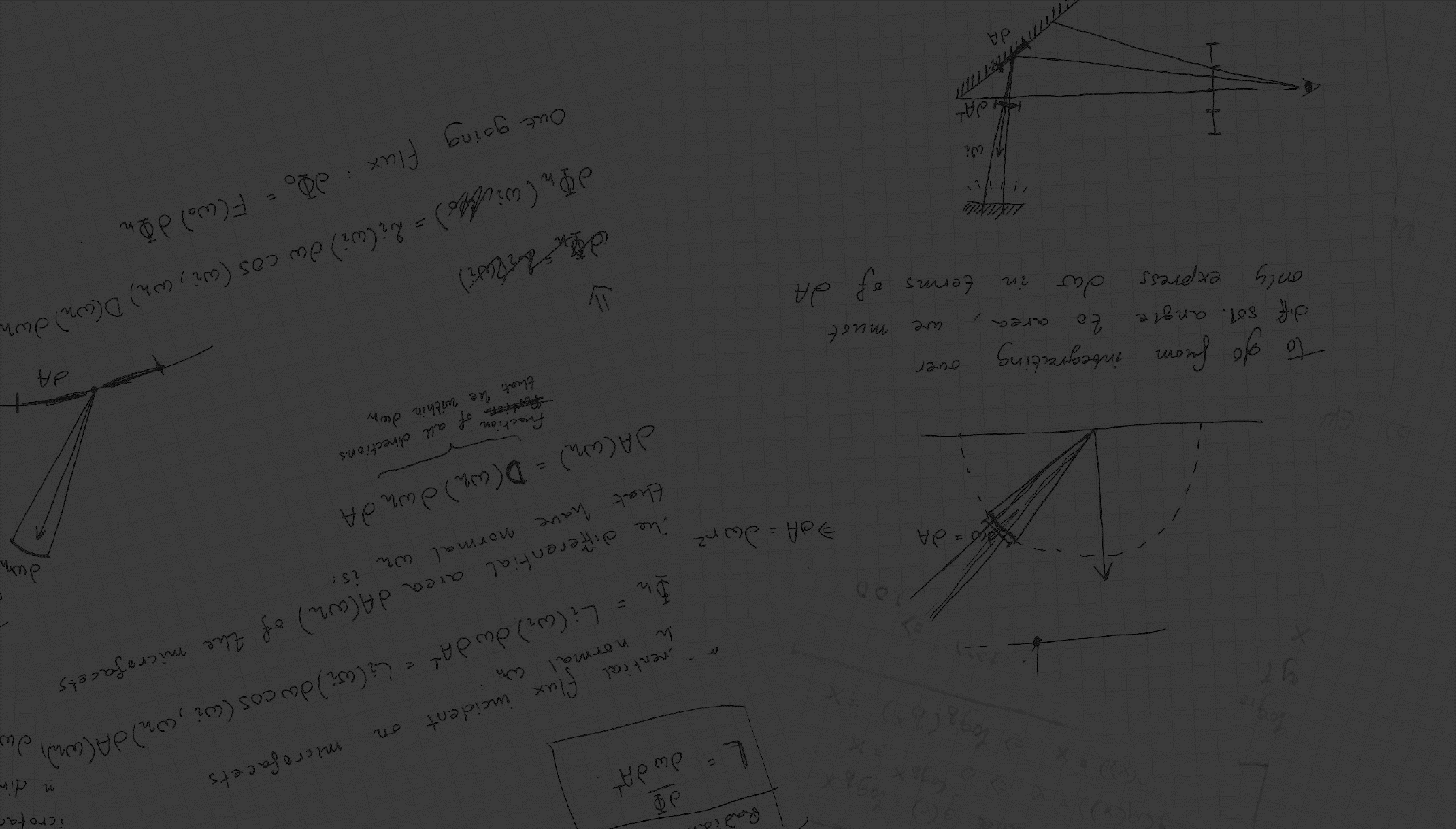 Bidirectional Path Tracing
Pathtracing 3m
Pathtracing 3m
Bidirectional Pathtracing 3m
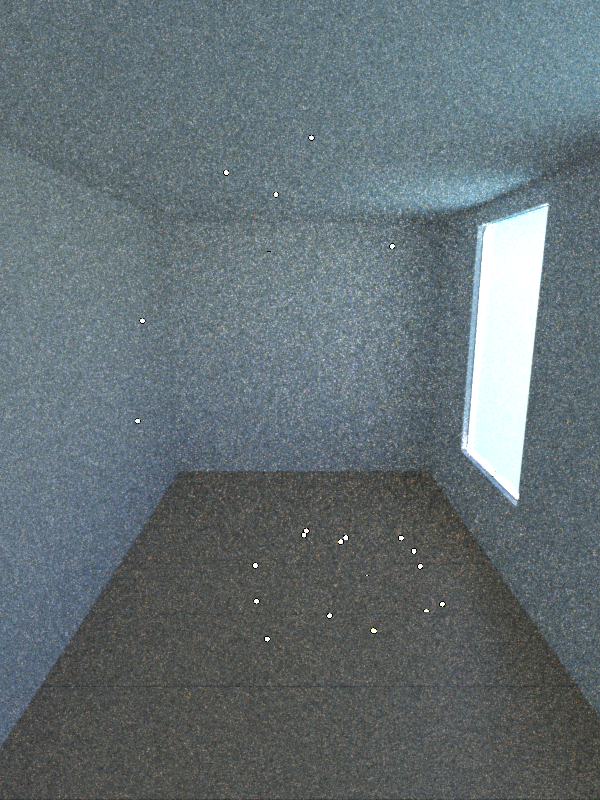 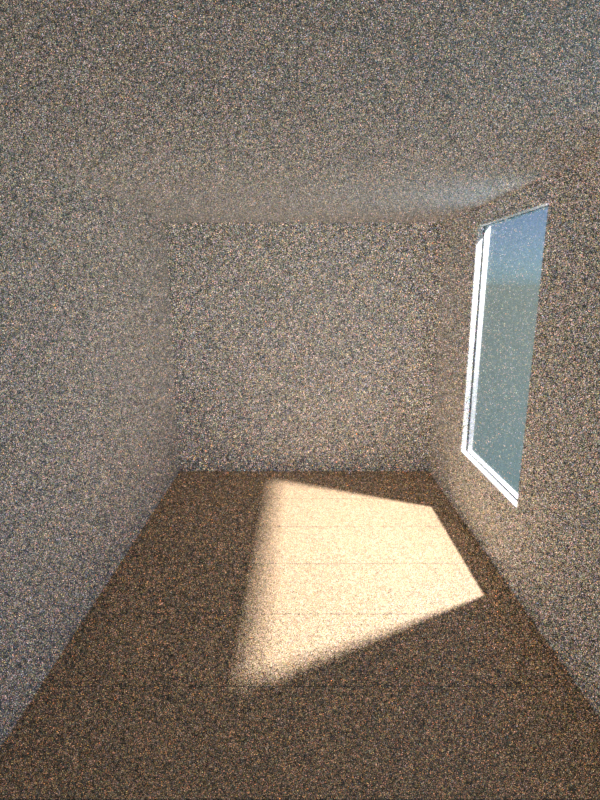 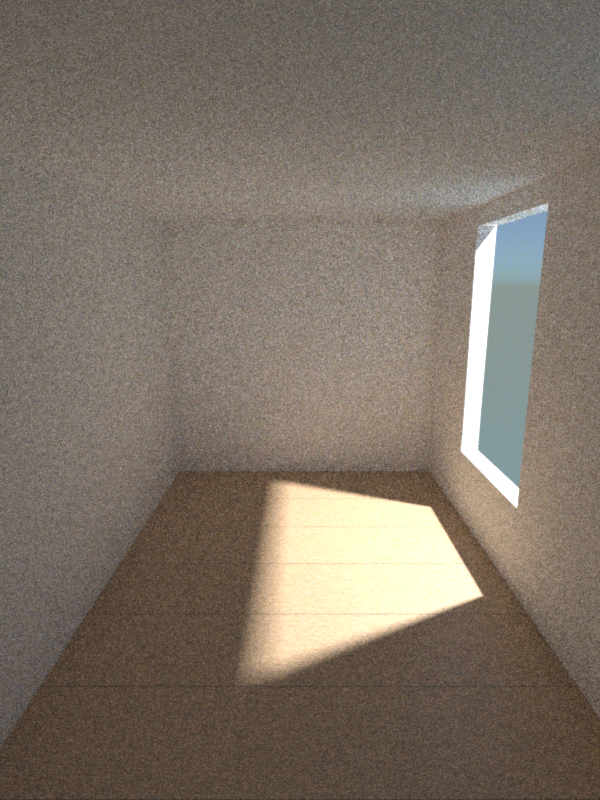 82
1/25/2017
Advanced Computer Graphics - Path Tracing
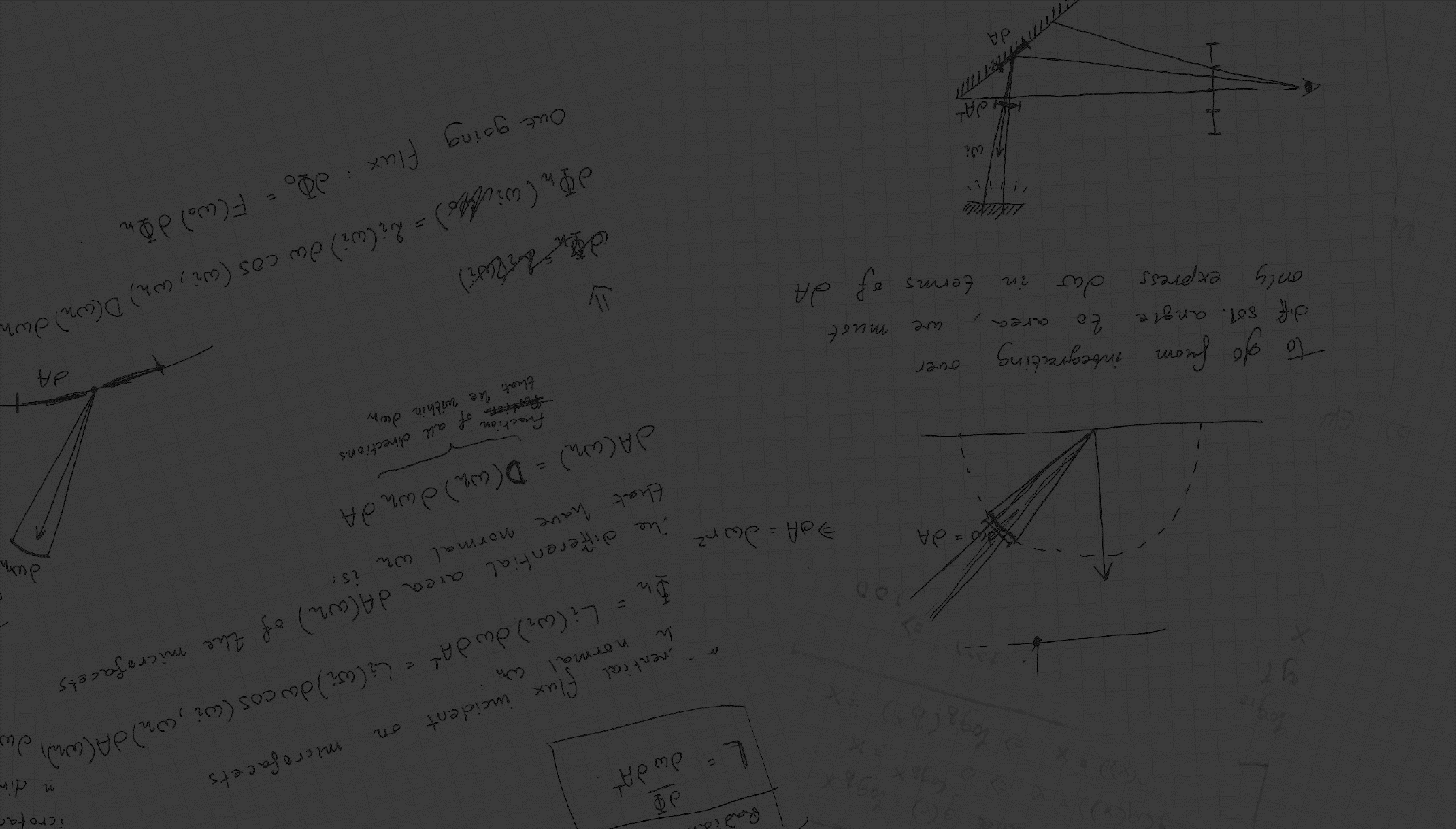 Pathtracing 75SPP (~5min)
Bidirectional Pathtracing 45SPP (~5min)
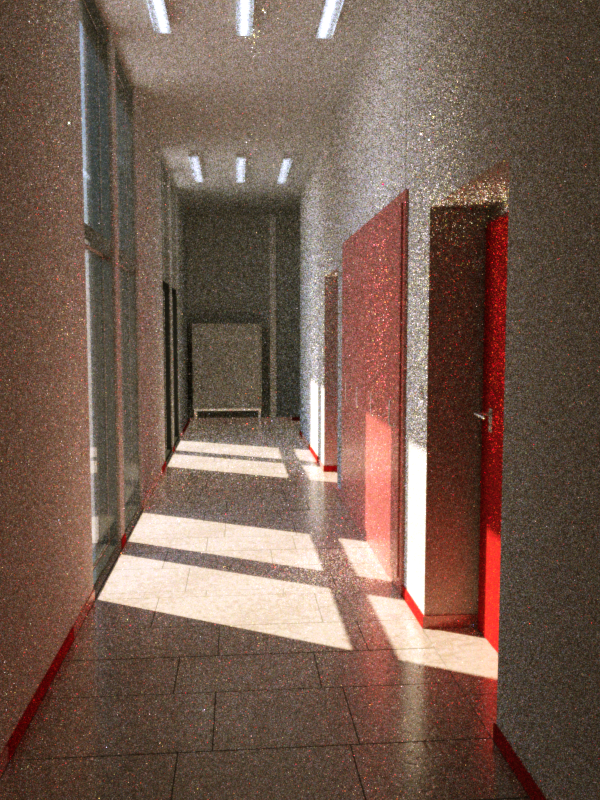 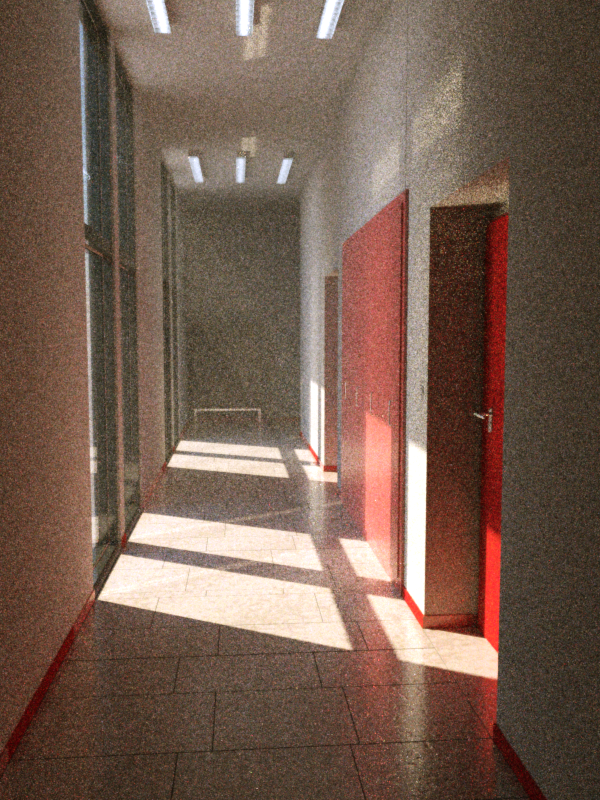 83
1/25/2017
Advanced Computer Graphics - Path Tracing
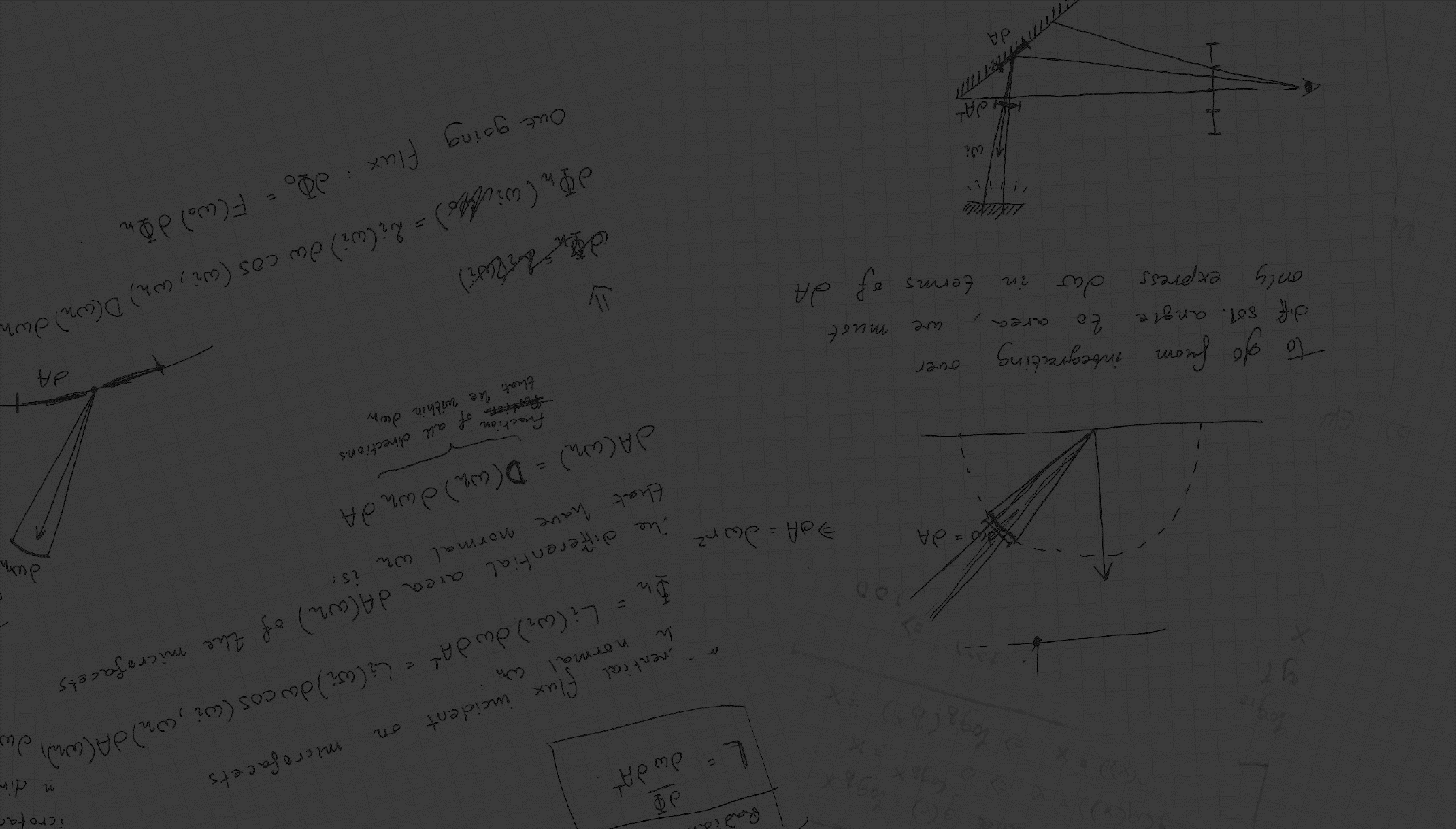 Are we done yet?
Bidirectional Pathtracing 30m
Bidirectional Pathtracing 30m
Metropolis Light Transport 30m
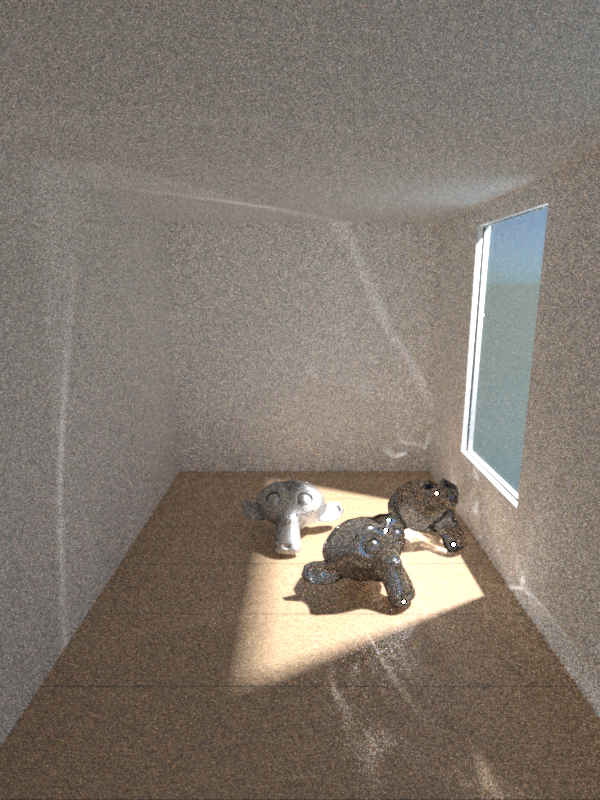 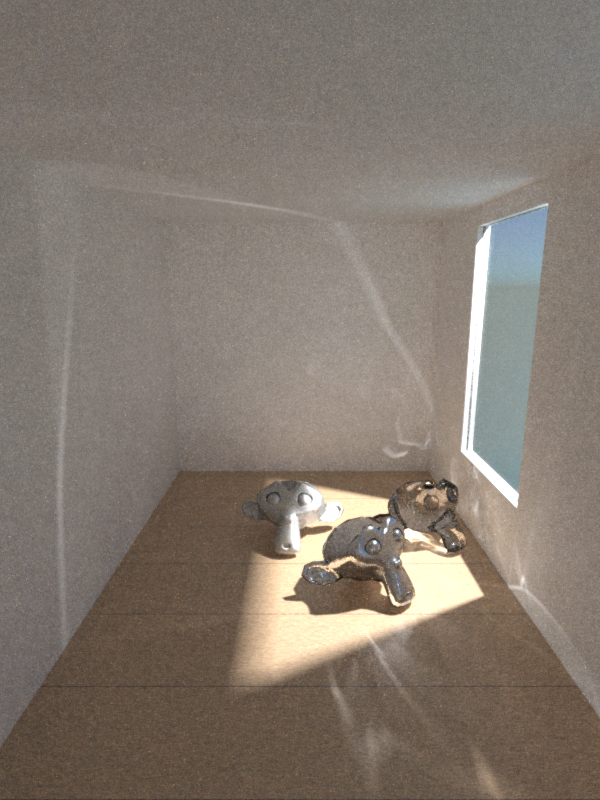 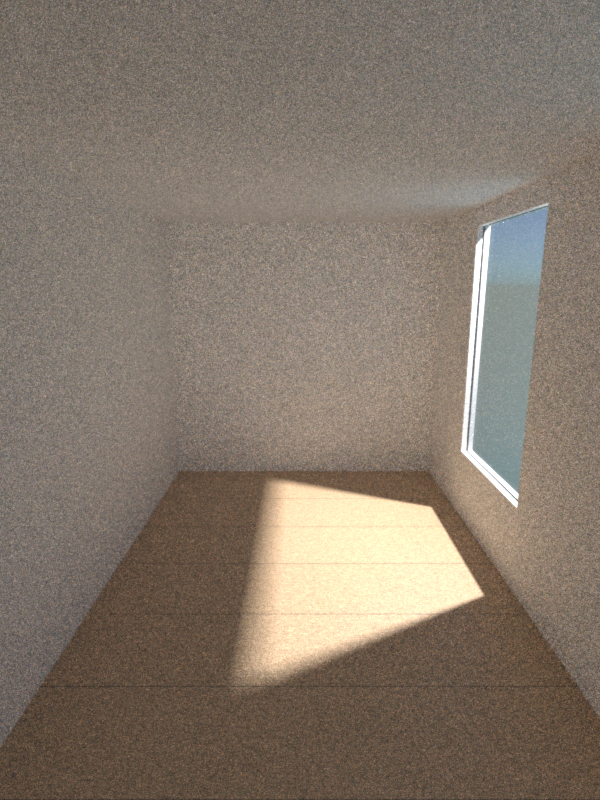 84
1/25/2017
Advanced Computer Graphics - Path Tracing
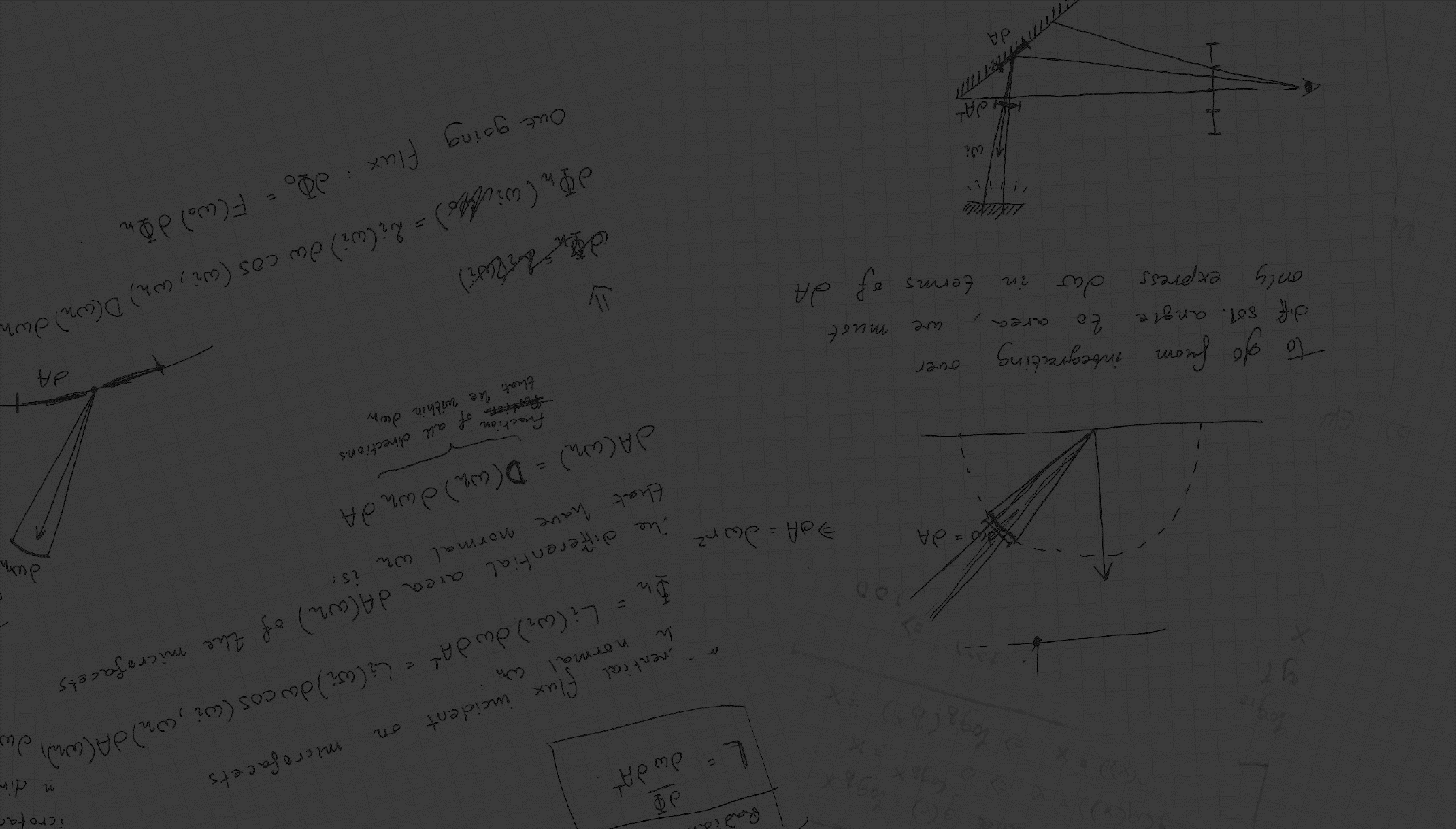 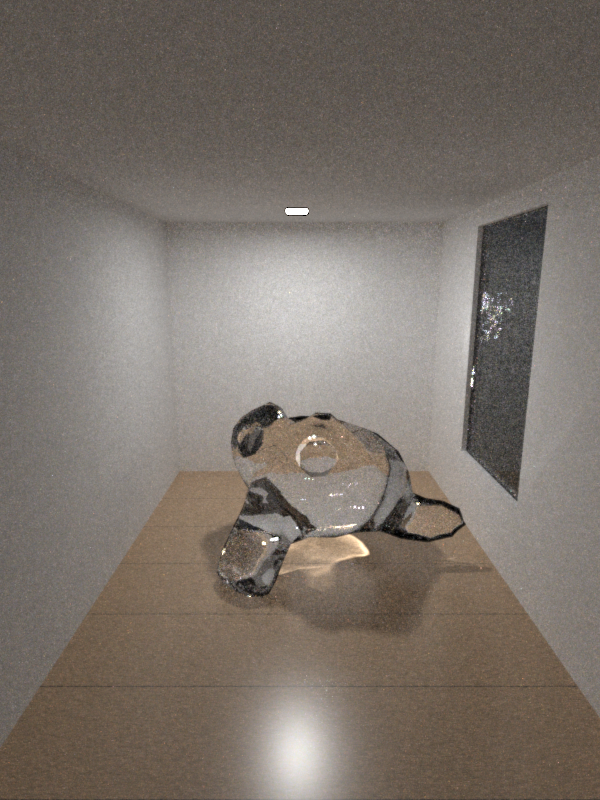 Metropolis Light Transport
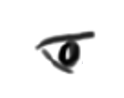 85
1/25/2017
Advanced Computer Graphics - Path Tracing
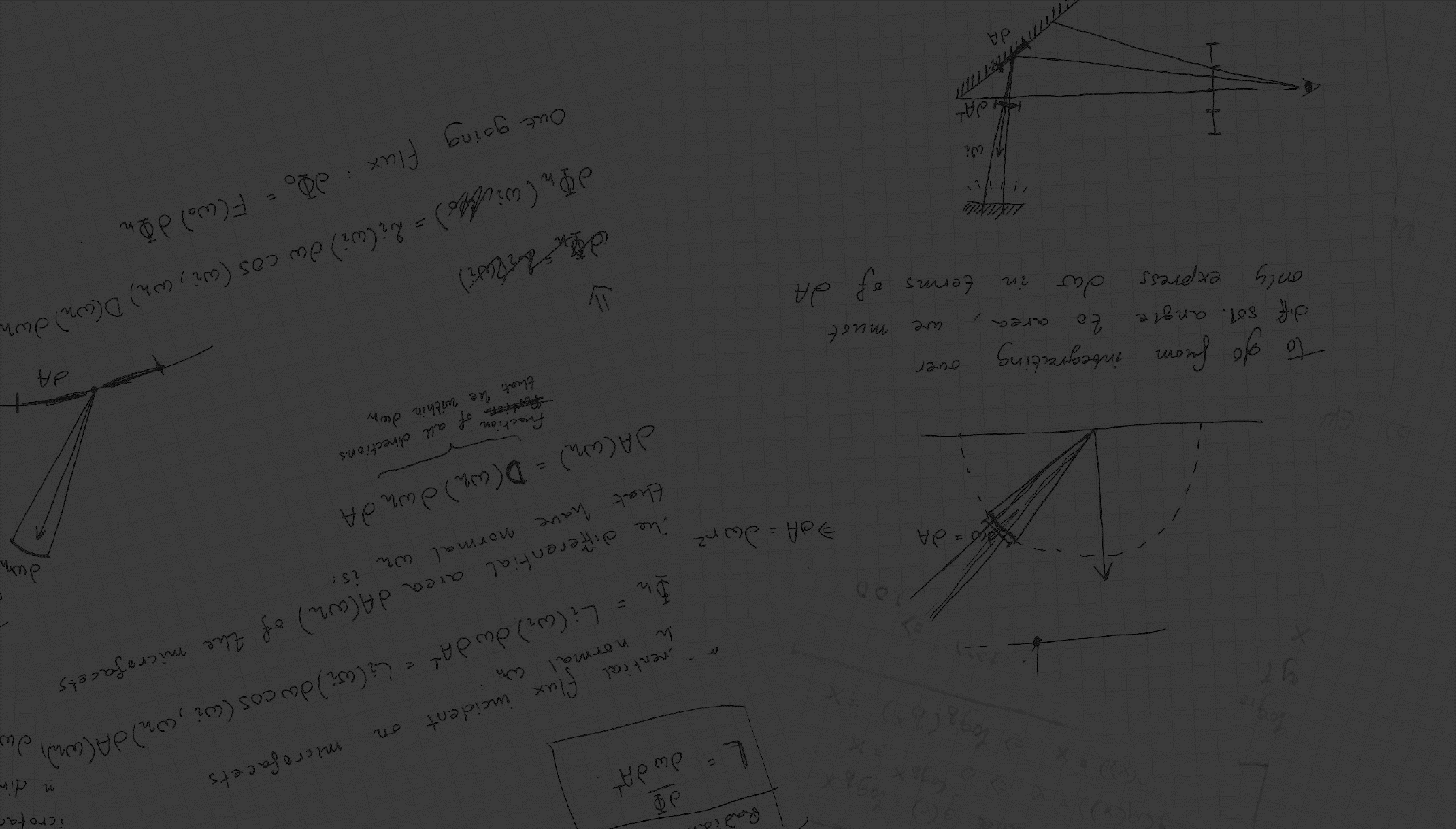 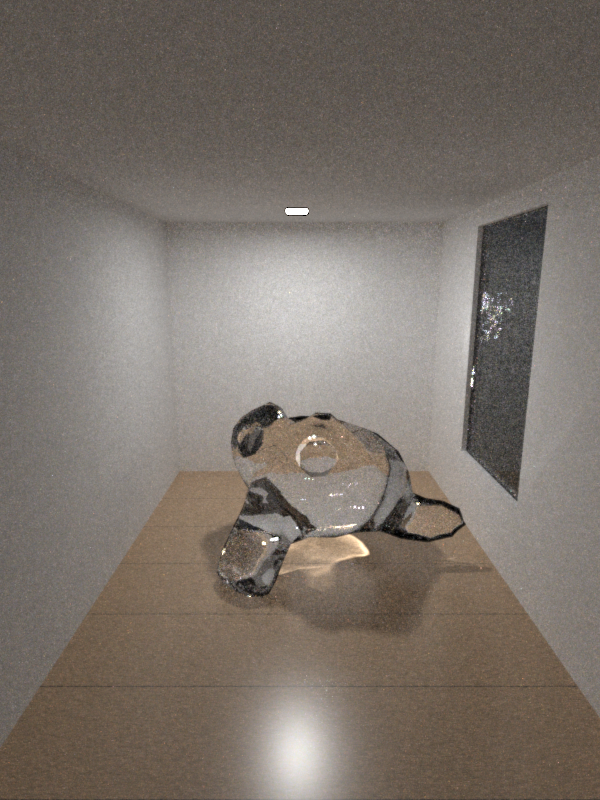 Metropolis Light Transport
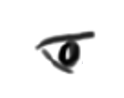 86
1/25/2017
Advanced Computer Graphics - Path Tracing
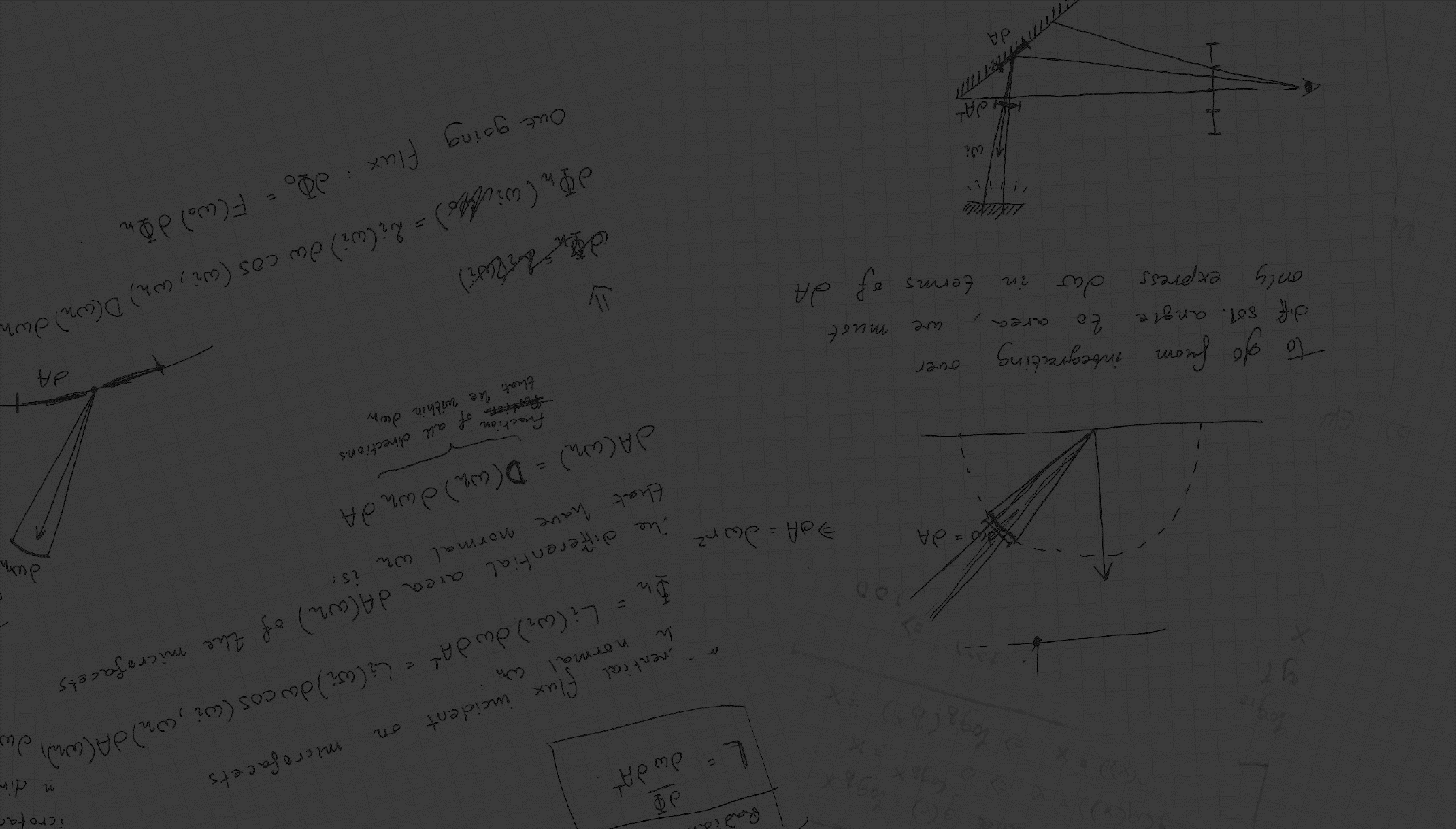 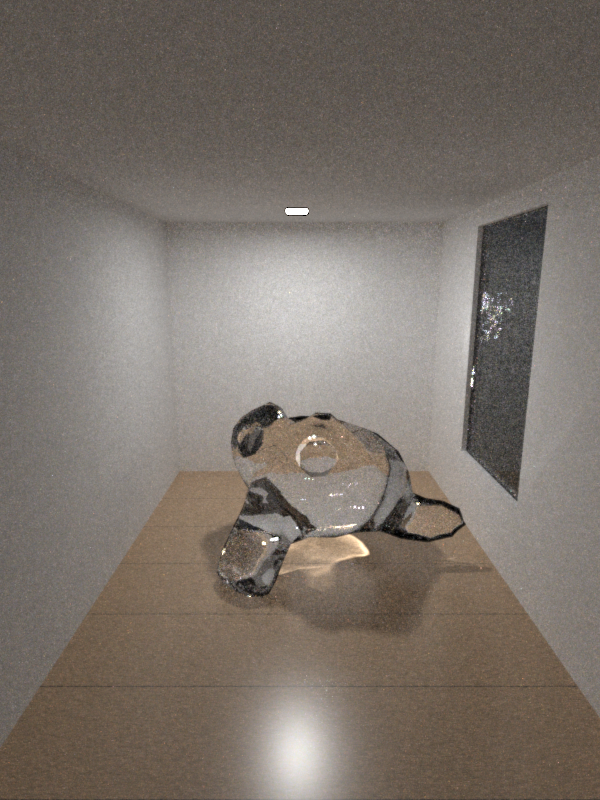 Metropolis Light Transport
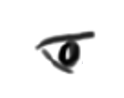 87
1/25/2017
Advanced Computer Graphics - Path Tracing
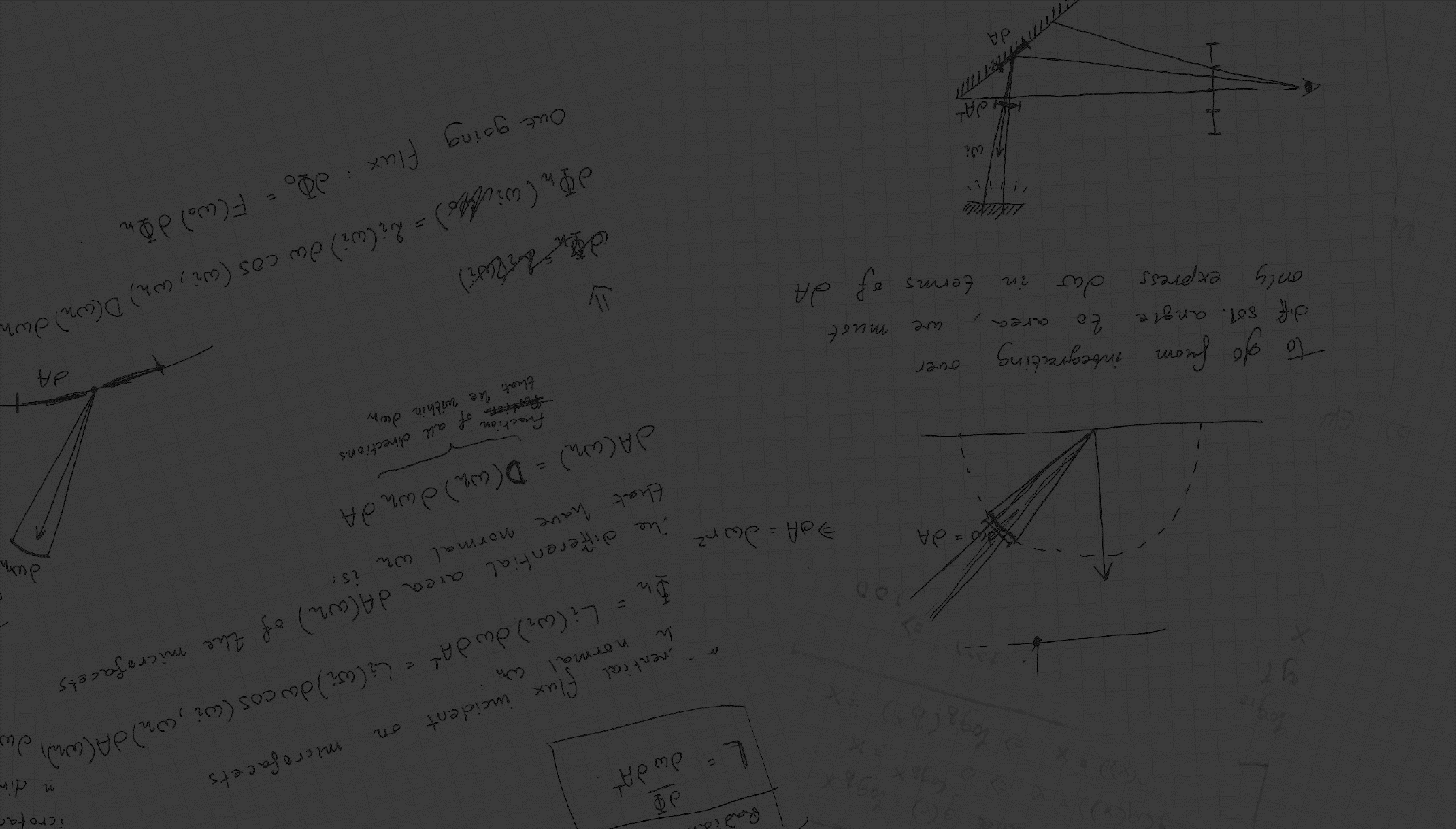 Bidirectional Path Tracing
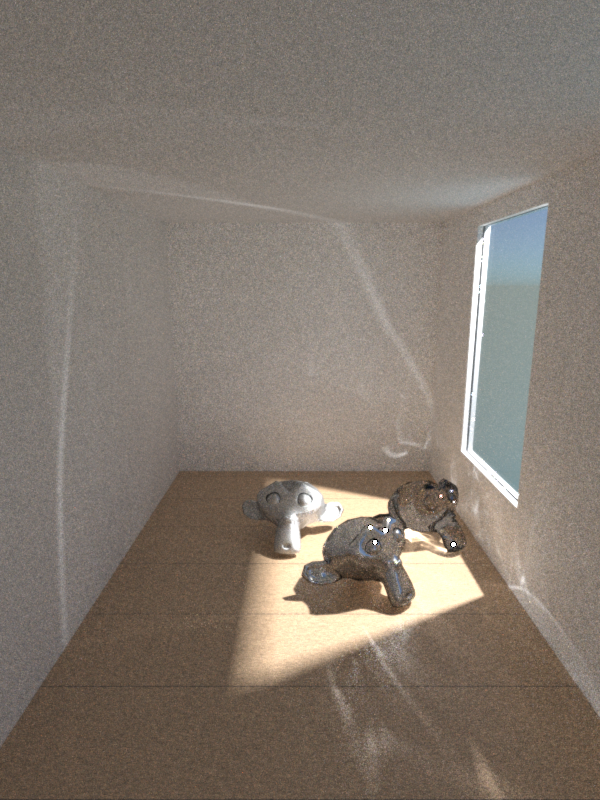 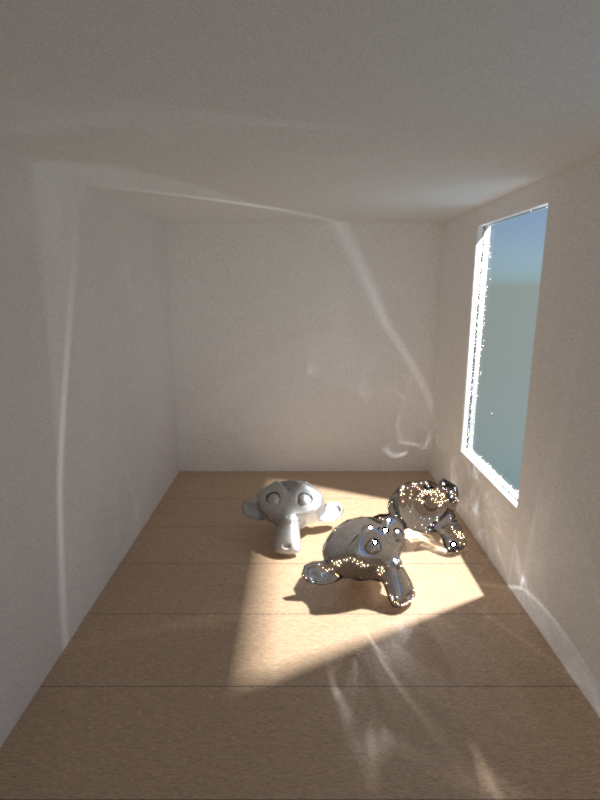 BD 19h 4m 12240 SPP
BD 5m
BD 2h
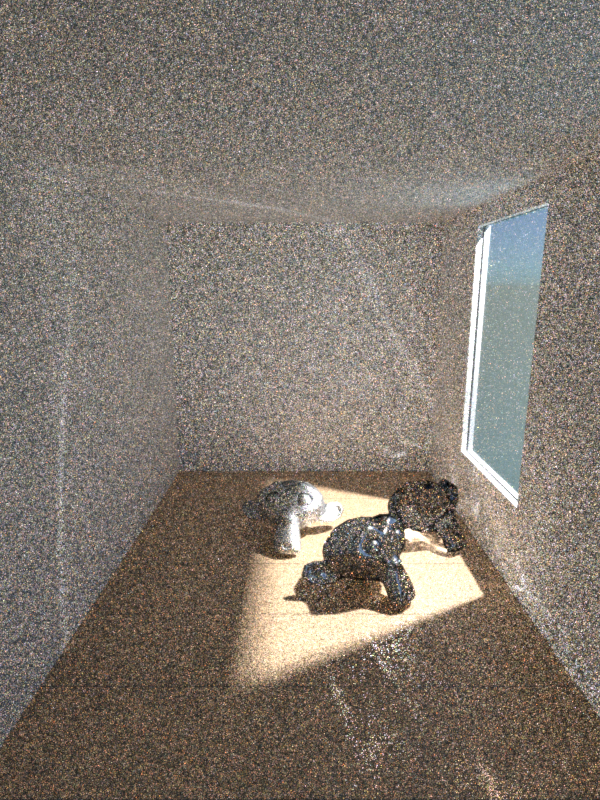 88
1/25/2017
Advanced Computer Graphics - Path Tracing
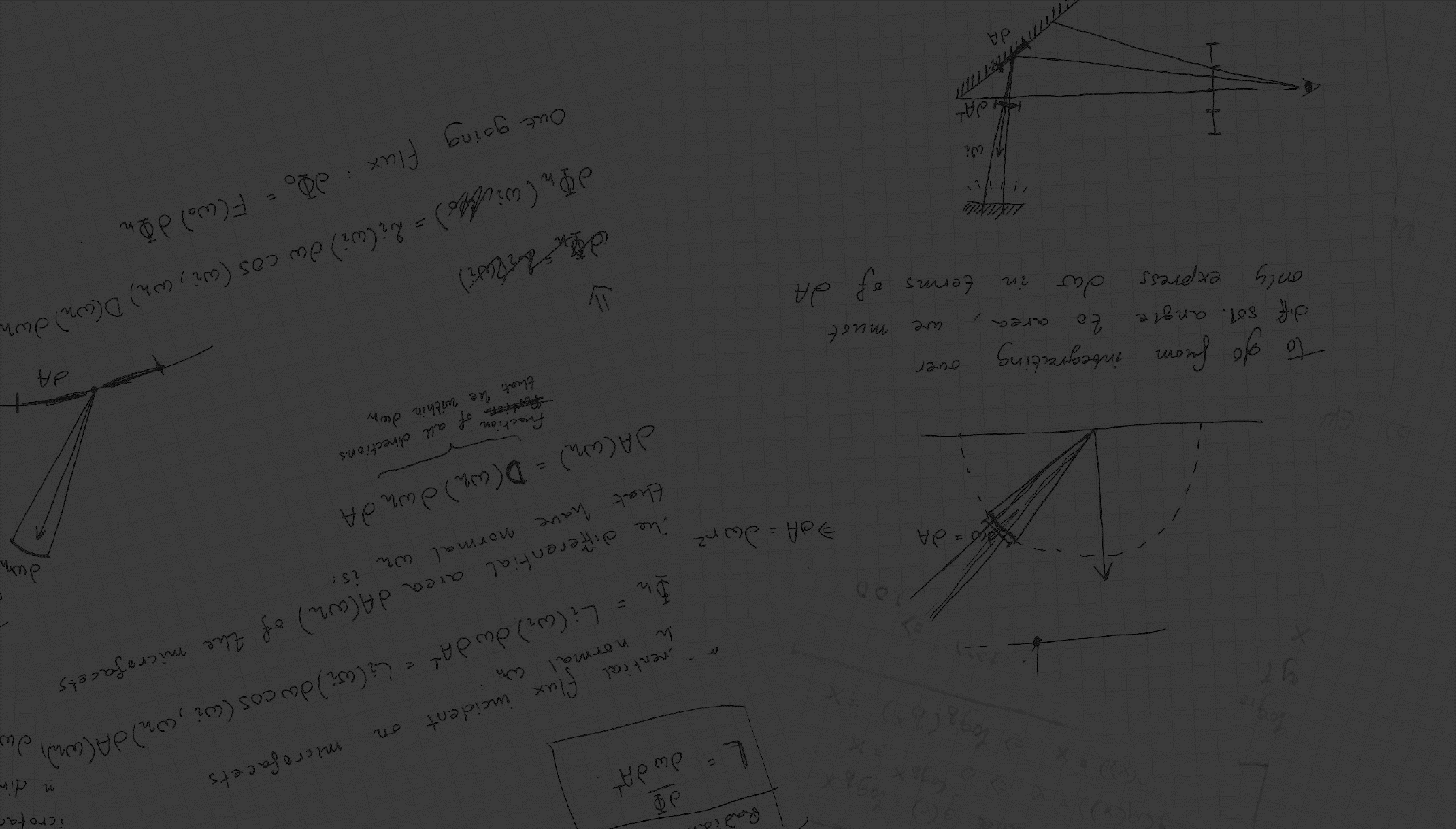 Metropolis Light Transport
MLT 5m
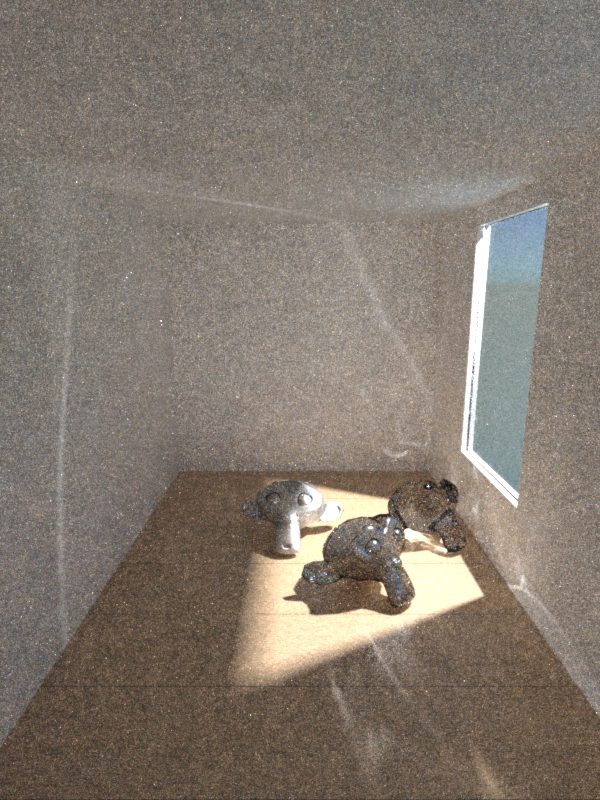 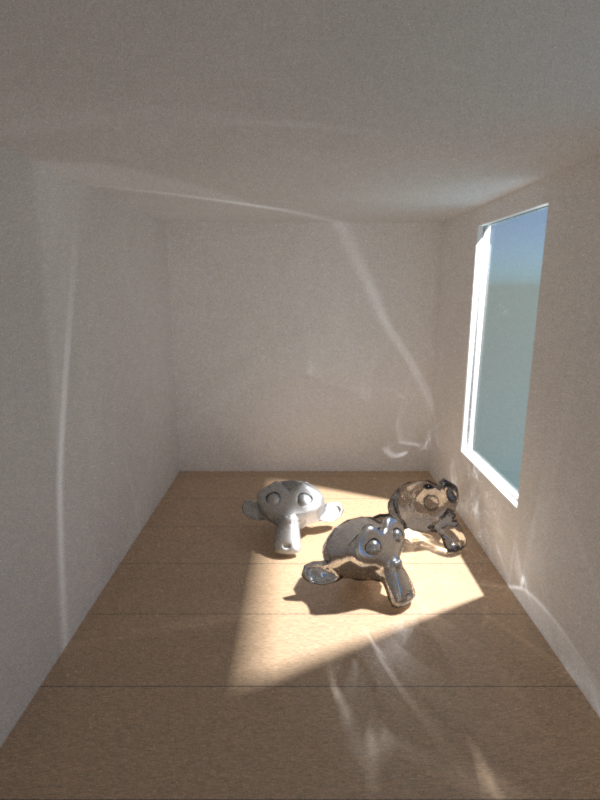 MLT 2h
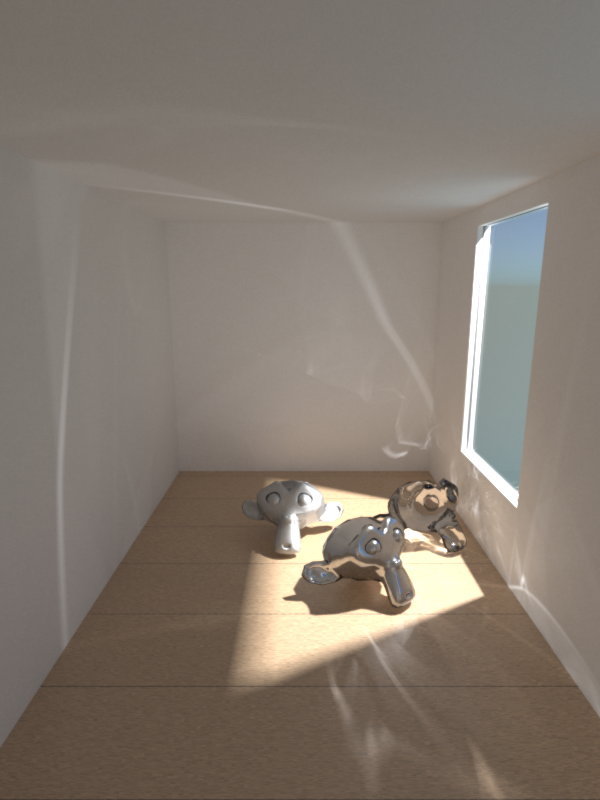 MLT 17h35m, 9300 SPP
89
1/25/2017
Advanced Computer Graphics - Path Tracing
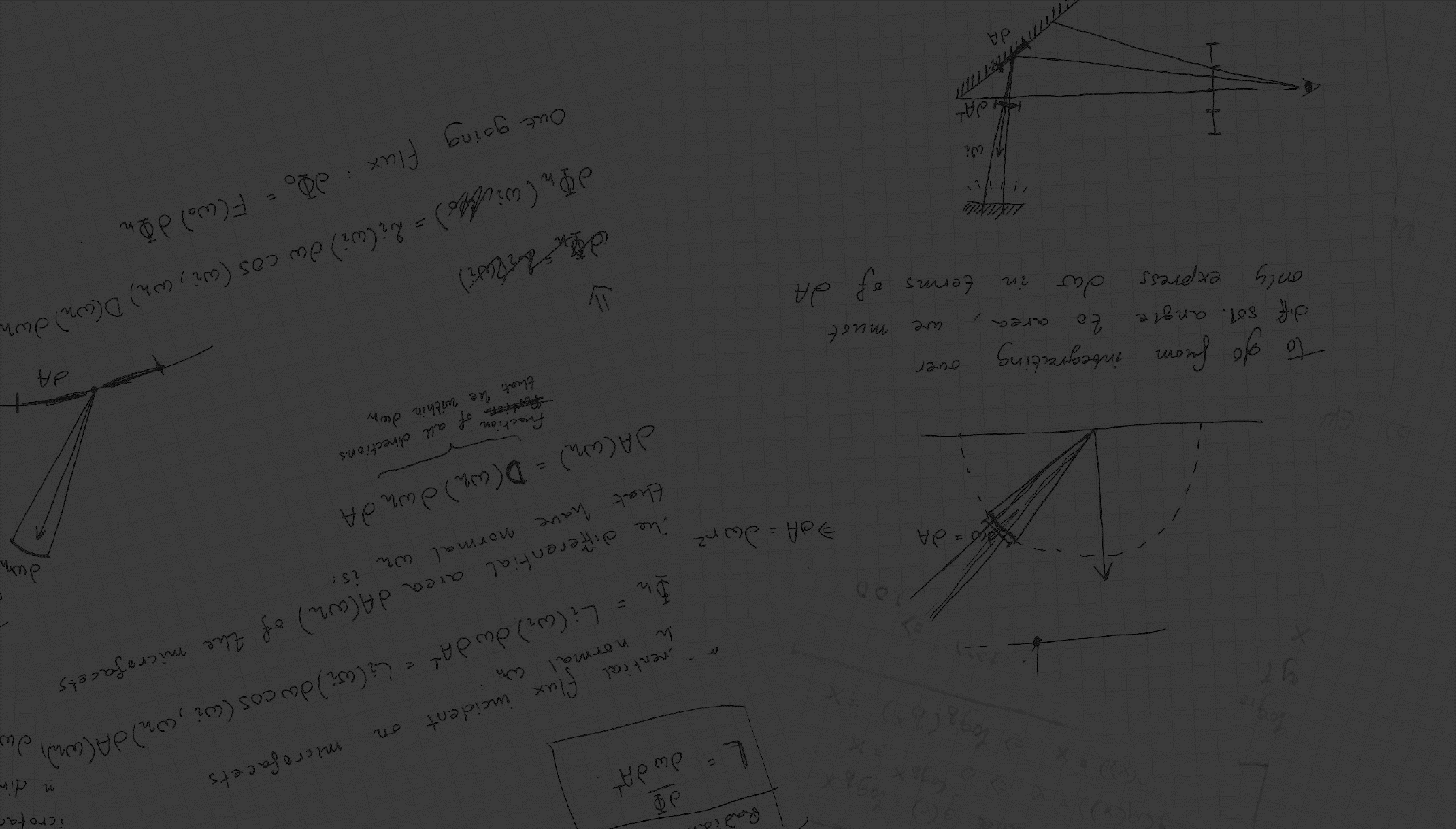 Bidirectional Path Tracing
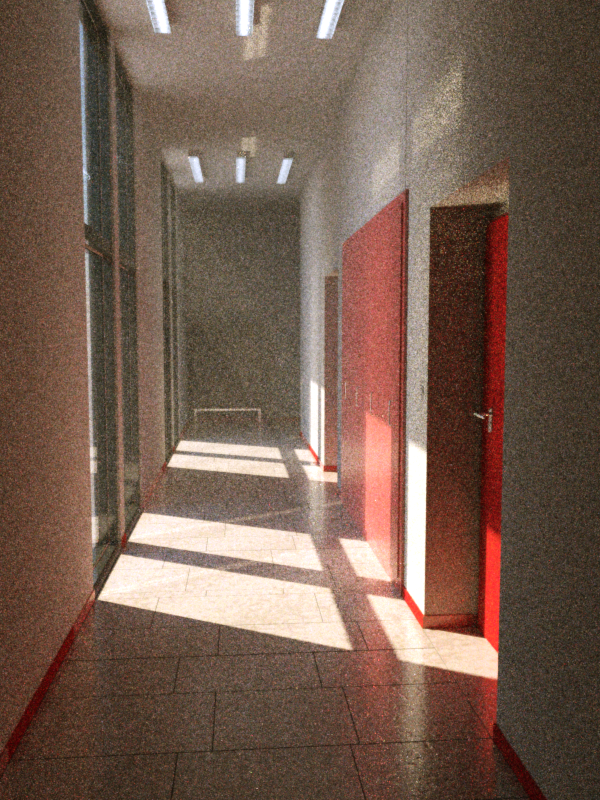 5min
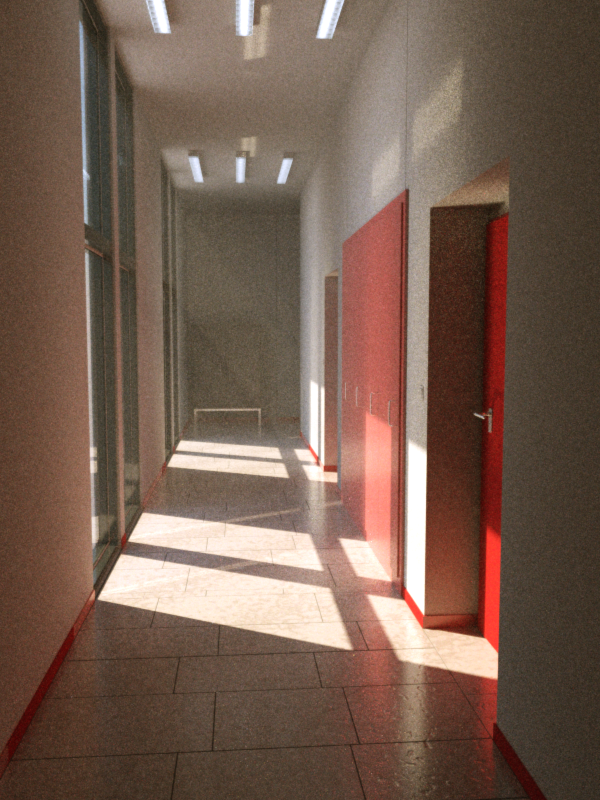 25min
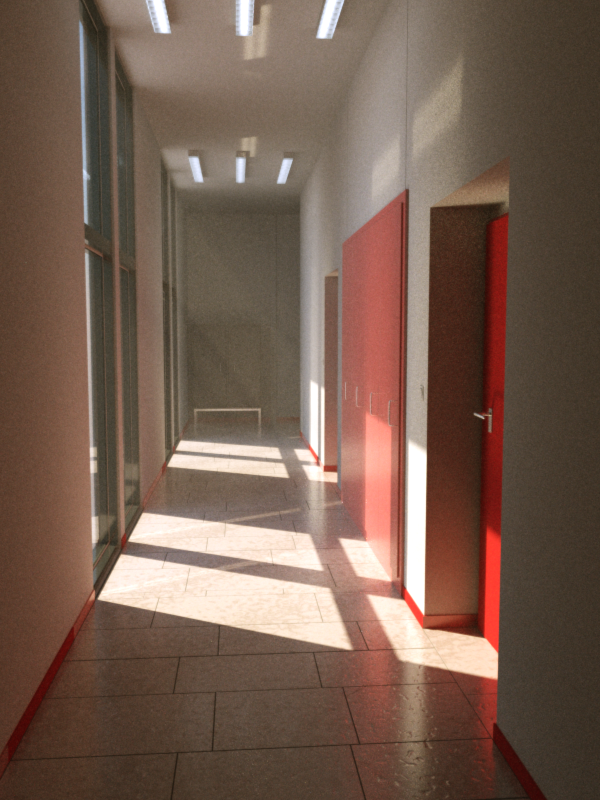 1h15min
90
1/25/2017
Advanced Computer Graphics - Path Tracing
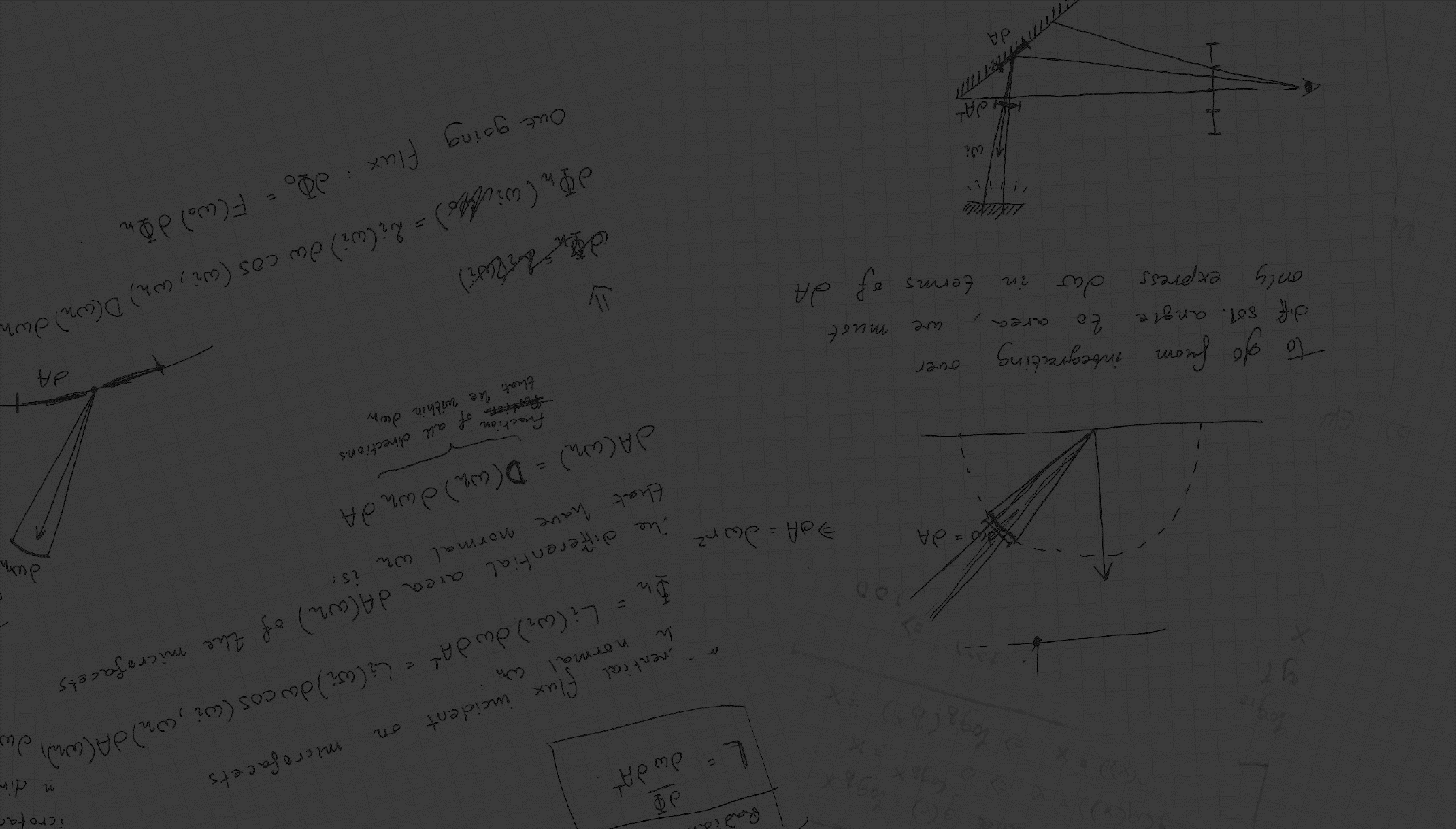 Metropolis Light Transport
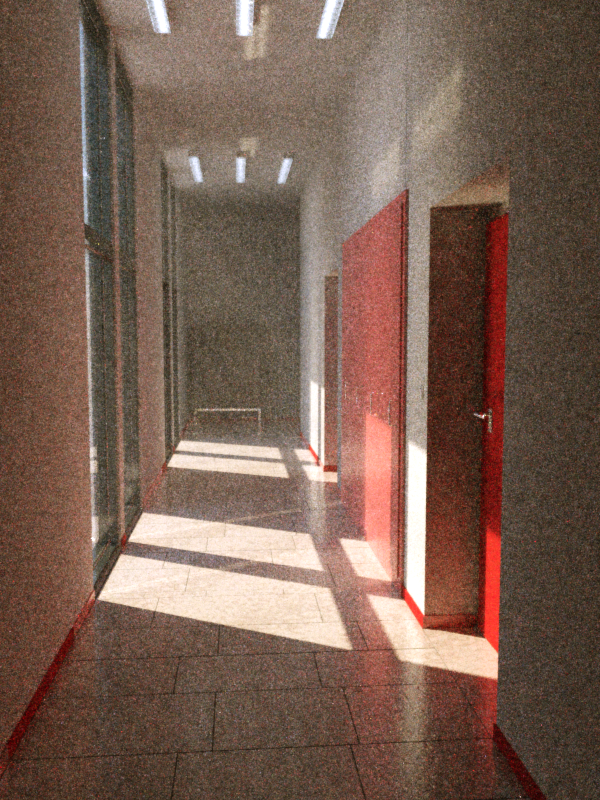 5min
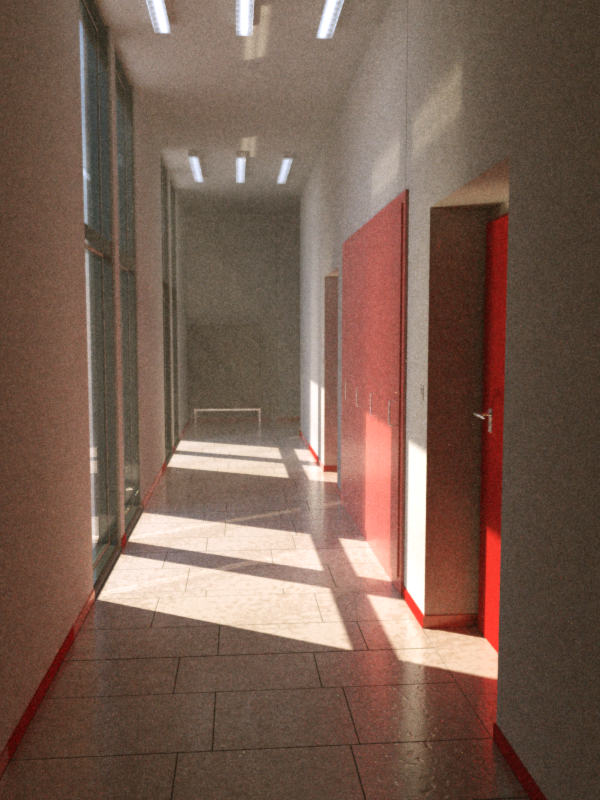 25min
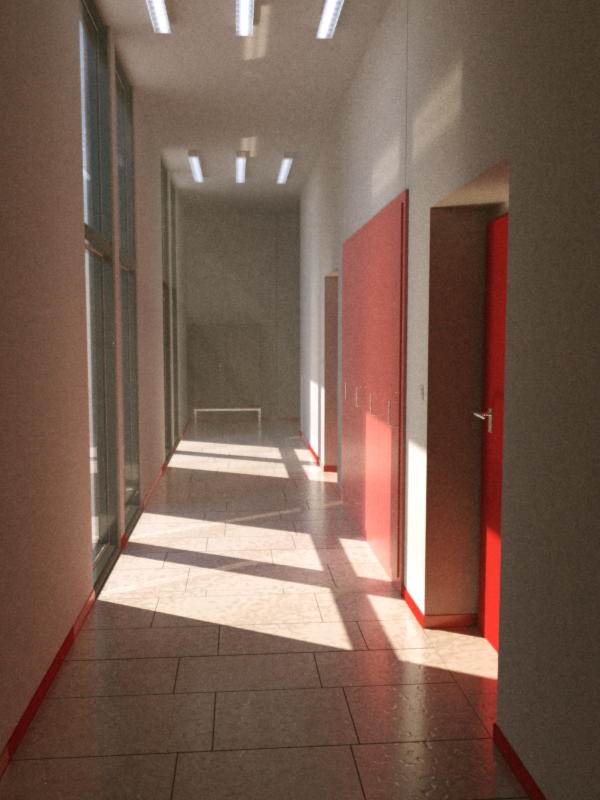 1h
91
1/25/2017
Advanced Computer Graphics - Path Tracing
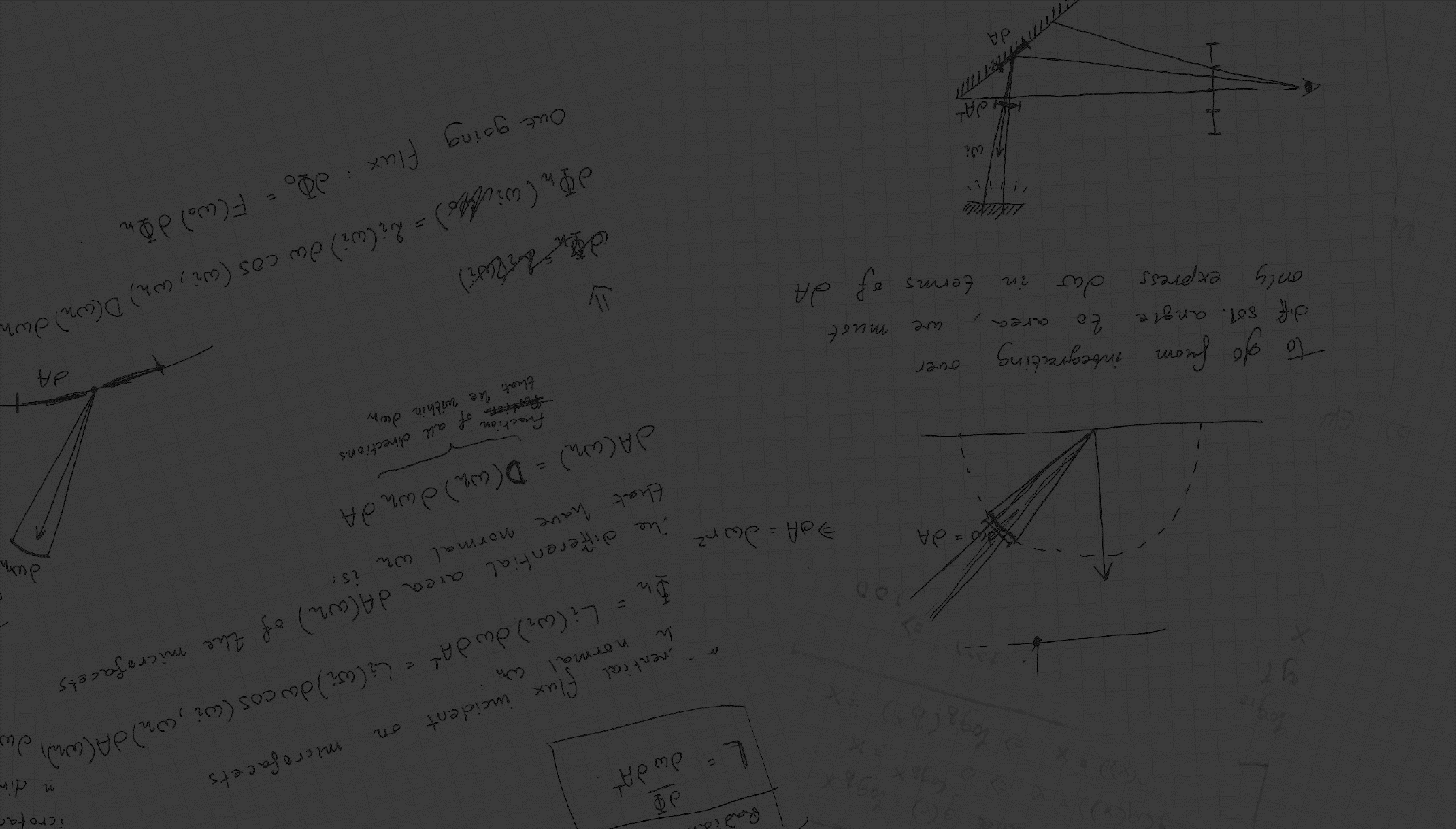 Further Reading
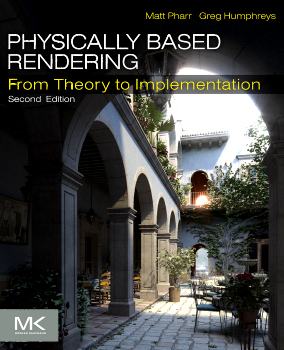 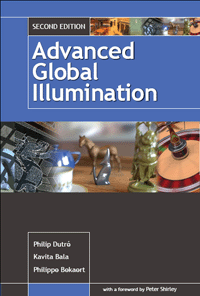 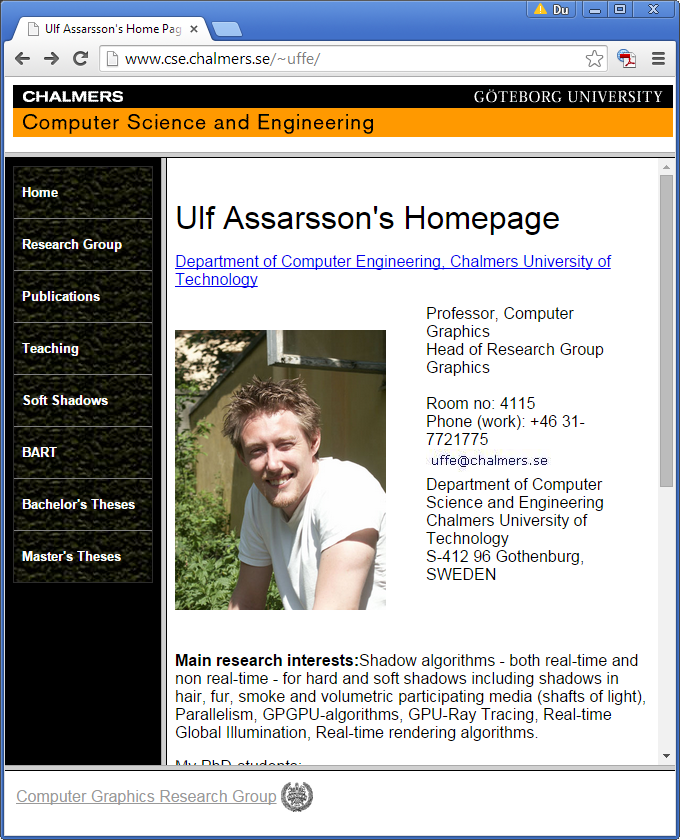 Pathtracing Lab